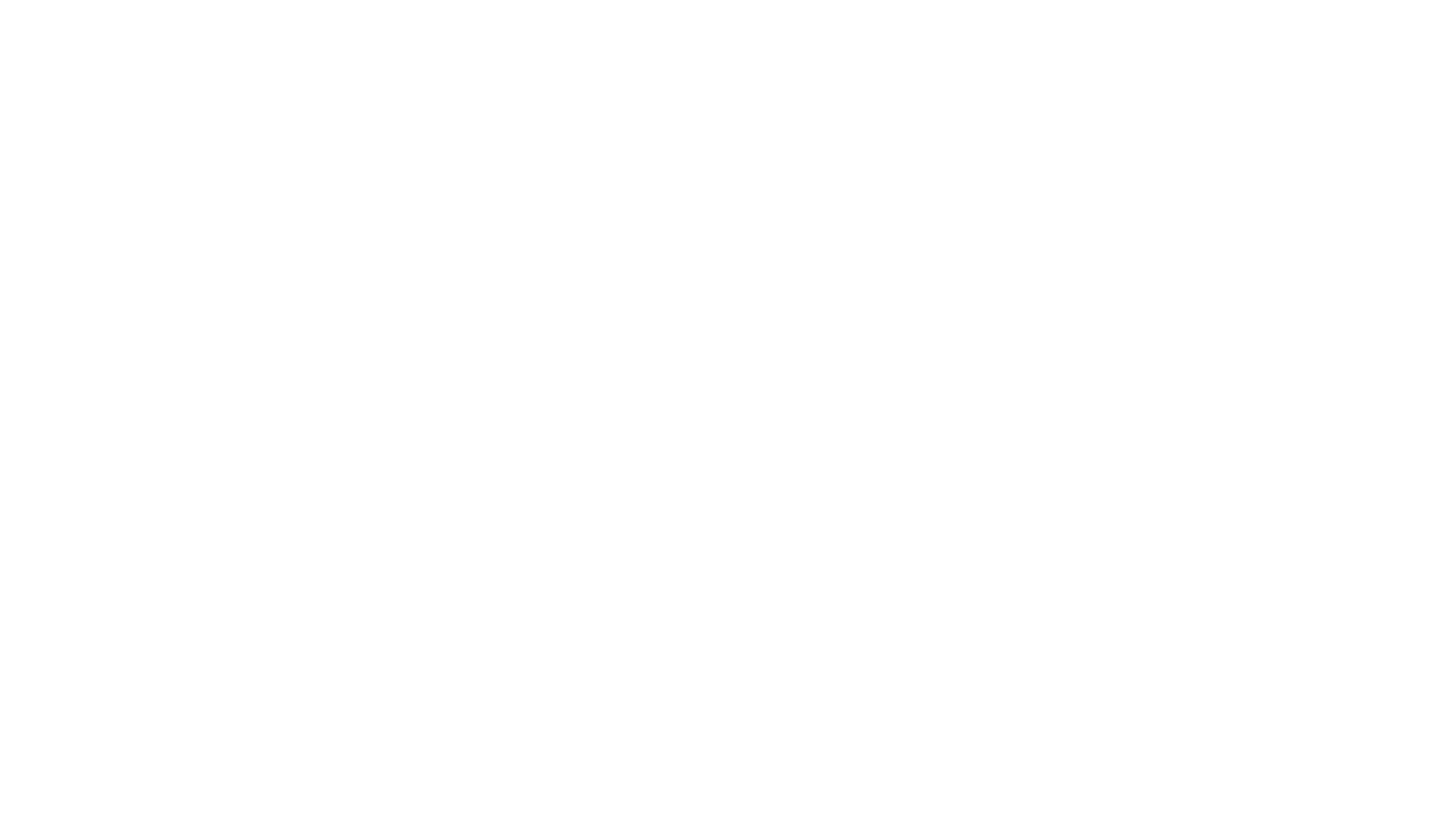 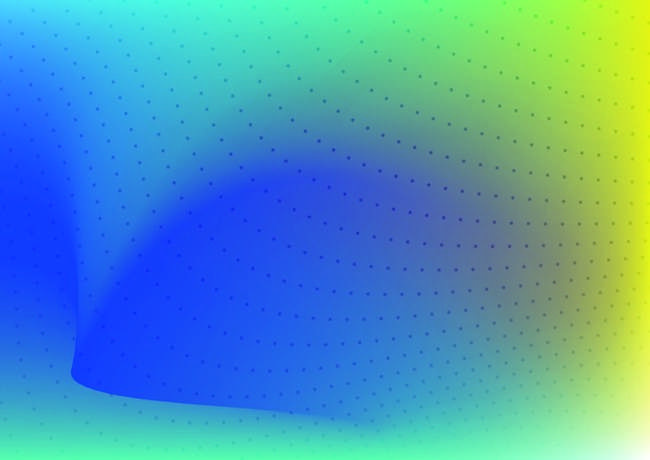 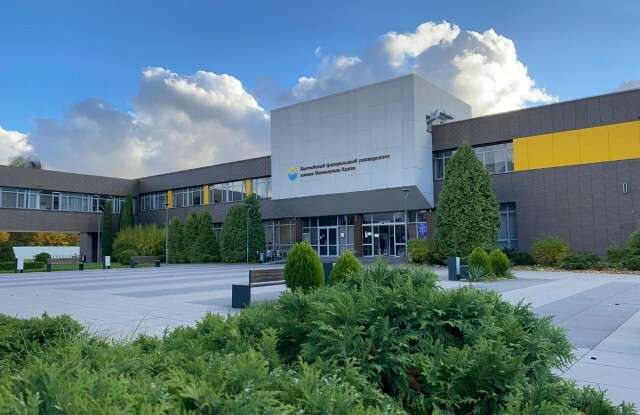 ПОДНИМИТЕ МНЕ ВЕКИ
РЕКТОР ФЕДОРОВ А. А.
1
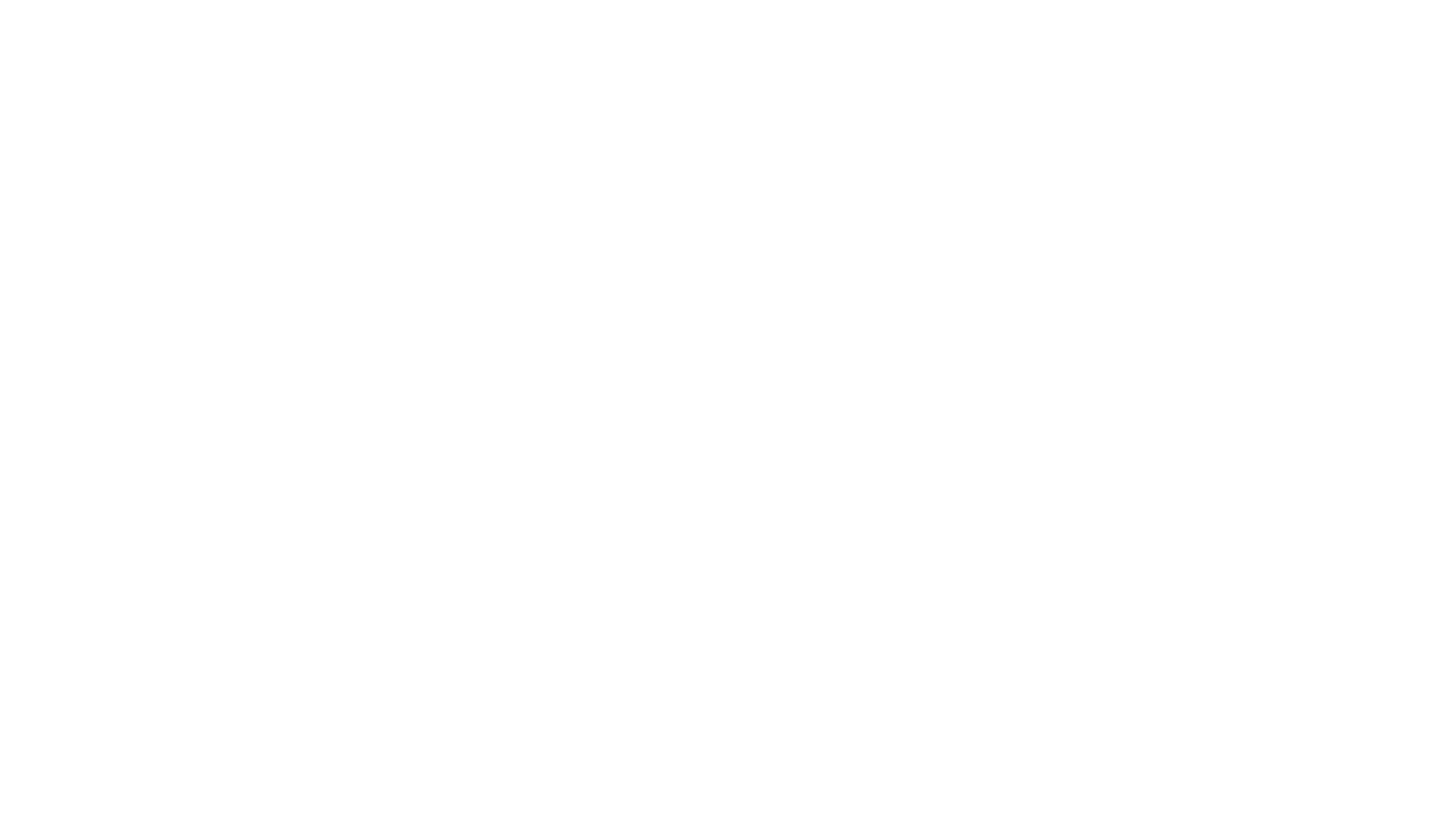 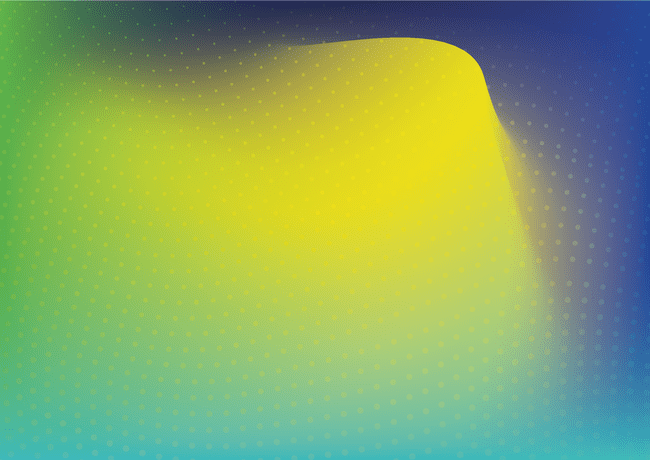 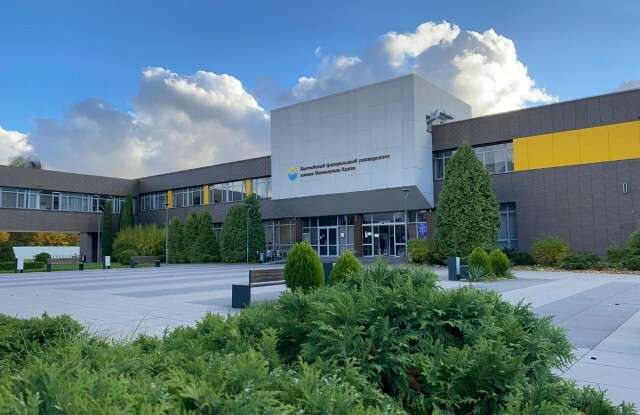 ПОДНИМИТЕ МНЕ ВЕКИ
РЕКТОР ФЕДОРОВ А. А.
2
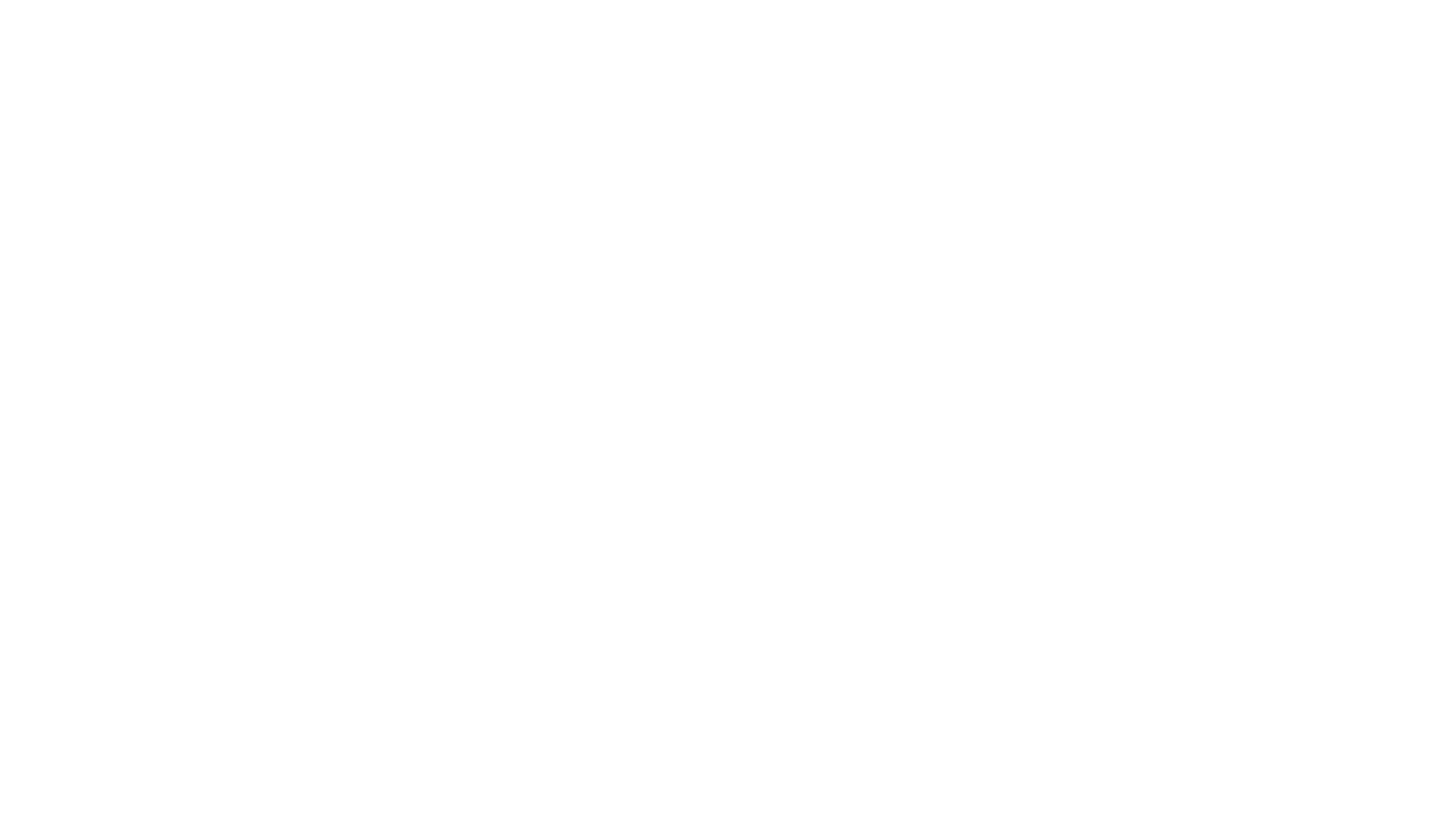 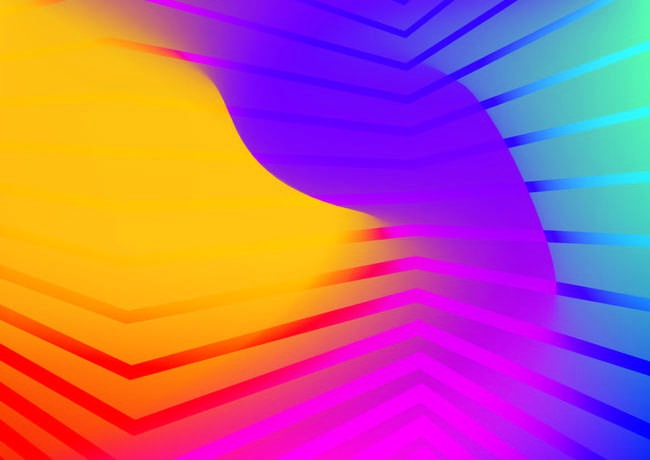 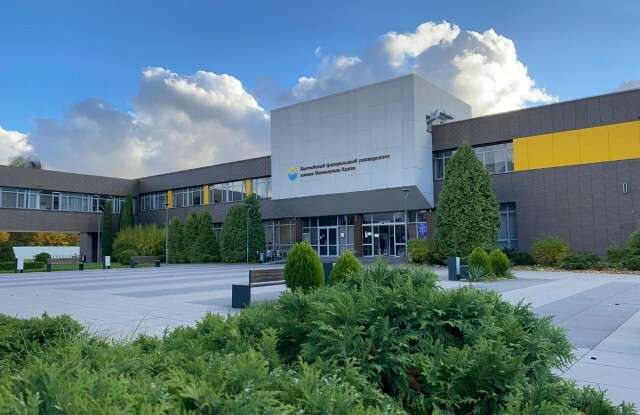 ПОДНИМИТЕ МНЕ ВЕКИ
РЕКТОР ФЕДОРОВ А. А.
3
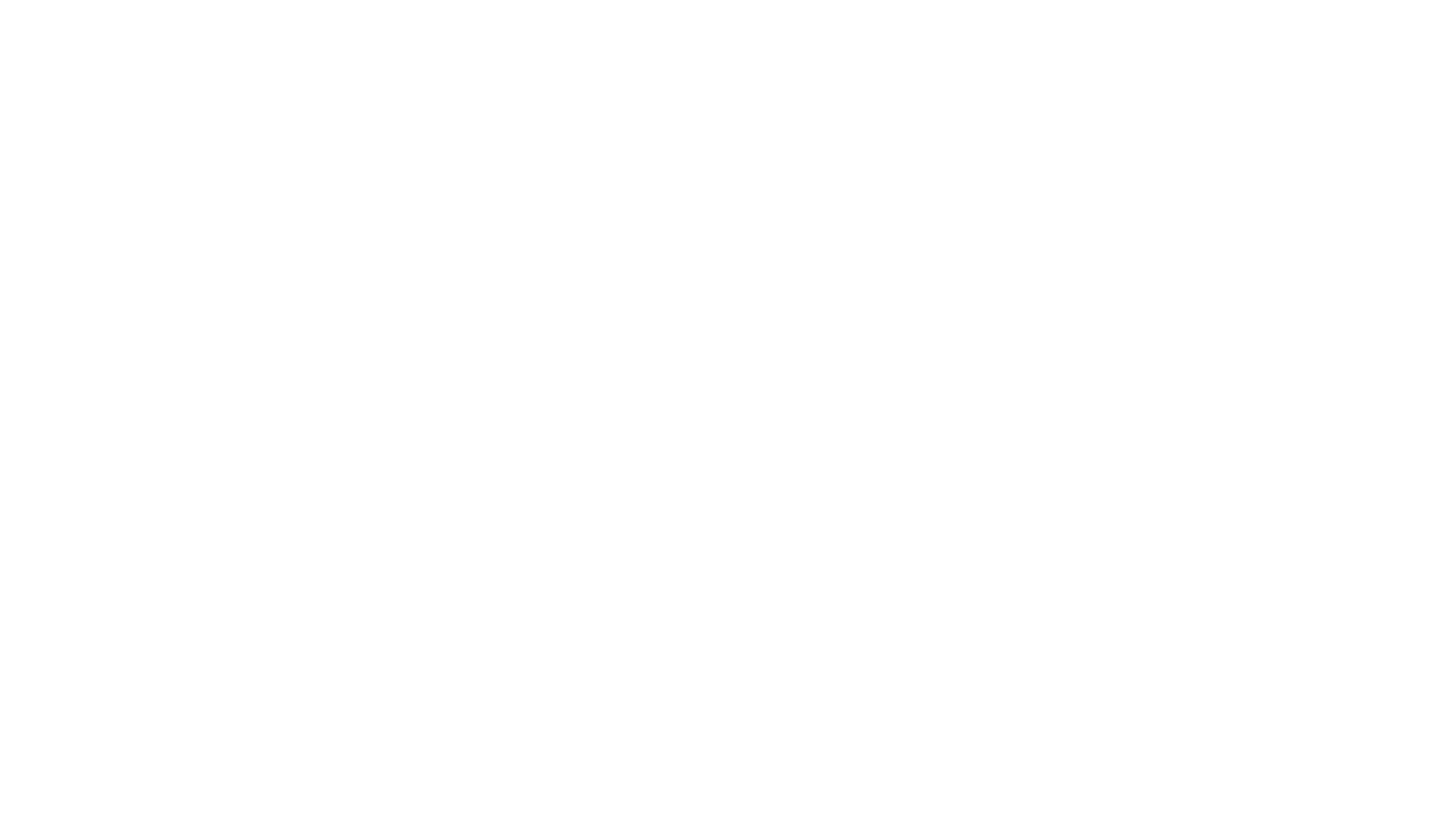 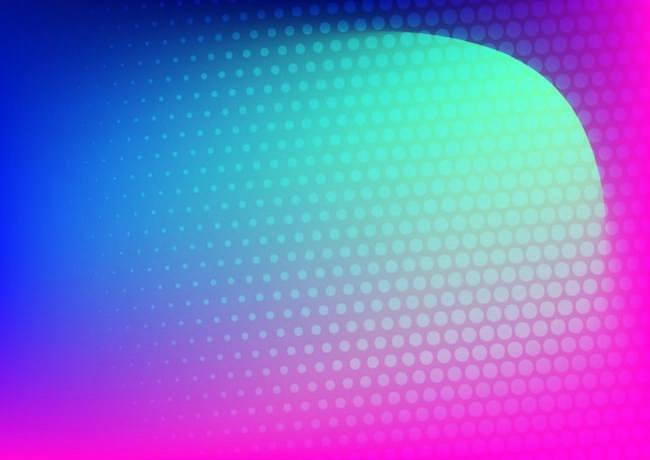 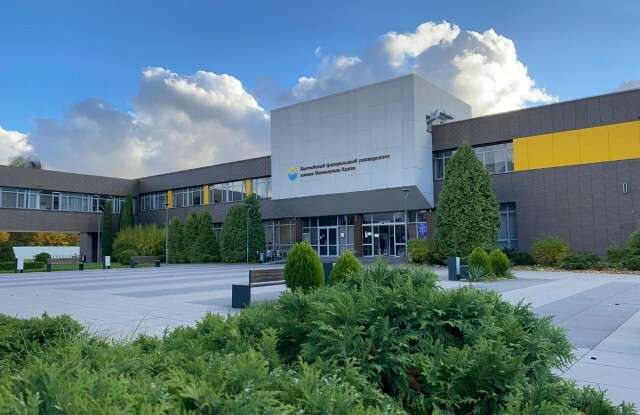 ПОДНИМИТЕ МНЕ ВЕКИ
РЕКТОР ФЕДОРОВ А. А.
4
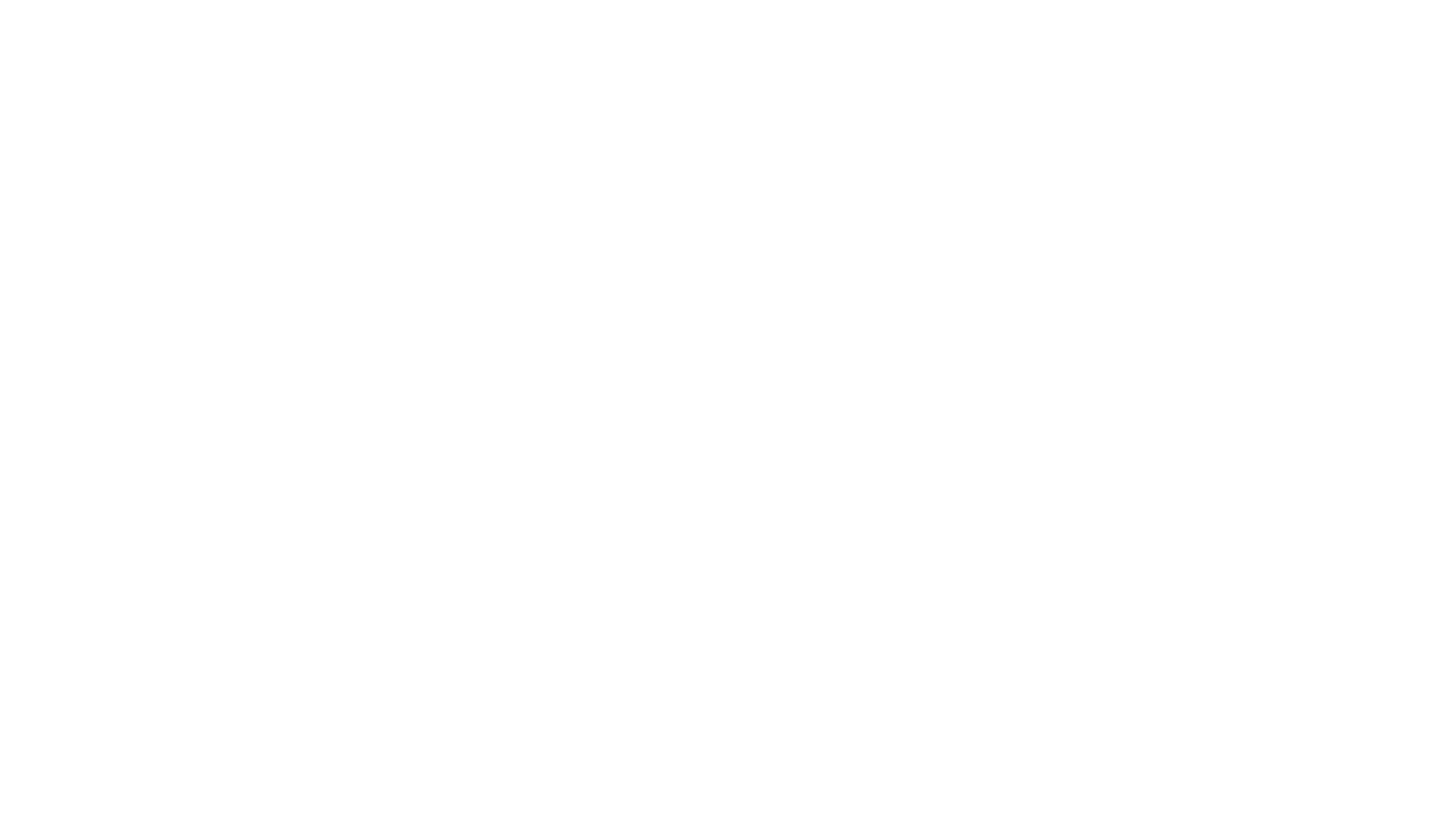 05
ЗАГОЛОВОК ВЕКА
1
4
ЗАГОЛОВОК
ЗАГОЛОВОК
Крупнейший образовательный, научный, культурный, просветительский центр самого западного региона России.
Крупнейший образовательный, научный, культурный, просветительский центр самого западного региона России
2
5
ЗАГОЛОВОК
ЗАГОЛОВОК
Крупнейший образовательный, научный, культурный, просветительский центр самого западного региона России
Крупнейший образовательный, научный, культурный, просветительский центр самого западного региона России
3
6
ЗАГОЛОВОК
ЗАГОЛОВОК
Крупнейший образовательный, научный, культурный, просветительский центр самого западного региона России
Крупнейший образовательный, научный, культурный, просветительский центр самого западного региона России
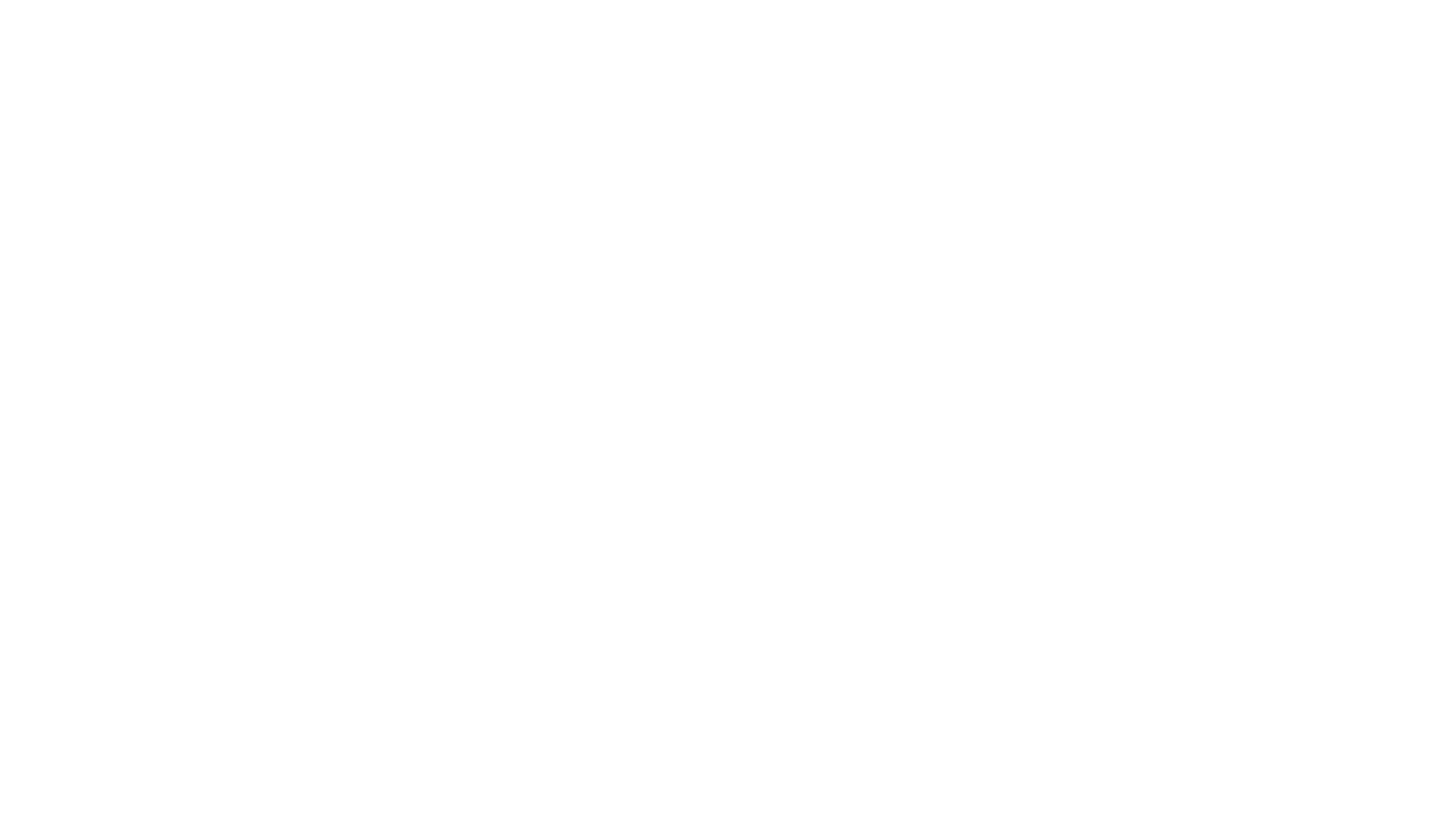 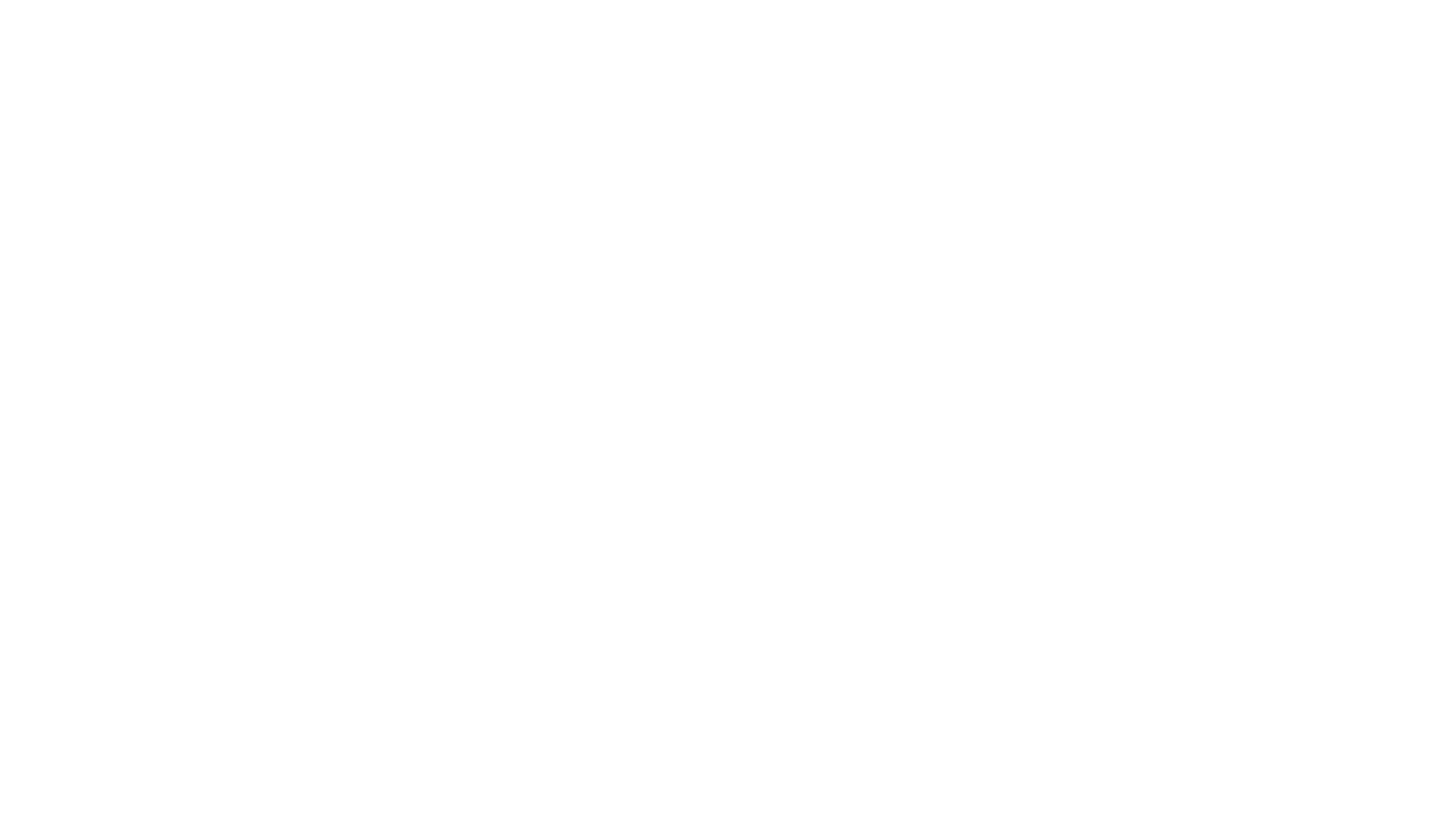 06
ЗАГОЛОВОК ВЕКА
ЗАГОЛОВОК
Балтийский федеральный университет имени Иммануила Канта — крупнейший образовательный, научный, культурный, просветительский центр самого западного региона России. 
Балтийский федеральный университет имени Иммануила Канта — крупнейший образовательный, научный, культурный, просветительский центр самого западного региона России. 
Балтийский федеральный университет имени Иммануила Канта — крупнейший образовательный, научный, культурный, просветительский центр самого западного региона России.
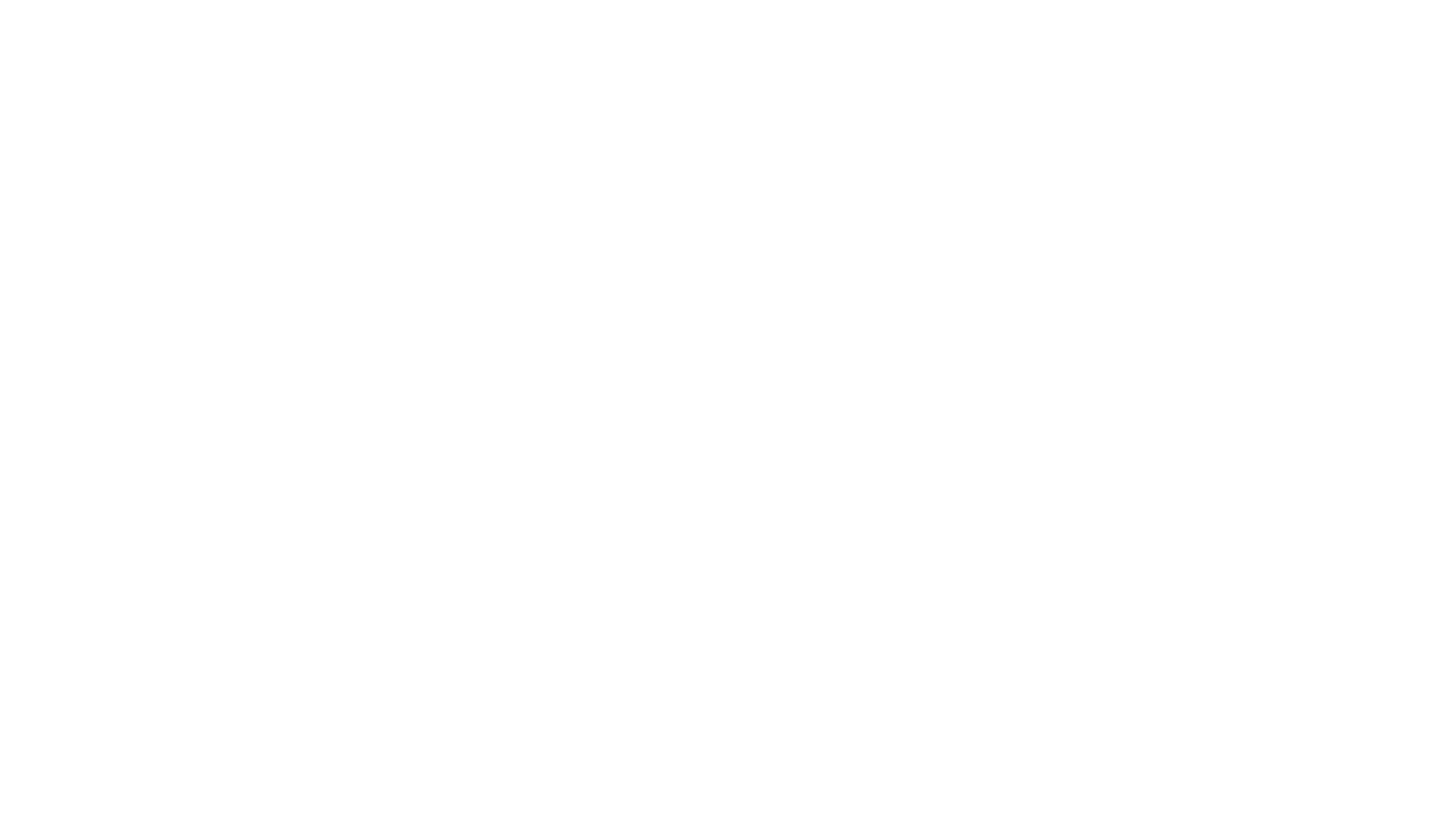 07
ЗАГОЛОВОК ВЕКА
ЗАГОЛОВОК
ЗАГОЛОВОК
Балтийский федеральный университет имени Иммануила Канта — крупнейший образовательный, научный, культурный, просветительский центр самого западного региона России.
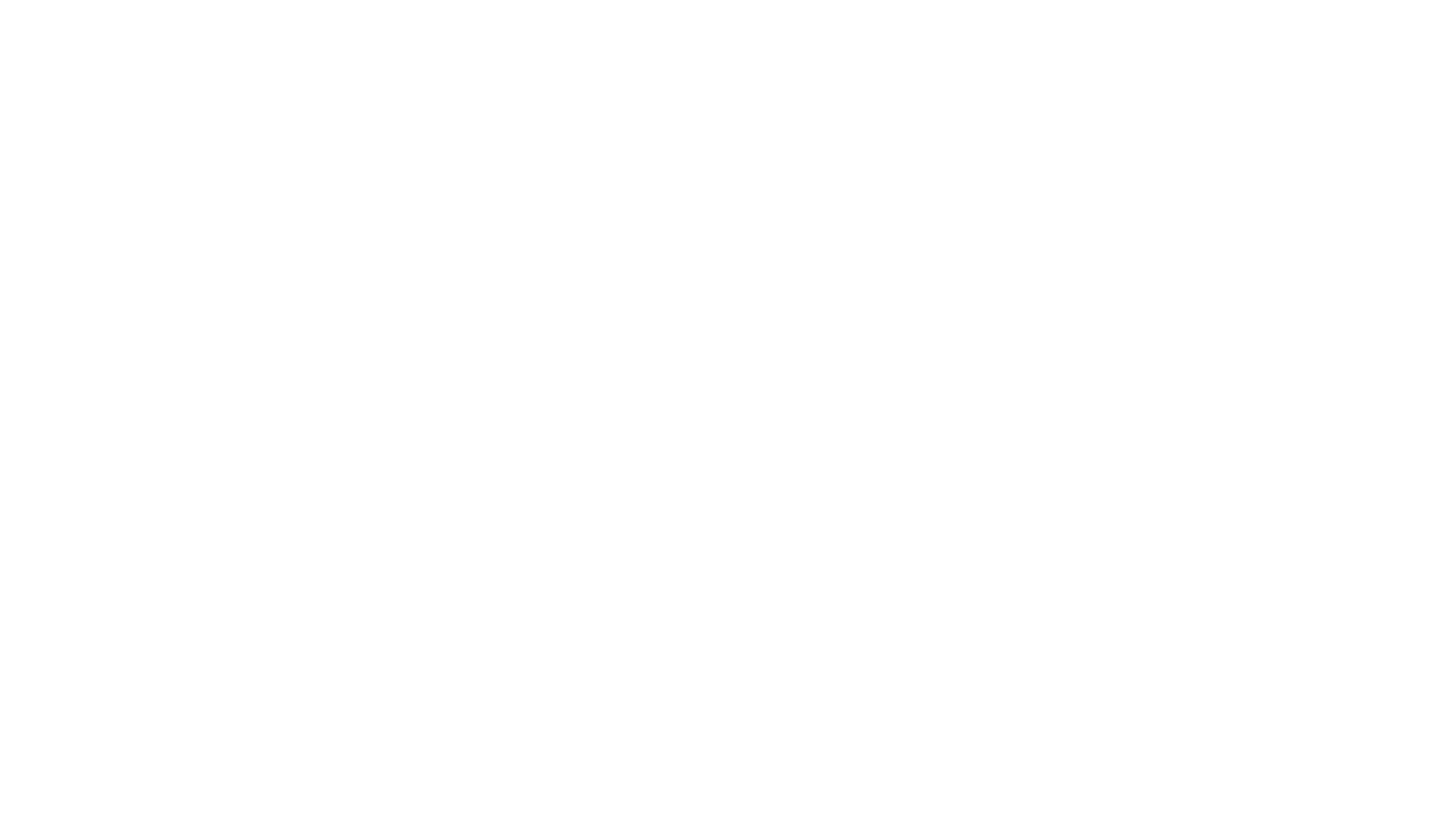 08
ЗАГОЛОВОК ВЕКА
Балтийский федеральный университет имени Иммануила Канта — крупнейший образовательный, научный, культурный, просветительский центр самого западного региона России. 
Балтийский федеральный университет имени Иммануила Канта — крупнейший образовательный, научный, культурный, просветительский центр самого западного региона России. 
Балтийский федеральный университет имени Иммануила Канта — крупнейший образовательный, научный, культурный, просветительский центр самого западного региона России.
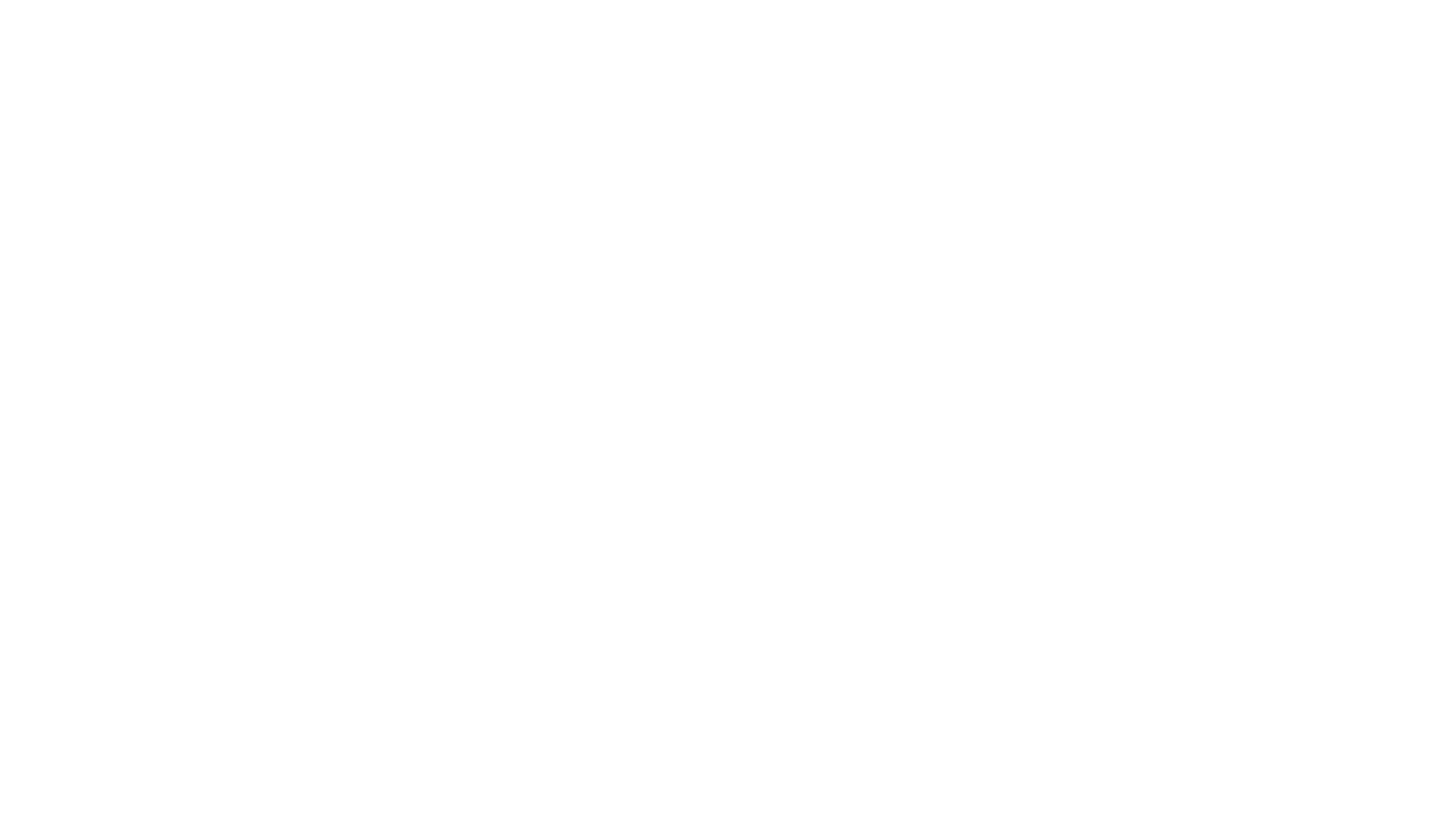 09
ЗАГОЛОВОК ВЕКА
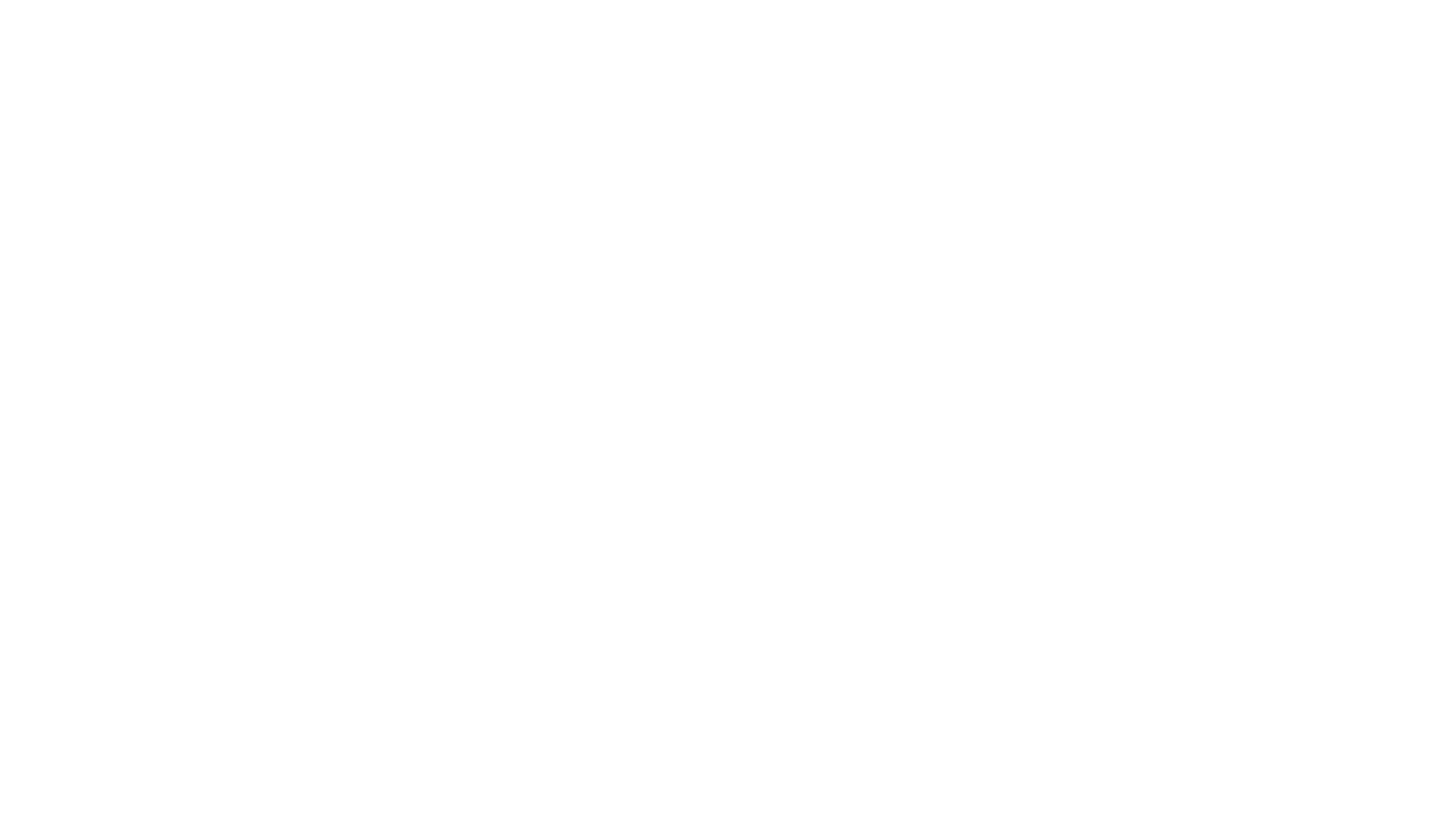 10
ЗАГОЛОВОК ВЕКА
2020
ЗАГОЛОВОК
Крупнейший образовательный, научный, культурный, просветительский центр самого западного региона России.
2021
ЗАГОЛОВОК
Крупнейший образовательный, научный, культурный, просветительский центр самого западного региона России.
2022
ЗАГОЛОВОК
Крупнейший образовательный, научный, культурный, просветительский центр самого западного региона России.
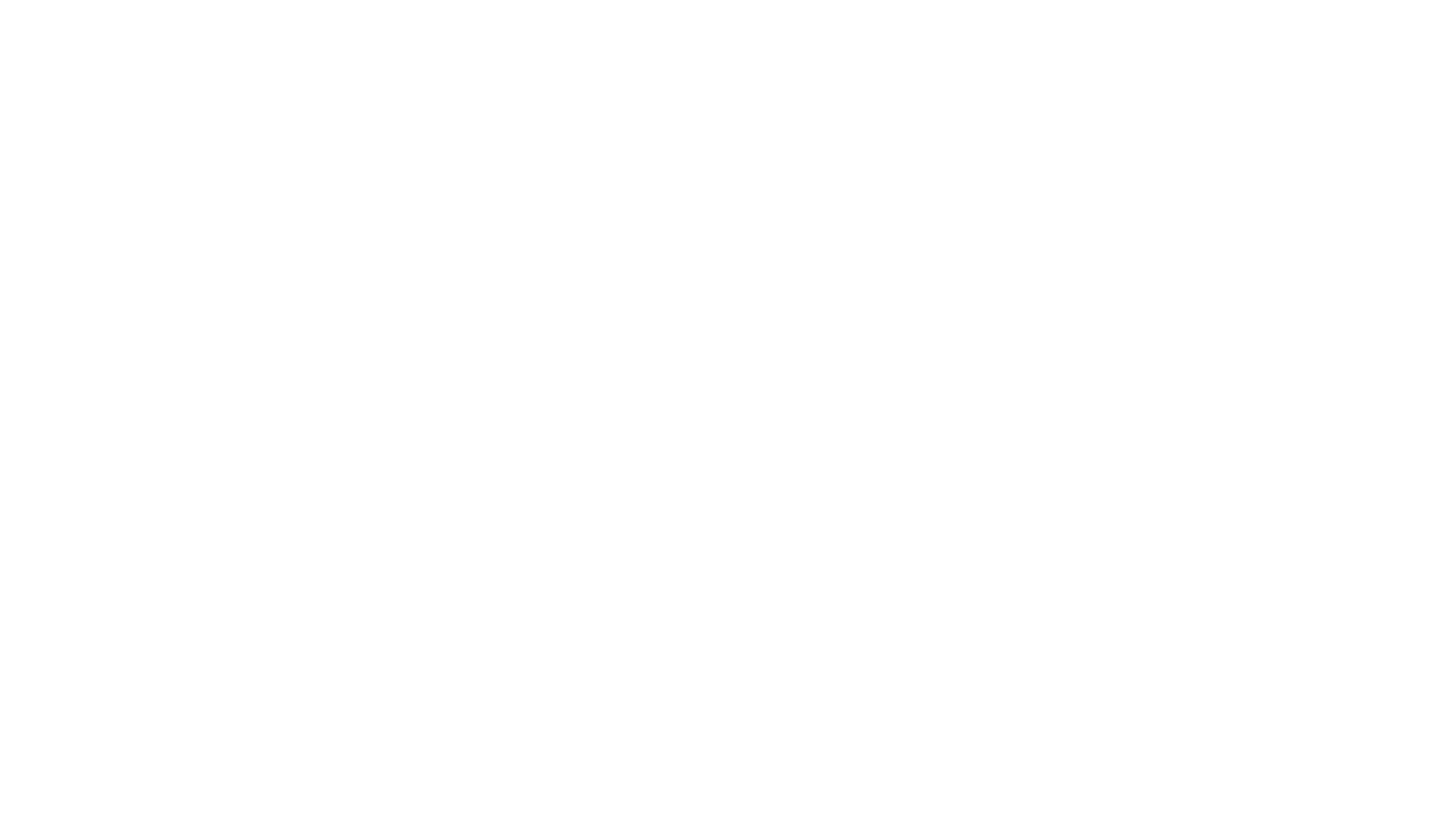 11
ЗАГОЛОВОК ВЕКА
2022
ЗАГОЛОВОК
Крупнейший образовательный, научный, культурный, просветительский центр самого западного региона России.
2023
ЗАГОЛОВОК
Крупнейший образовательный, научный, культурный, просветительский центр самого западного региона России.
2024
ЗАГОЛОВОК
Крупнейший образовательный, научный, культурный, просветительский центр самого западного региона России.
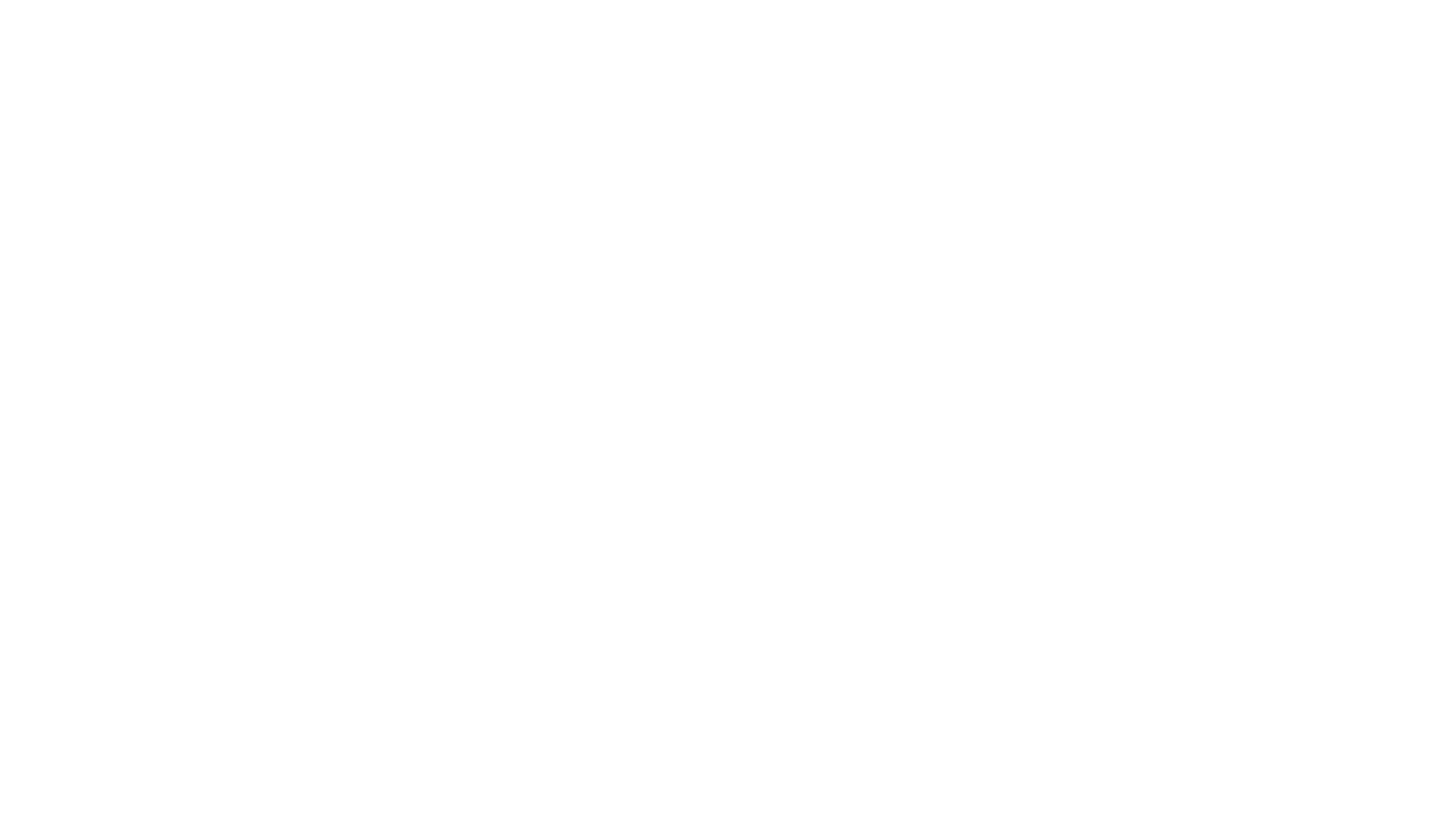 12
ЗАГОЛОВОК ВЕКА
ЗАГОЛОВОК
Крупнейший образовательный, научный, культурный, просветительский центр самого западного региона России.
ЗАГОЛОВОК
Крупнейший образовательный, научный, культурный, просветительский центр самого западного региона России.
ЗАГОЛОВОК
Крупнейший образовательный, научный, культурный, просветительский центр самого западного региона России.
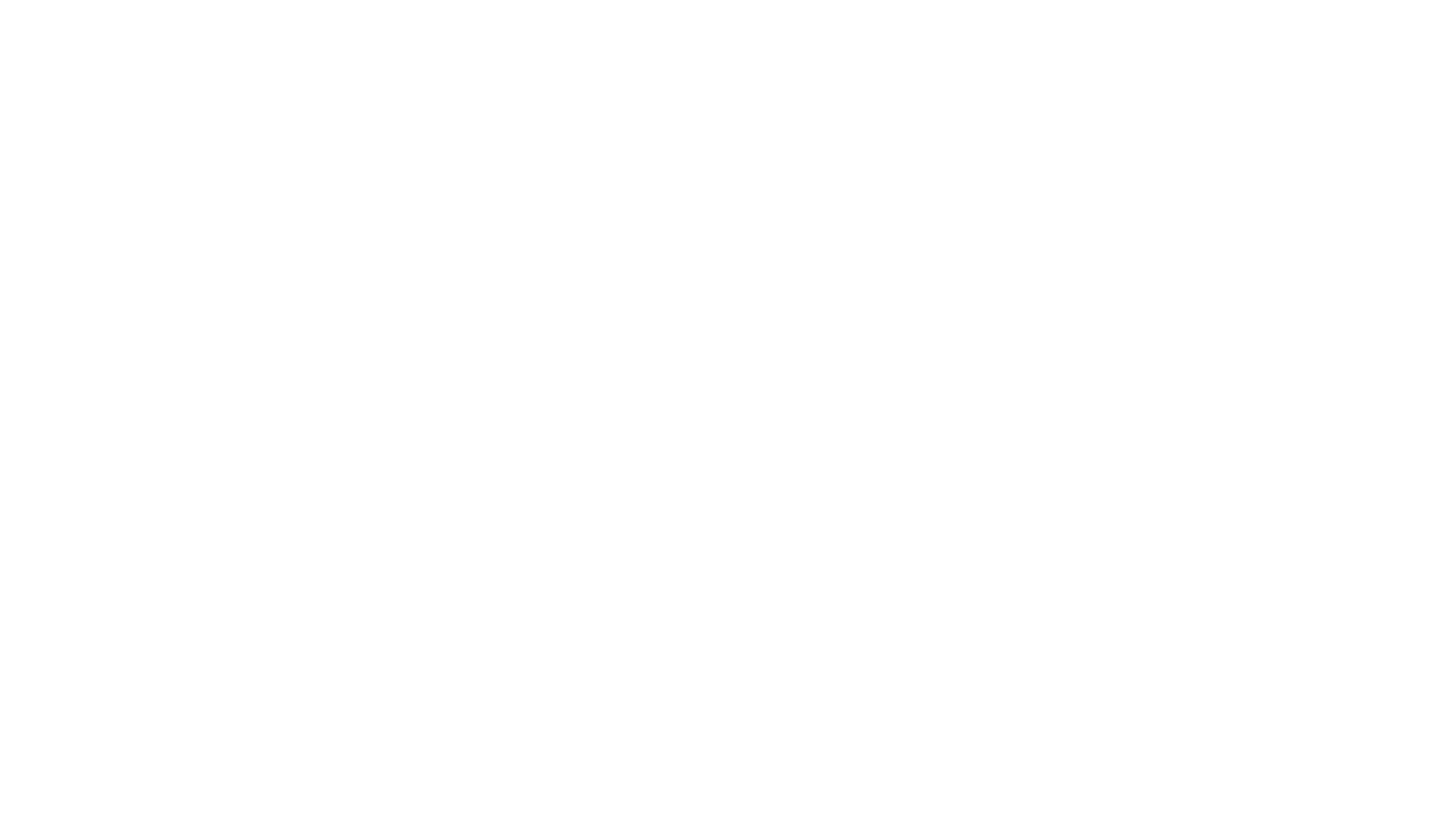 13
ЗАГОЛОВОК ВЕКА
БОЛЬШОЙ
ЗАГОЛОВОК
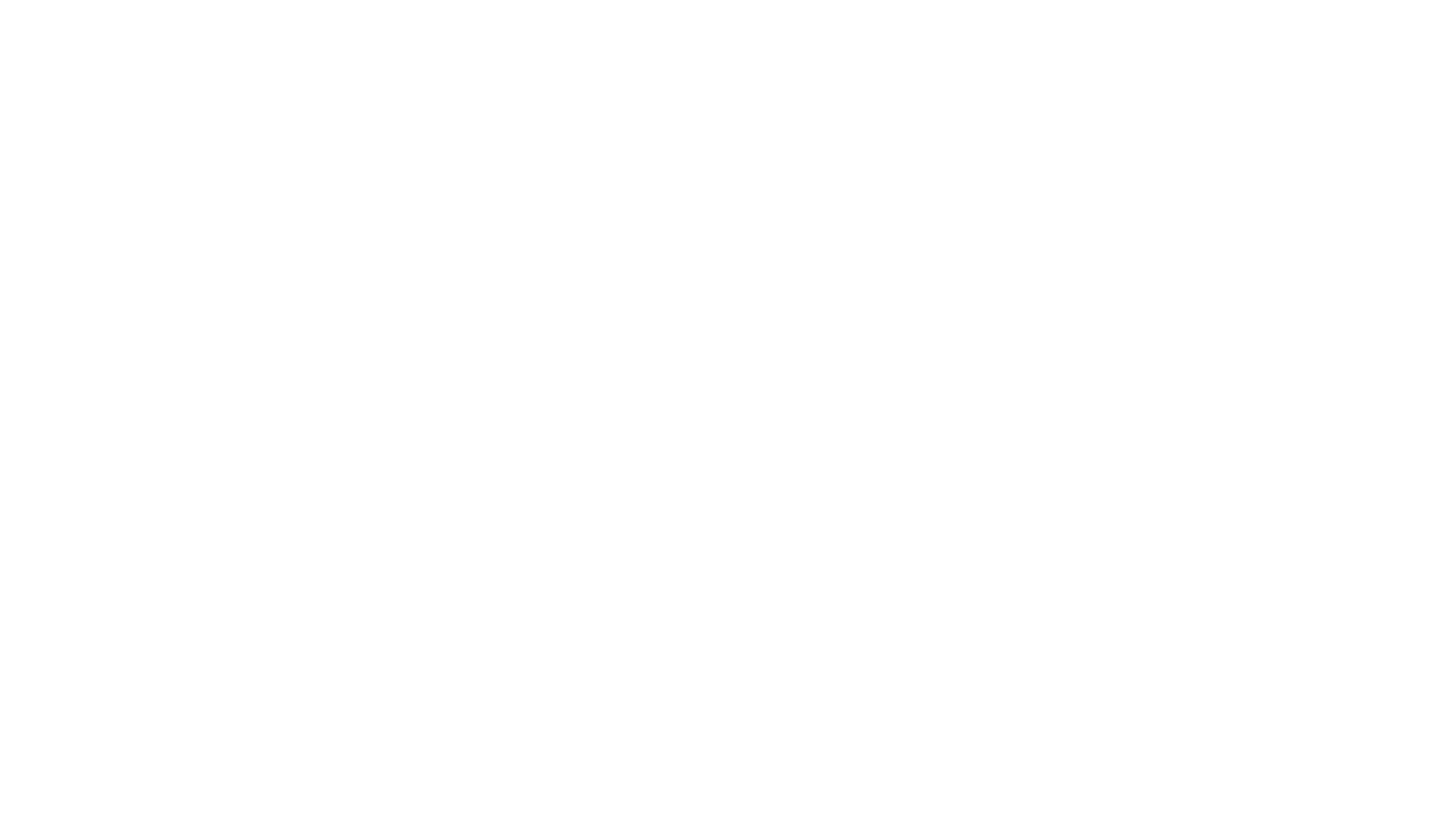 14
ЗАГОЛОВОК ВЕКА
ЗАГОЛОВОК
ЗАГОЛОВОК
ЗАГОЛОВОК
ЗАГОЛОВОК
ЗАГОЛОВОК
ЗАГОЛОВОК
Крупнейший образовательный, научный, культурный, просветительский центр самого западного региона России.
A business plan is a written document that describes in detail how a business.
Крупнейший образовательный, научный, культурный, просветительский центр самого западного региона России.
ЗАГОЛОВОК
ЗАГОЛОВОК
Крупнейший образовательный, научный, культурный, просветительский центр самого западного региона России.
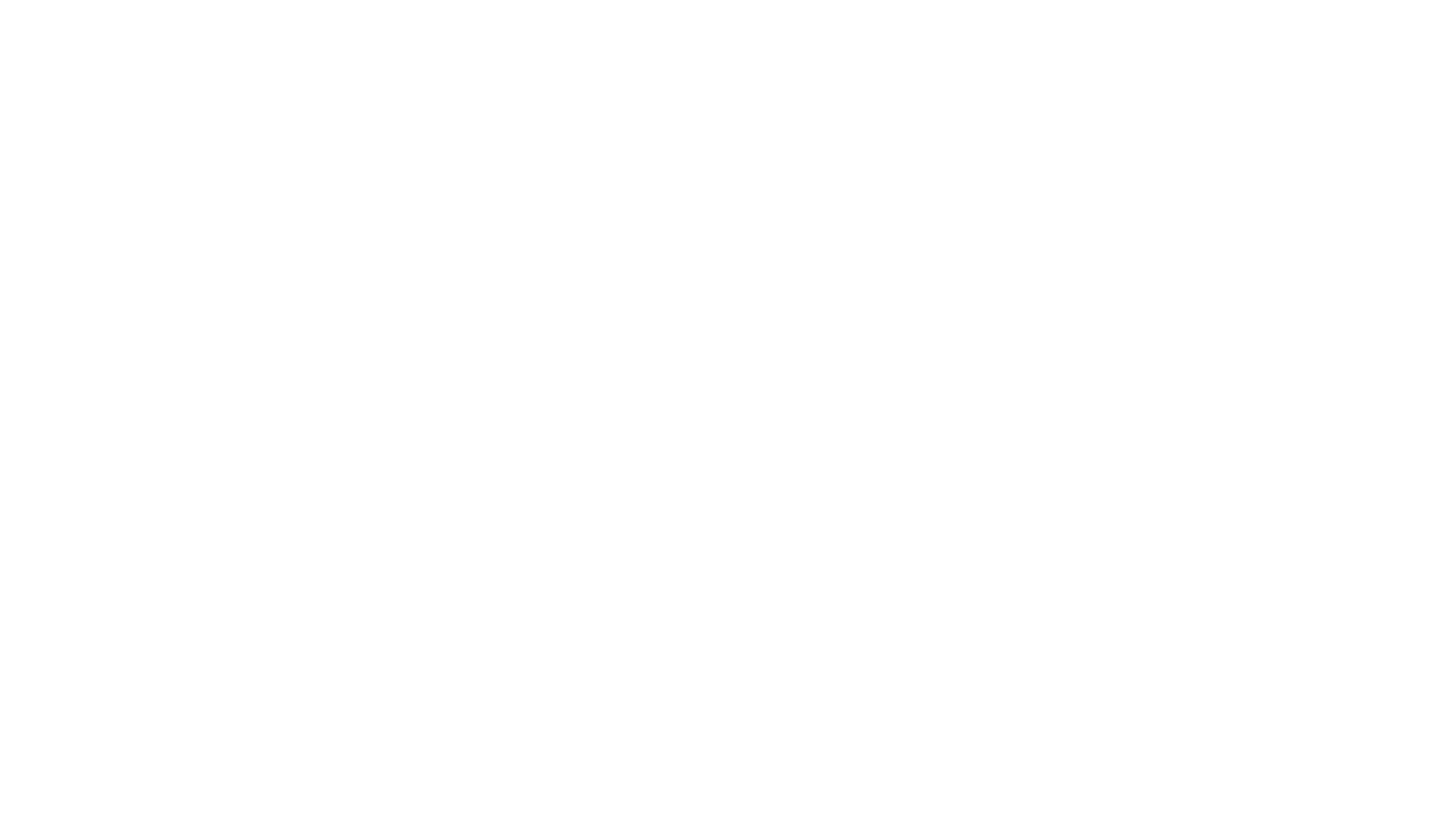 15
ЗАГОЛОВОК ВЕКА
ЗАГОЛОВОК
ЗАГОЛОВОК
Крупнейший образовательный, научный, культурный, просветительский центр самого западного региона России.
Крупнейший образовательный, научный, культурный, просветительский центр самого западного региона России.
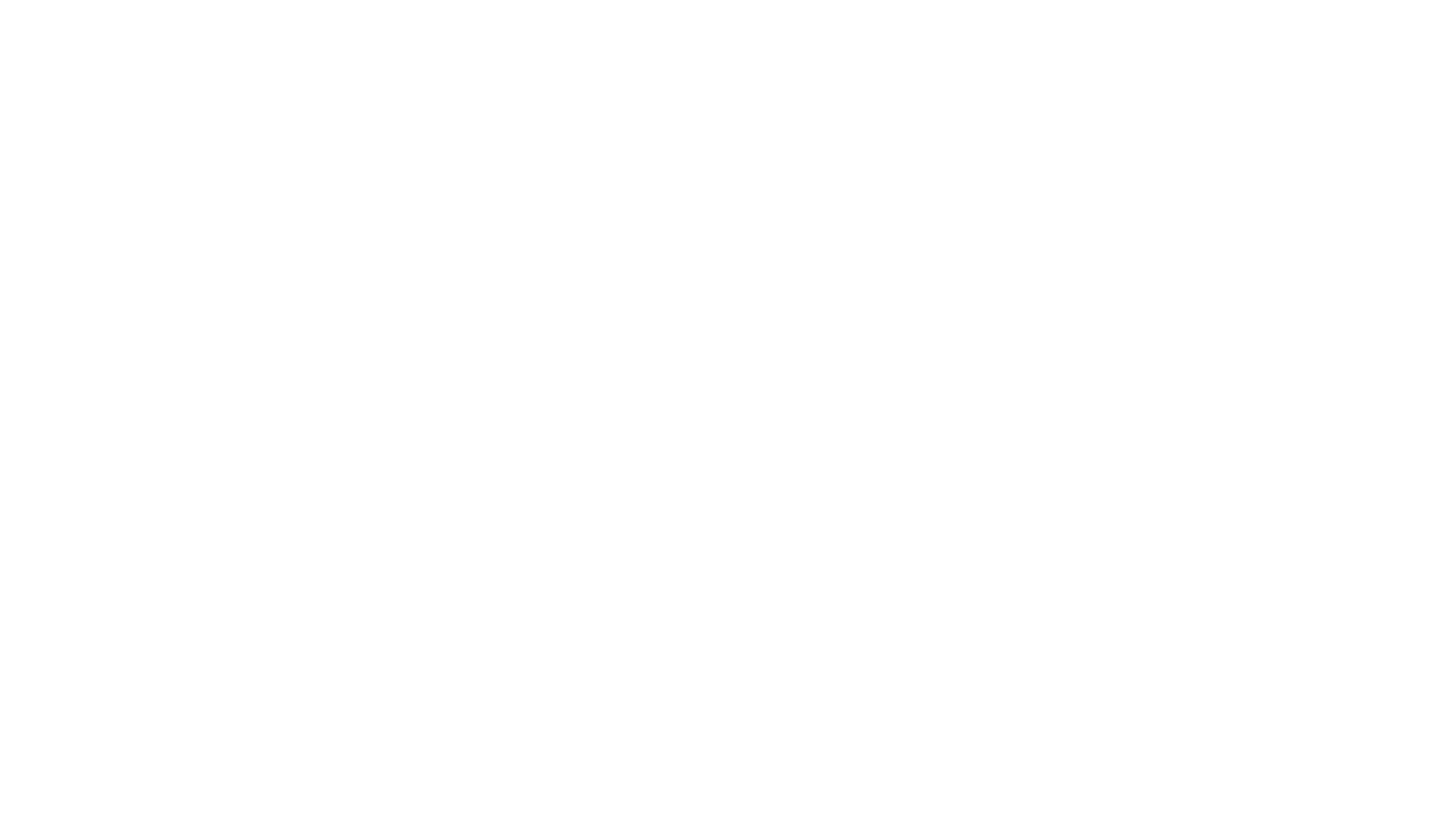 16
ЗАГОЛОВОК ВЕКА
4
3
2
1
ЗАГОЛОВОК
ЗАГОЛОВОК
ЗАГОЛОВОК
ЗАГОЛОВОК
Крупнейший образовательный, научный, культурный
Крупнейший образовательный, научный, культурный
Крупнейший образовательный, научный, культурный
Крупнейший образовательный, научный, культурный
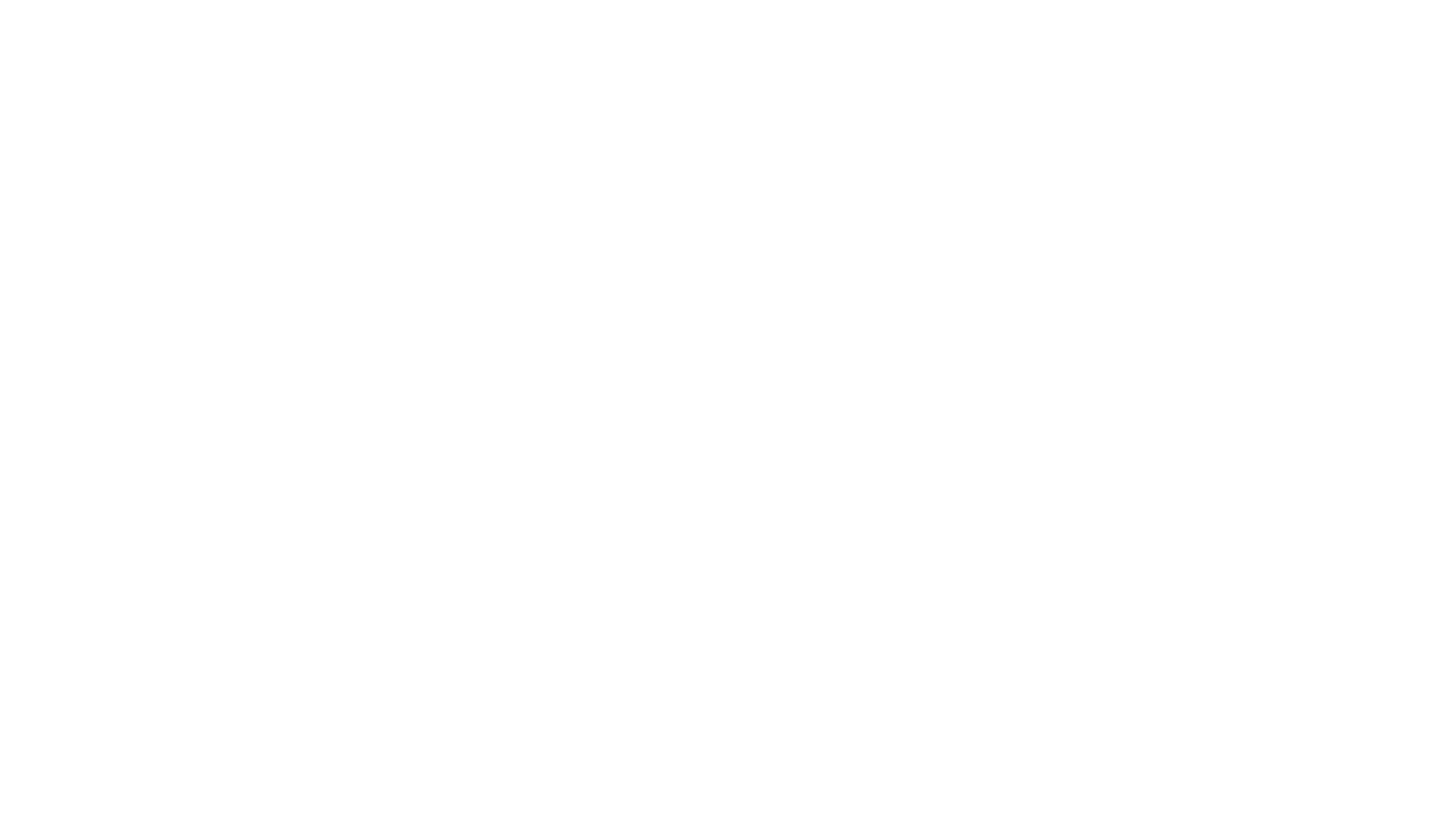 17
ЗАГОЛОВОК ВЕКА
ЗАГОЛОВОК
ЗАГОЛОВОК
Крупнейший образовательный, научный, культурный, просветительский.
Крупнейший образовательный, научный, культурный, просветительский.
ЗАГОЛОВОК
ЗАГОЛОВОК
Крупнейший образовательный, научный, культурный, просветительский.
Крупнейший образовательный, научный, культурный, просветительский.
ЗАГОЛОВОК
ЗАГОЛОВОК
Крупнейший образовательный, научный, культурный, просветительский.
Крупнейший образовательный, научный, культурный, просветительский.
ЗАГОЛОВОК
ЗАГОЛОВОК
Крупнейший образовательный, научный, культурный, просветительский.
Крупнейший образовательный, научный, культурный, просветительский.
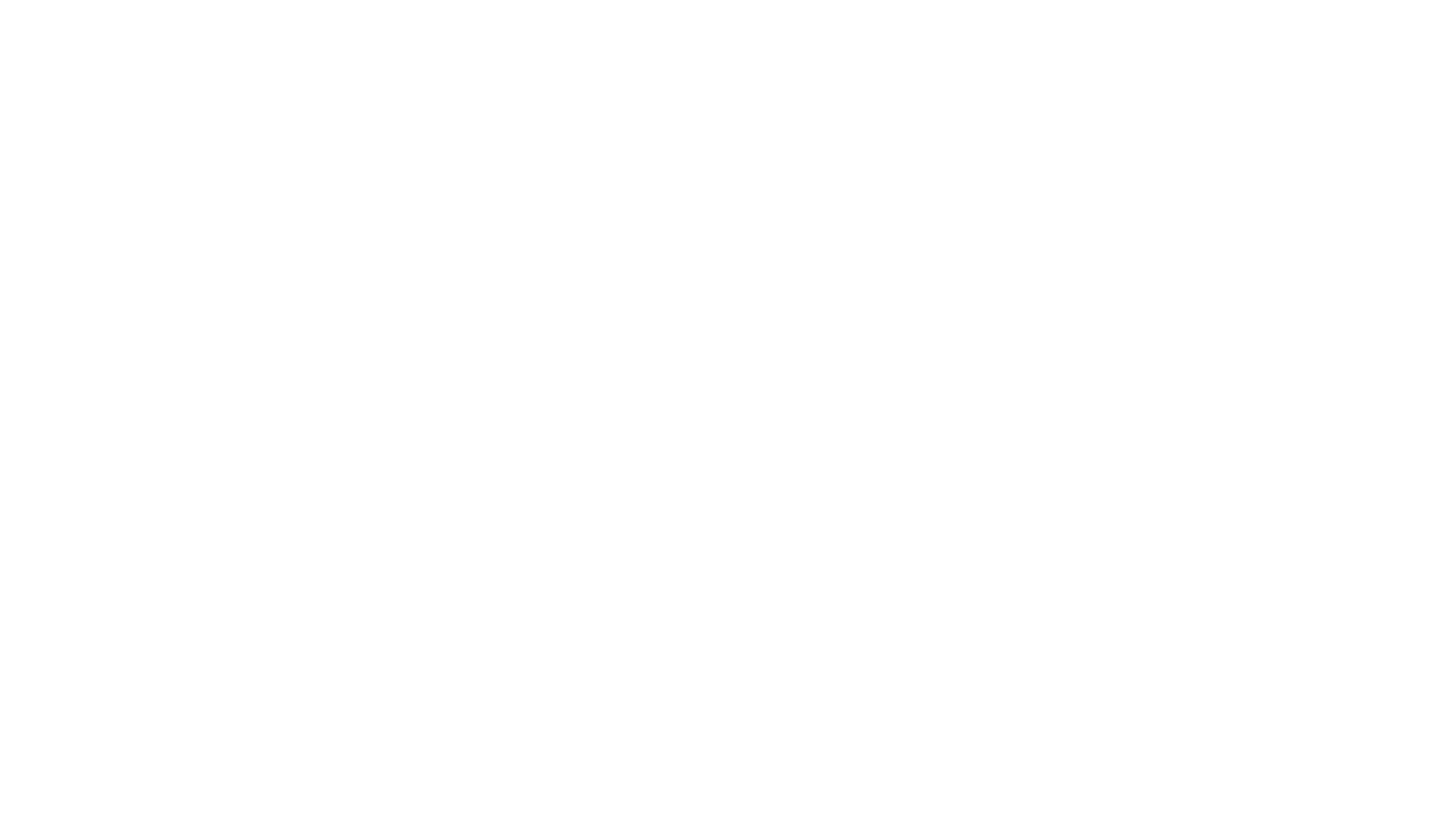 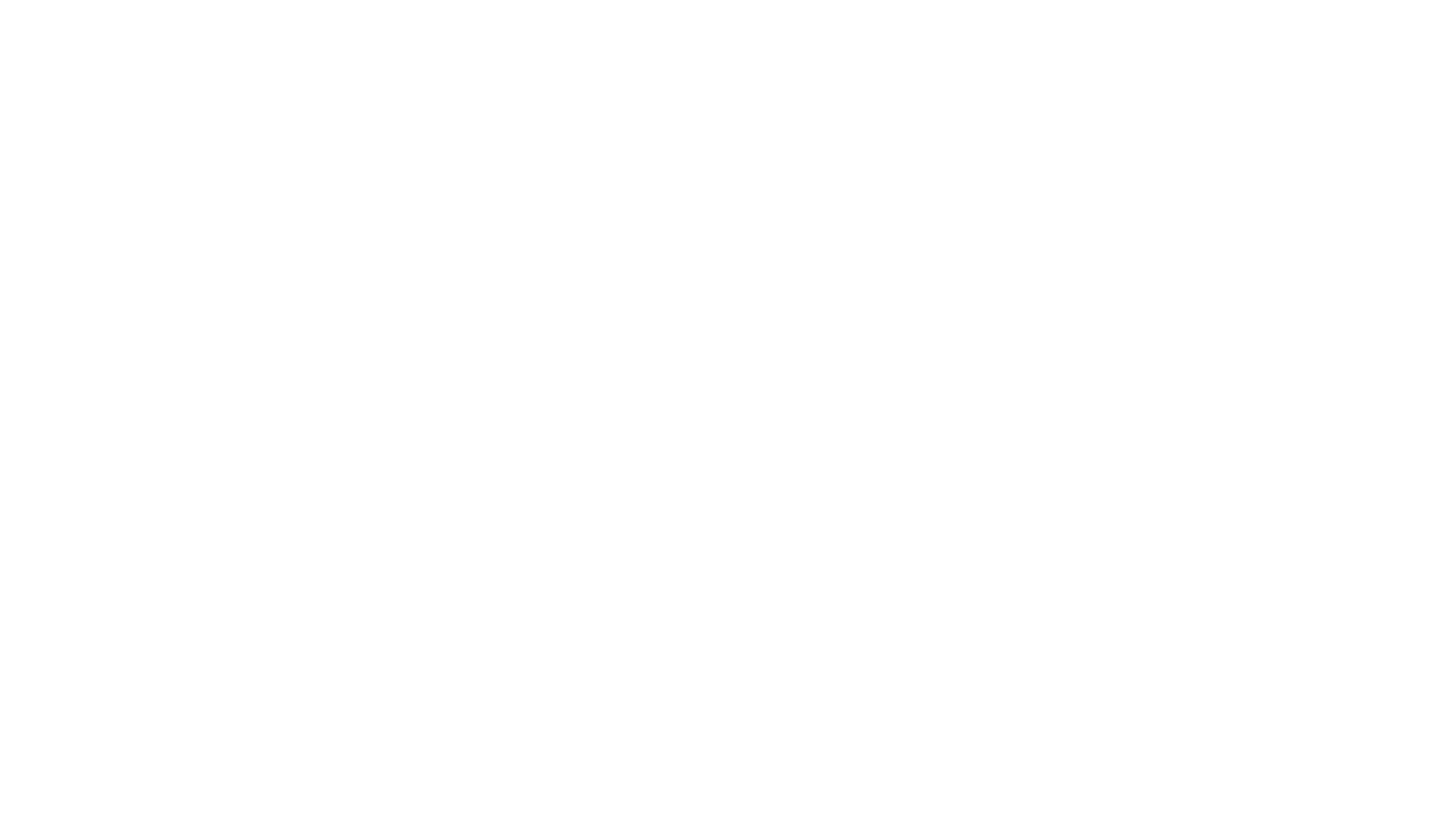 18
ЗАГОЛОВОК ВЕКА
1
ЗАГОЛОВОК
Крупнейший образовательный, научный, культурный, просветительский.
2
ЗАГОЛОВОК
Крупнейший образовательный, научный, культурный, просветительский.
3
ЗАГОЛОВОК
Крупнейший образовательный, научный, культурный, просветительский.
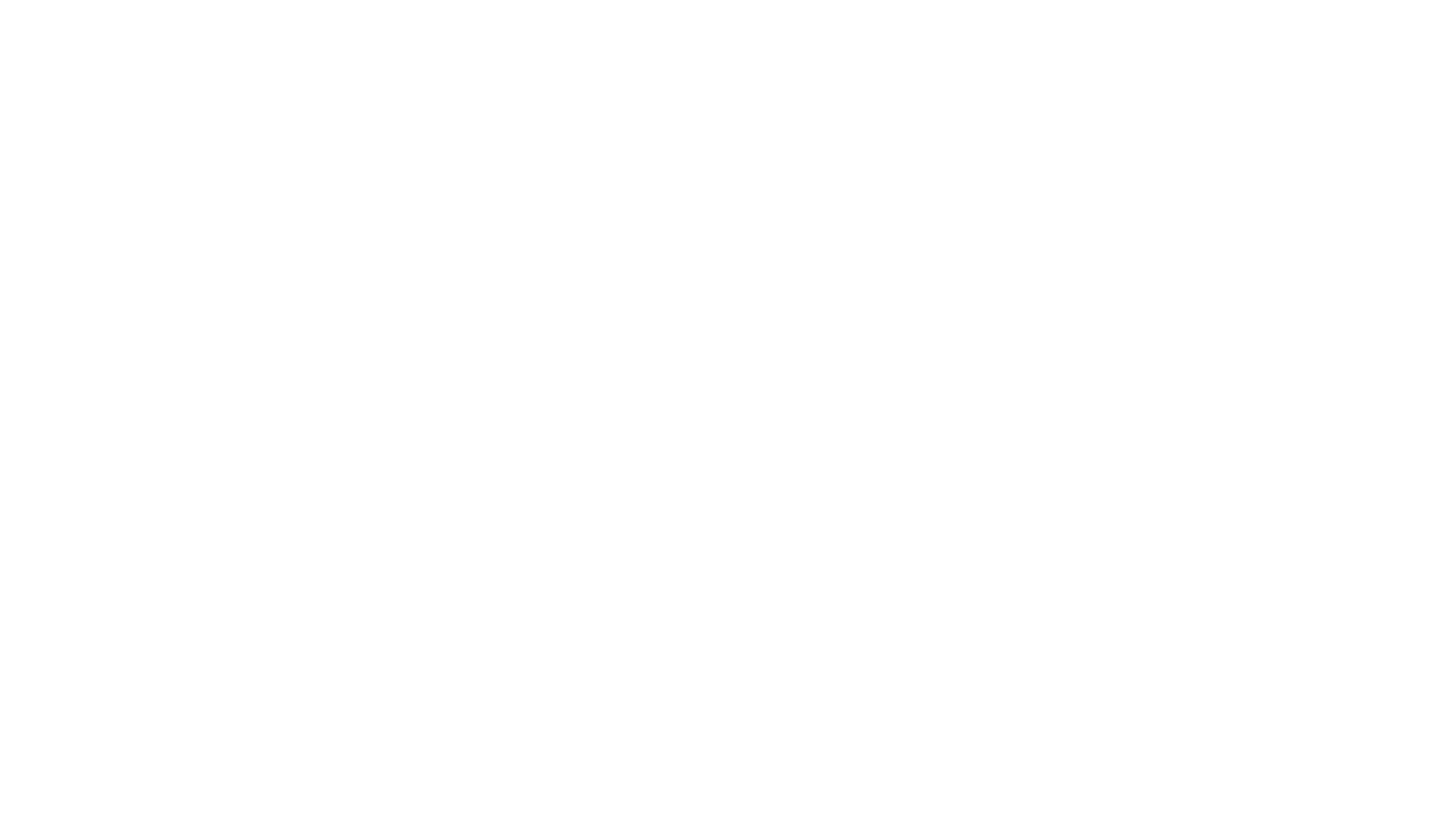 19
ЗАГОЛОВОК ВЕКА
ЗАГОЛОВОК
B
Крупнейший образовательный, научный, культурный, просветительский.
ЗАГОЛОВОК
ЗАГОЛОВОК
A
C
Крупнейший образовательный, научный, культурный, просветительский.
Крупнейший образовательный, научный, культурный, просветительский.
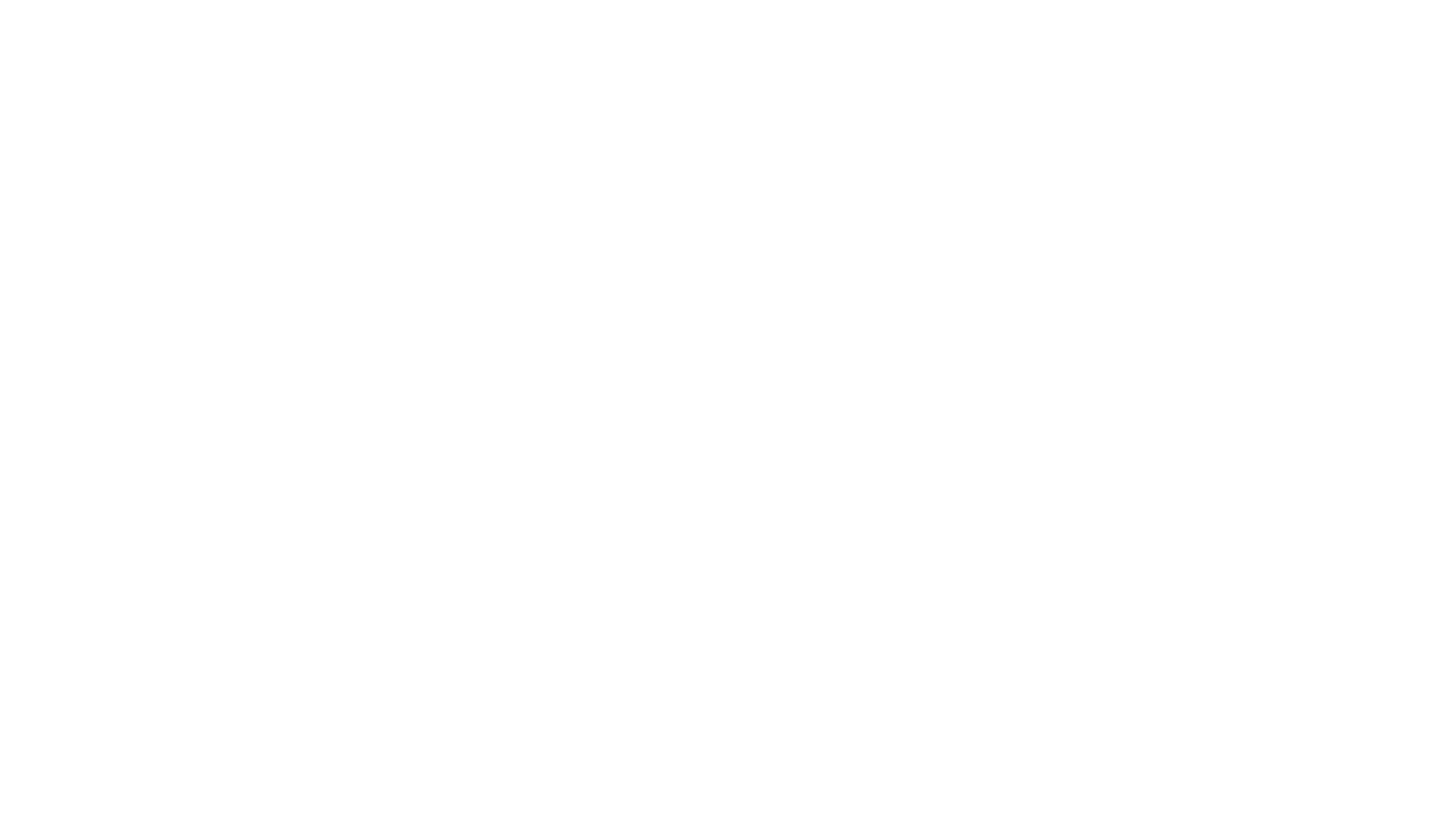 20
ЗАГОЛОВОК ВЕКА
Крупнейший образовательный, научный, культурный, просветительский.
Крупнейший образовательный, научный, культурный, просветительский.
ЗАГОЛОВОК
ЗАГОЛОВОК
Крупнейший образовательный, научный, культурный, просветительский.
Крупнейший образовательный, научный, культурный, просветительский.
ЗАГОЛОВОК
ЗАГОЛОВОК
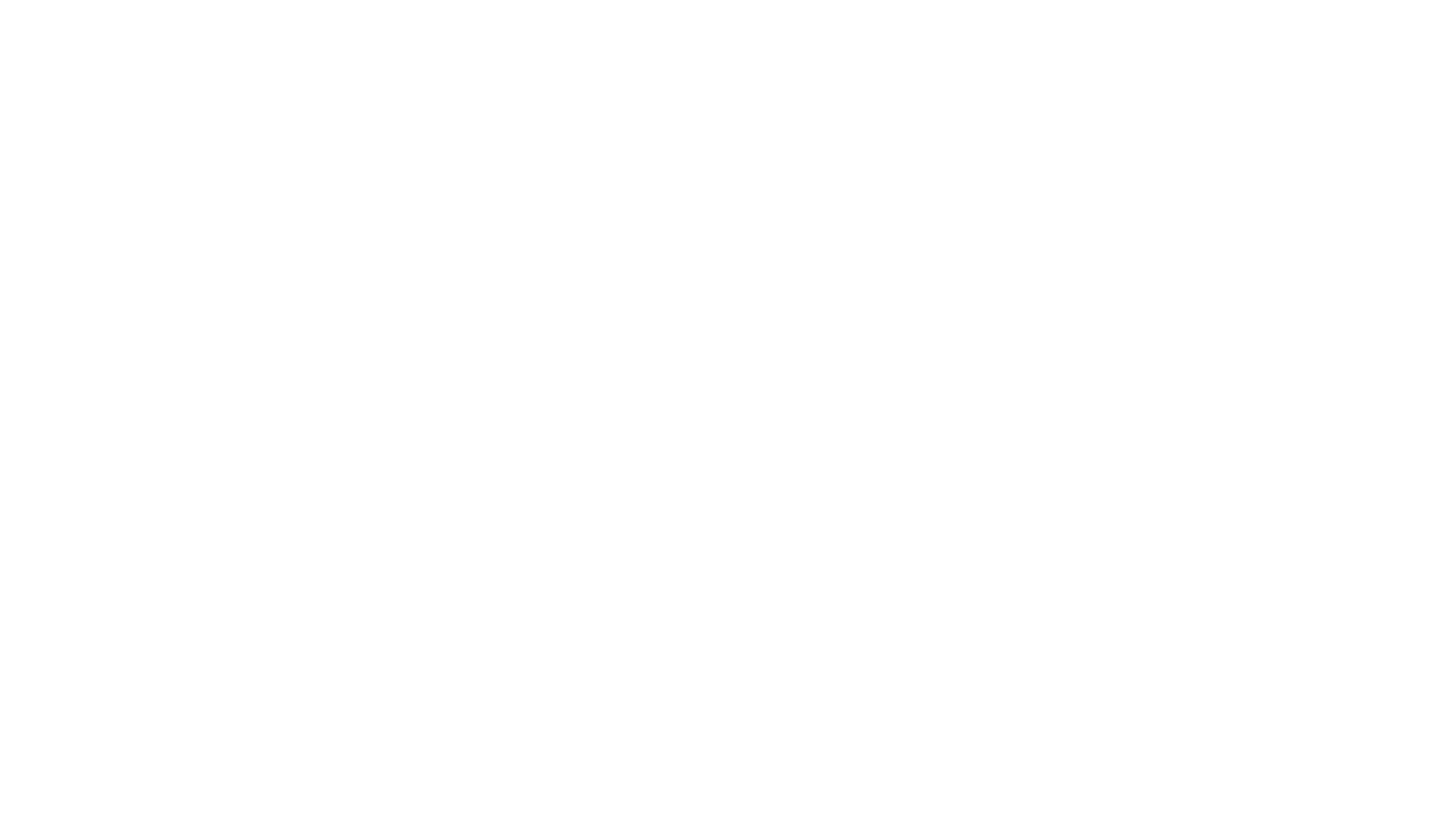 21
ЗАГОЛОВОК ВЕКА
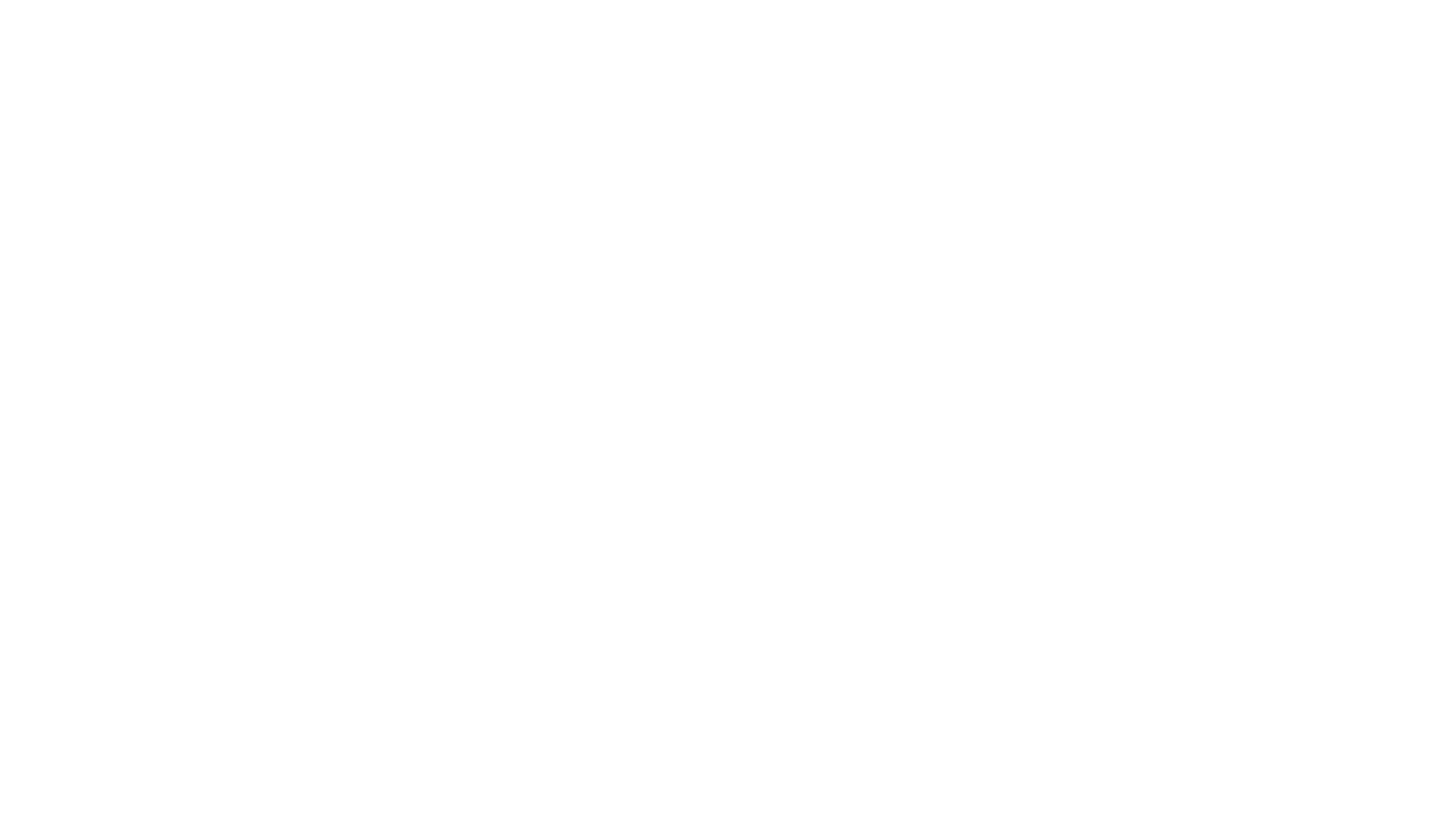 22
ЗАГОЛОВОК ВЕКА
ЗАГОЛОВОК
CEO
ЗАГОЛОВОК
ЗАГОЛОВОК
ЗАГОЛОВОК
ЗАГОЛОВОК
ЗАГОЛОВОК
Manager
Manager
Manager
Manager
Manager
ЗАГОЛОВОК
ЗАГОЛОВОК
ЗАГОЛОВОК
ЗАГОЛОВОК
ЗАГОЛОВОК
Executive
Executive
Executive
Executive
Executive
ЗАГОЛОВОК
ЗАГОЛОВОК
ЗАГОЛОВОК
Executive
Executive
Executive
ЗАГОЛОВОК
ЗАГОЛОВОК
Executive
Executive
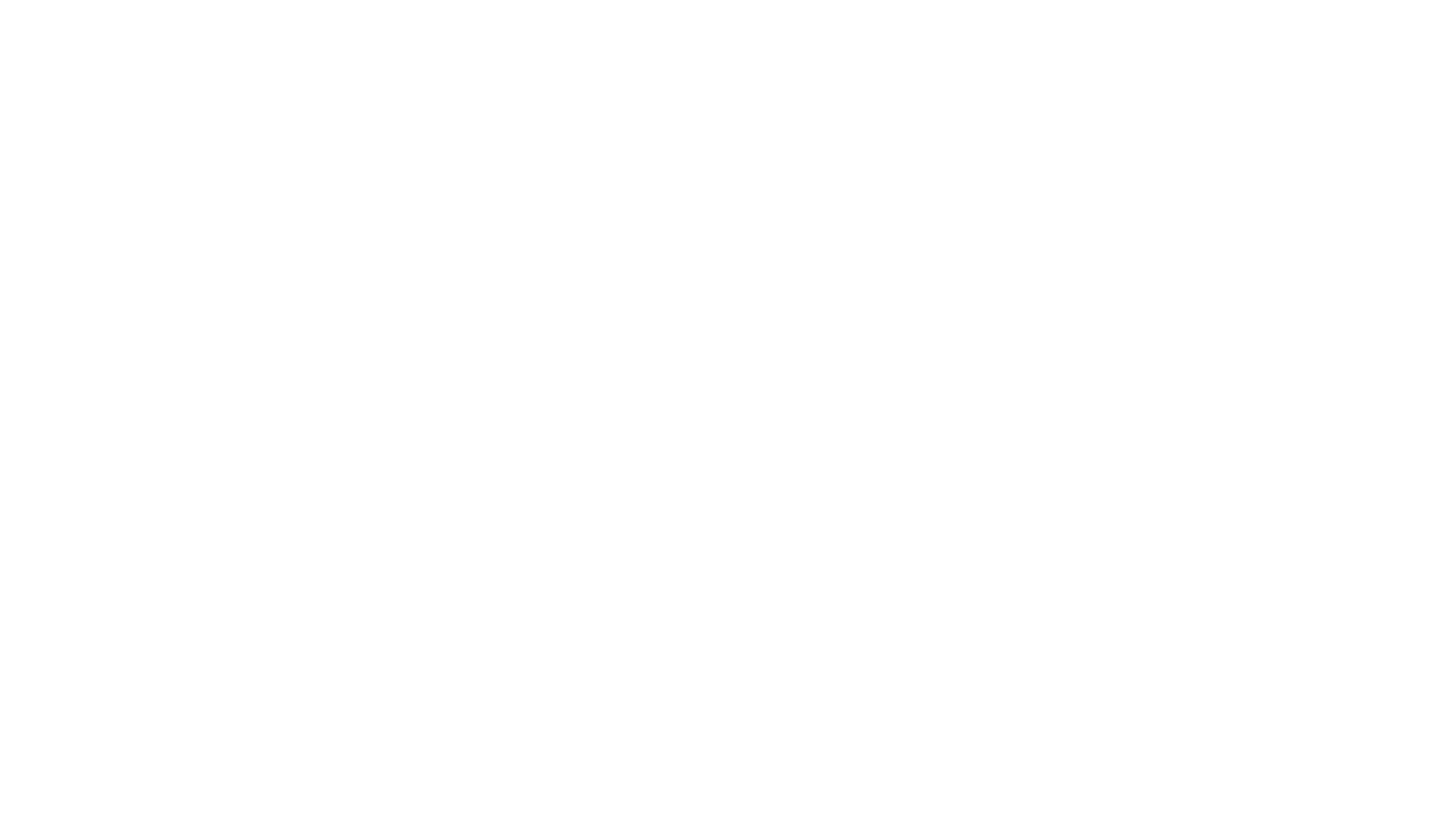 23
ЗАГОЛОВОК ВЕКА
ЗАГОЛОВОК
Крупнейший образовательный, научный, культурный, просветительский.
ЗАГОЛОВОК
Крупнейший образовательный, научный, культурный, просветительский.
ЗАГОЛОВОК
Крупнейший образовательный, научный, культурный, просветительский.
ЗАГОЛОВОК
Крупнейший образовательный, научный, культурный, просветительский.
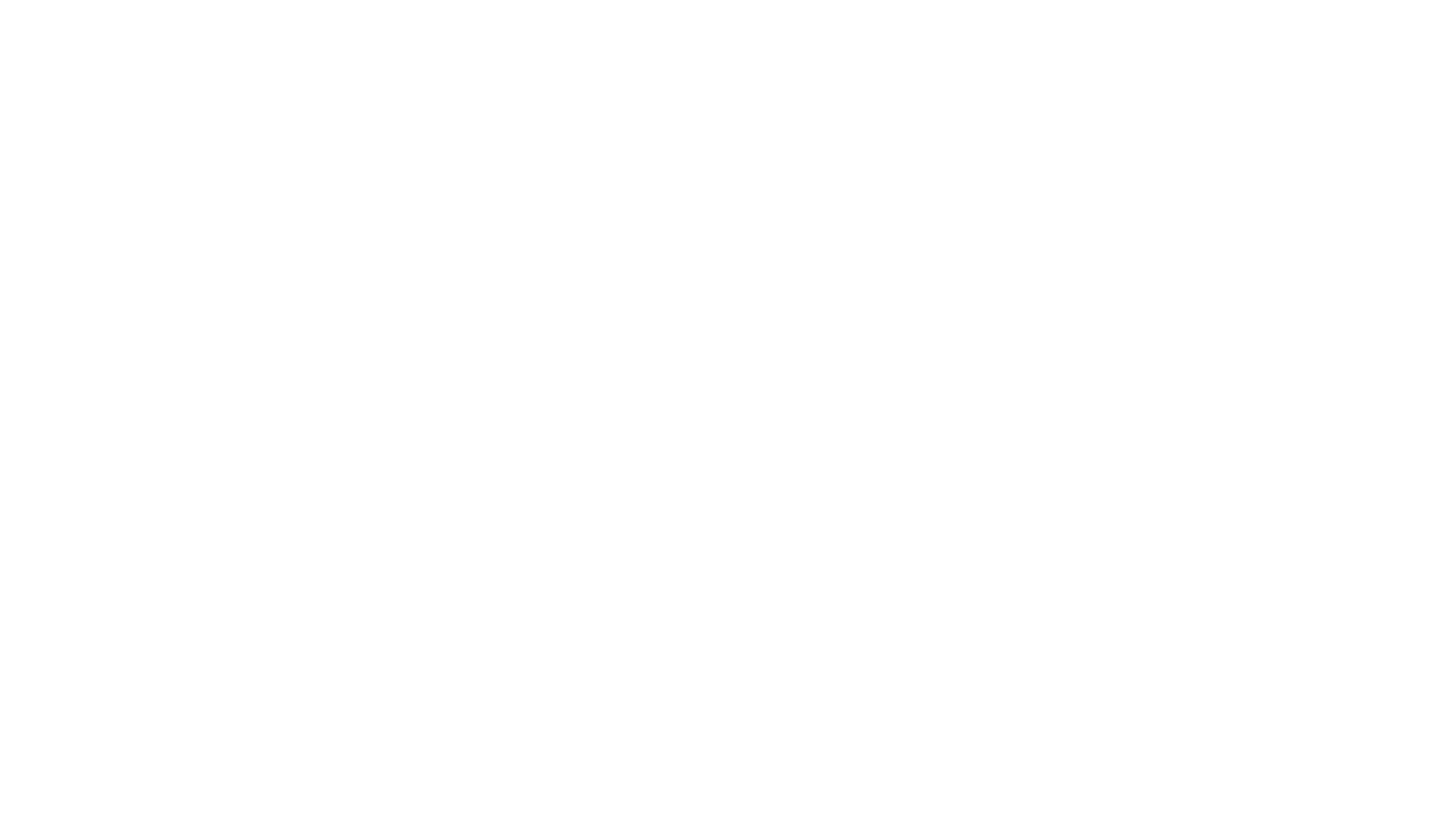 24
ЗАГОЛОВОК ВЕКА
2020
2021
2022
Крупнейший образовательный, научный, культурный, просветительский.
Крупнейший образовательный, научный, культурный, просветительский.
Крупнейший образовательный, научный, культурный, просветительский.
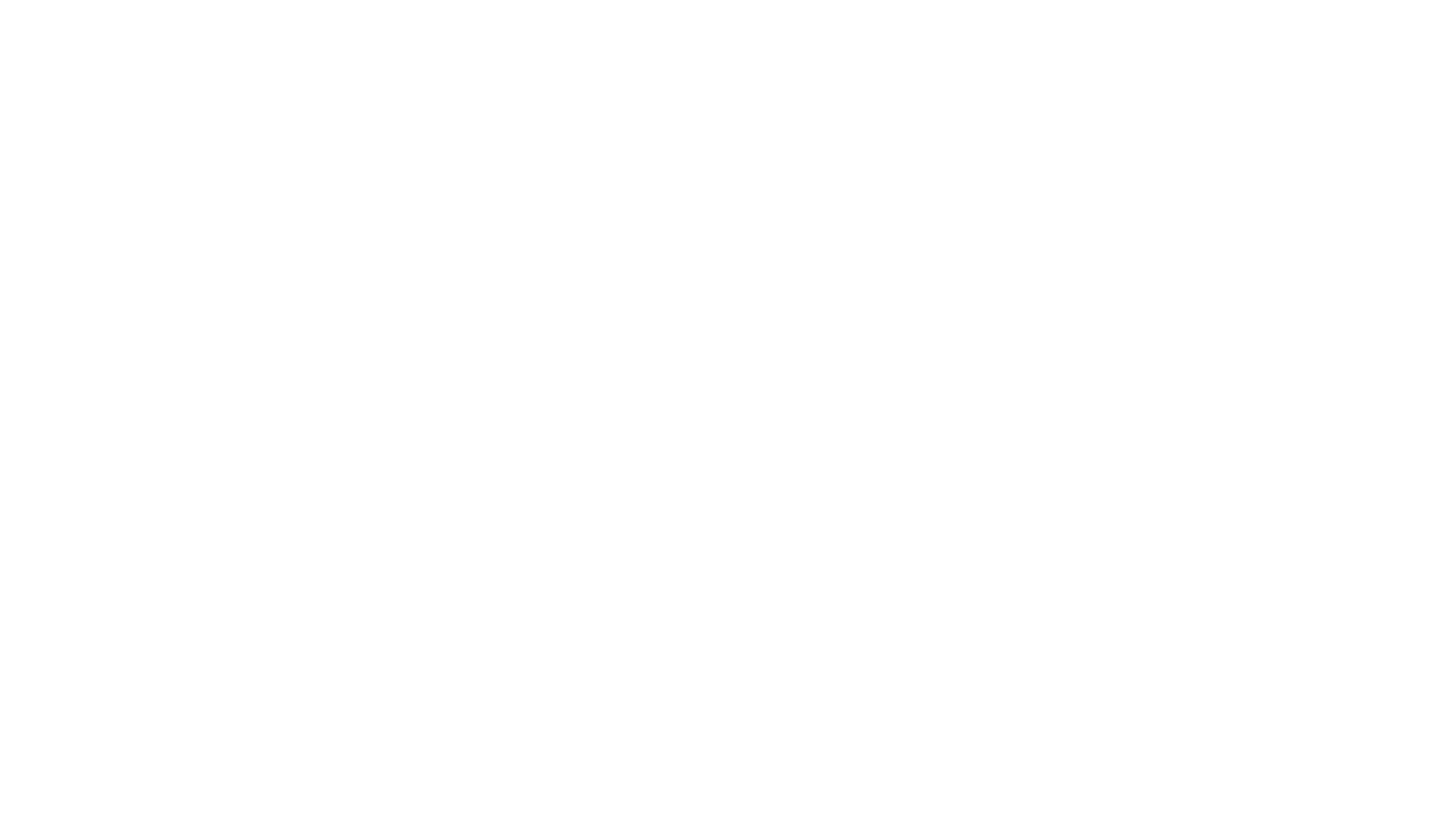 25
ЗАГОЛОВОК ВЕКА
ЗАГОЛОВОК
ЗАГОЛОВОК
Крупнейший образовательный, научный, культурный
Крупнейший образовательный, научный, культурный
ЗАГОЛОВОК
ЗАГОЛОВОК
Крупнейший образовательный, научный, культурный
Крупнейший образовательный, научный, культурный
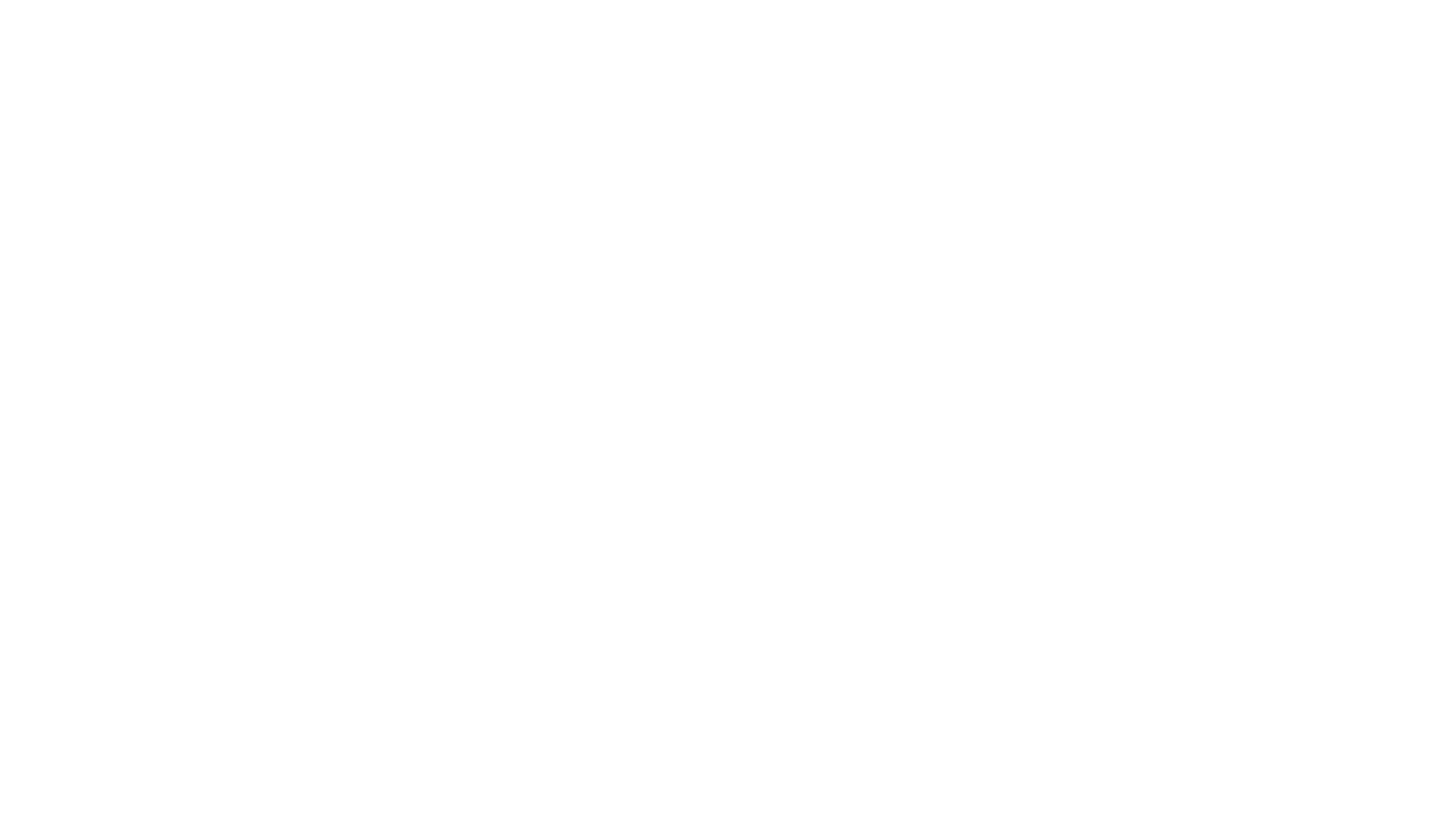 26
ЗАГОЛОВОК ВЕКА
ЗАГОЛОВОК
ЗАГОЛОВОК
ЗАГОЛОВОК
Крупнейший образовательный, научный, культурный, просветительский.
Крупнейший образовательный, научный, культурный, просветительский.
Крупнейший образовательный, научный, культурный, просветительский.
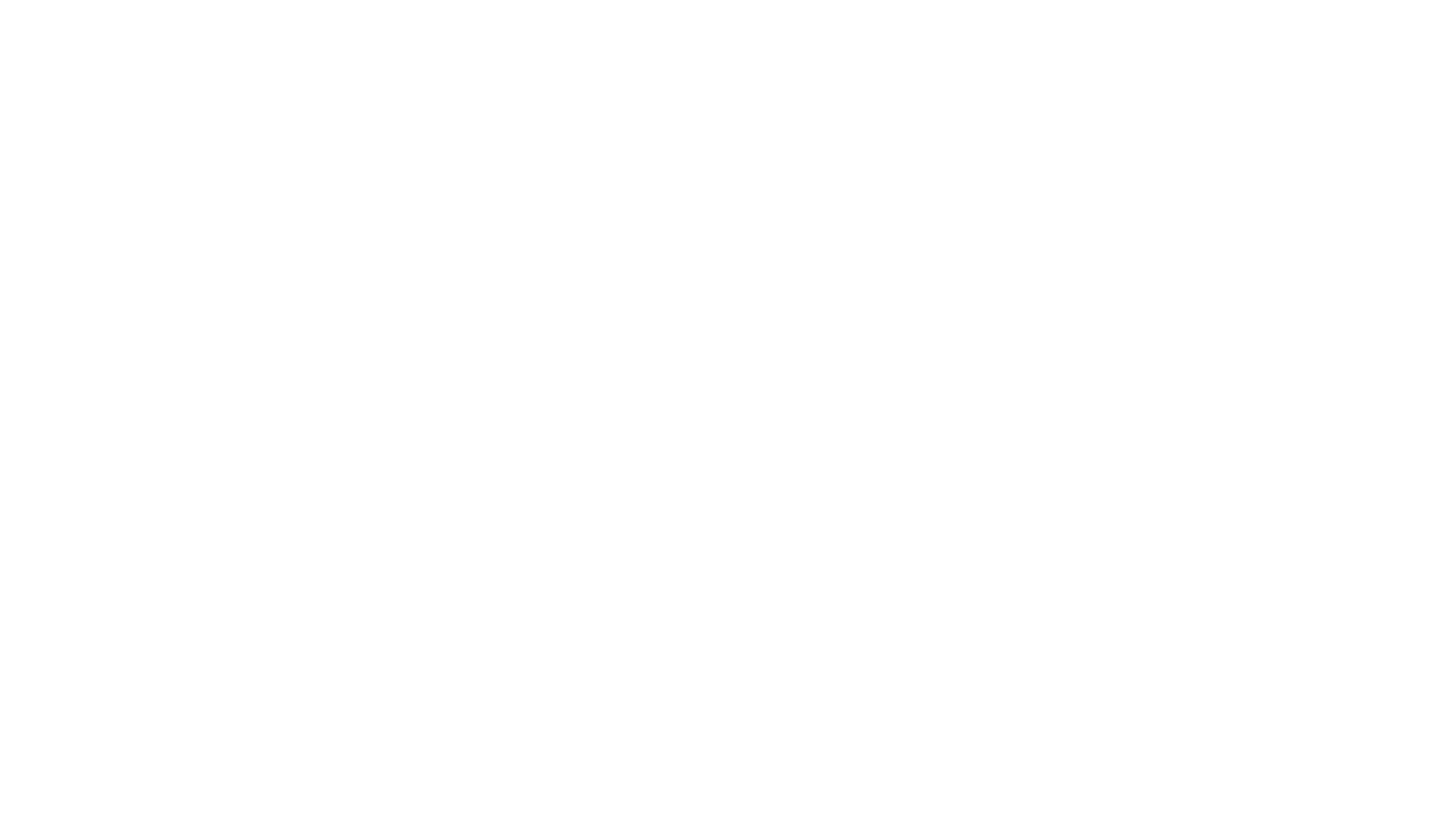 27
ЗАГОЛОВОК ВЕКА
ЗАГОЛОВОК
Крупнейший образовательный, научный, культурный, просветительский.
ЗАГОЛОВОК
Крупнейший образовательный, научный, культурный, просветительский.
ЗАГОЛОВОК
Крупнейший образовательный, научный, культурный, просветительский.
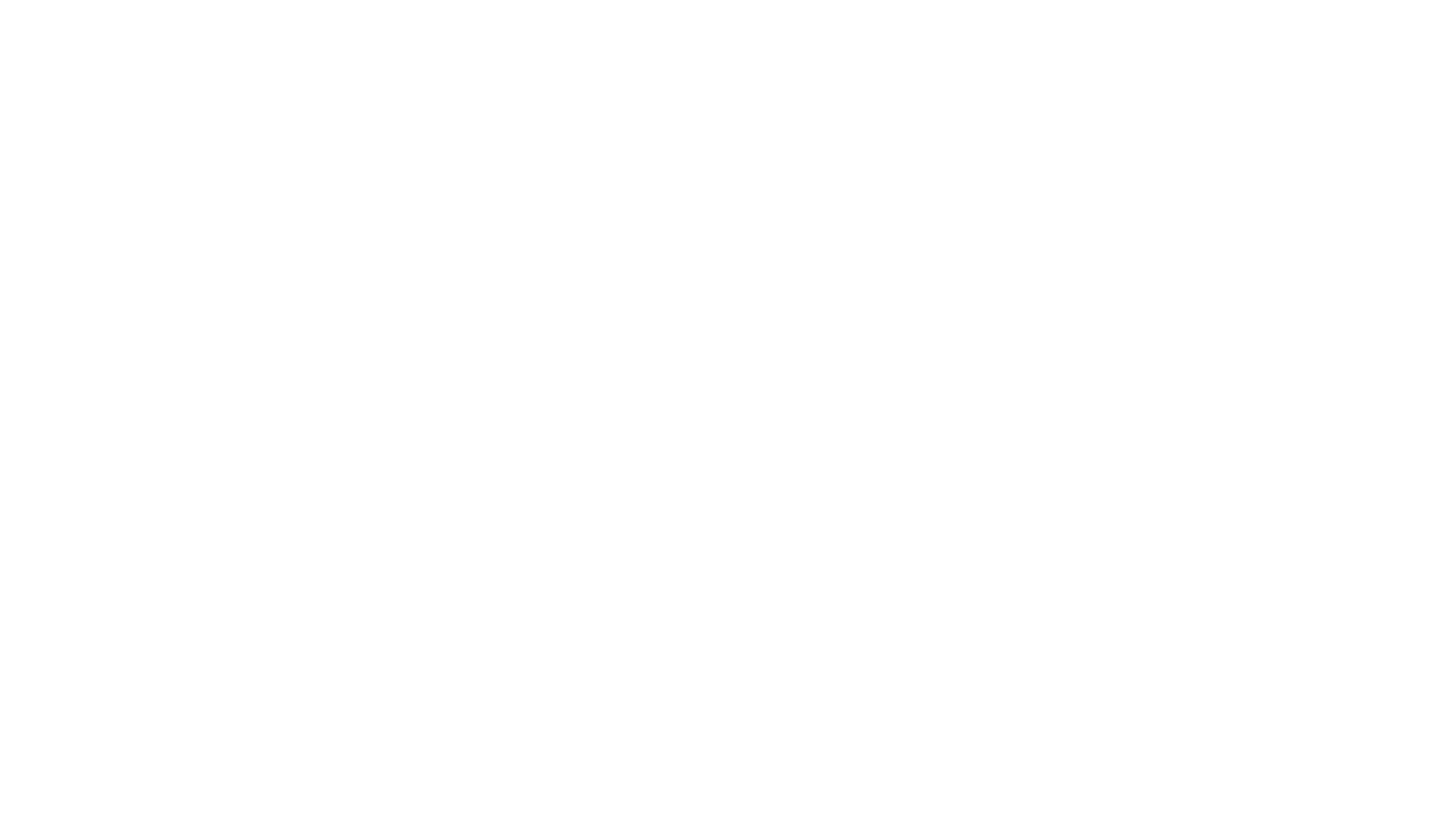 28
ЗАГОЛОВОК ВЕКА
Крупнейший образовательный, научный, культурный, просветительский.
ЗАГОЛОВОК
Крупнейший образовательный, научный, культурный, просветительский.
ЗАГОЛОВОК
Крупнейший образовательный, научный, культурный, просветительский.
ЗАГОЛОВОК
Крупнейший образовательный, научный, культурный, просветительский.
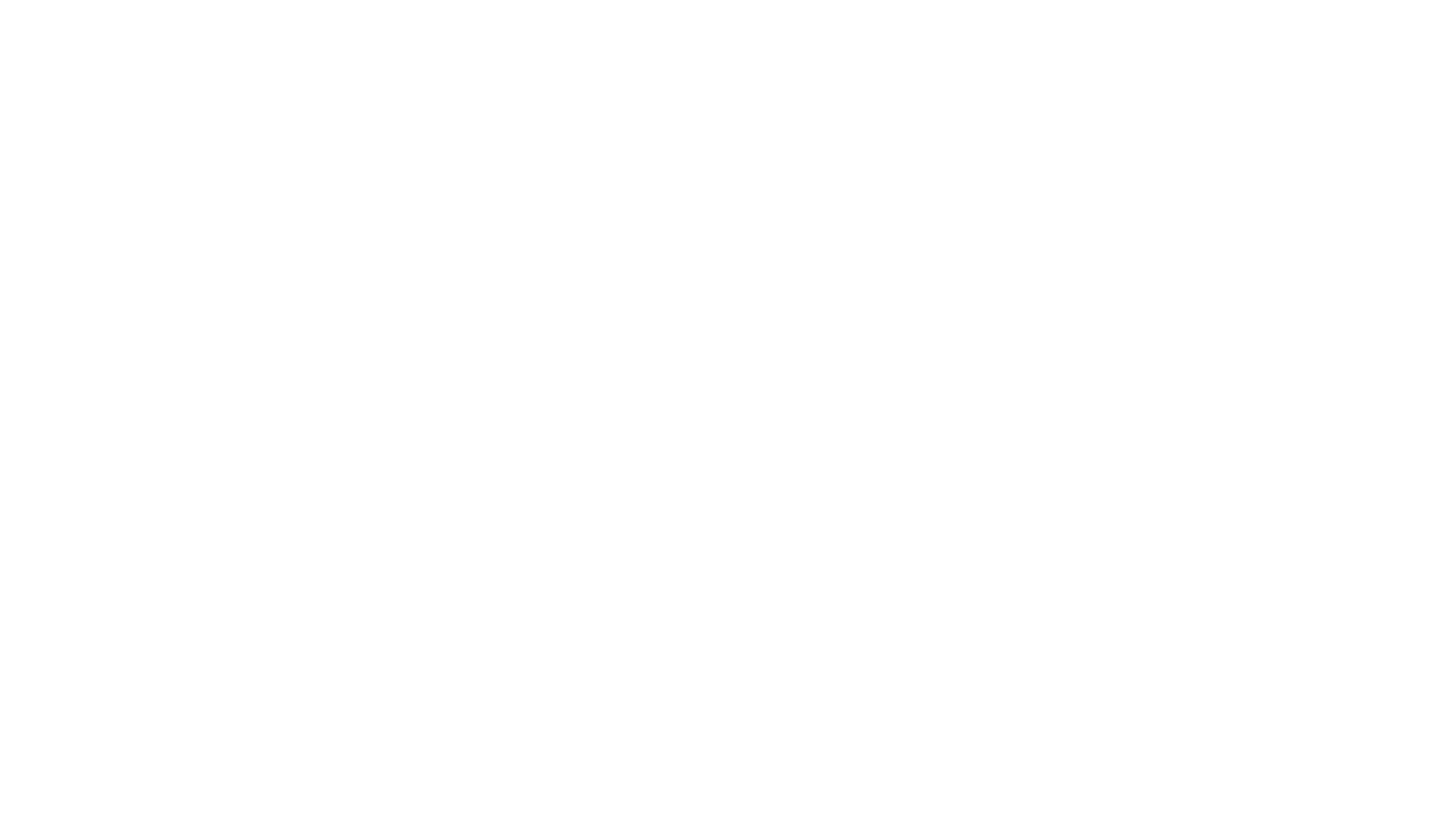 29
ЗАГОЛОВОК ВЕКА
ЗАГОЛОВОК
ЗАГОЛОВОК
ЗАГОЛОВОК
ЗАГОЛОВОК
Крупнейший образовательный, научный, культурный, просветительский.
Крупнейший образовательный, научный, культурный, просветительский.
Крупнейший образовательный, научный, культурный, просветительский.
Крупнейший образовательный, научный, культурный, просветительский.
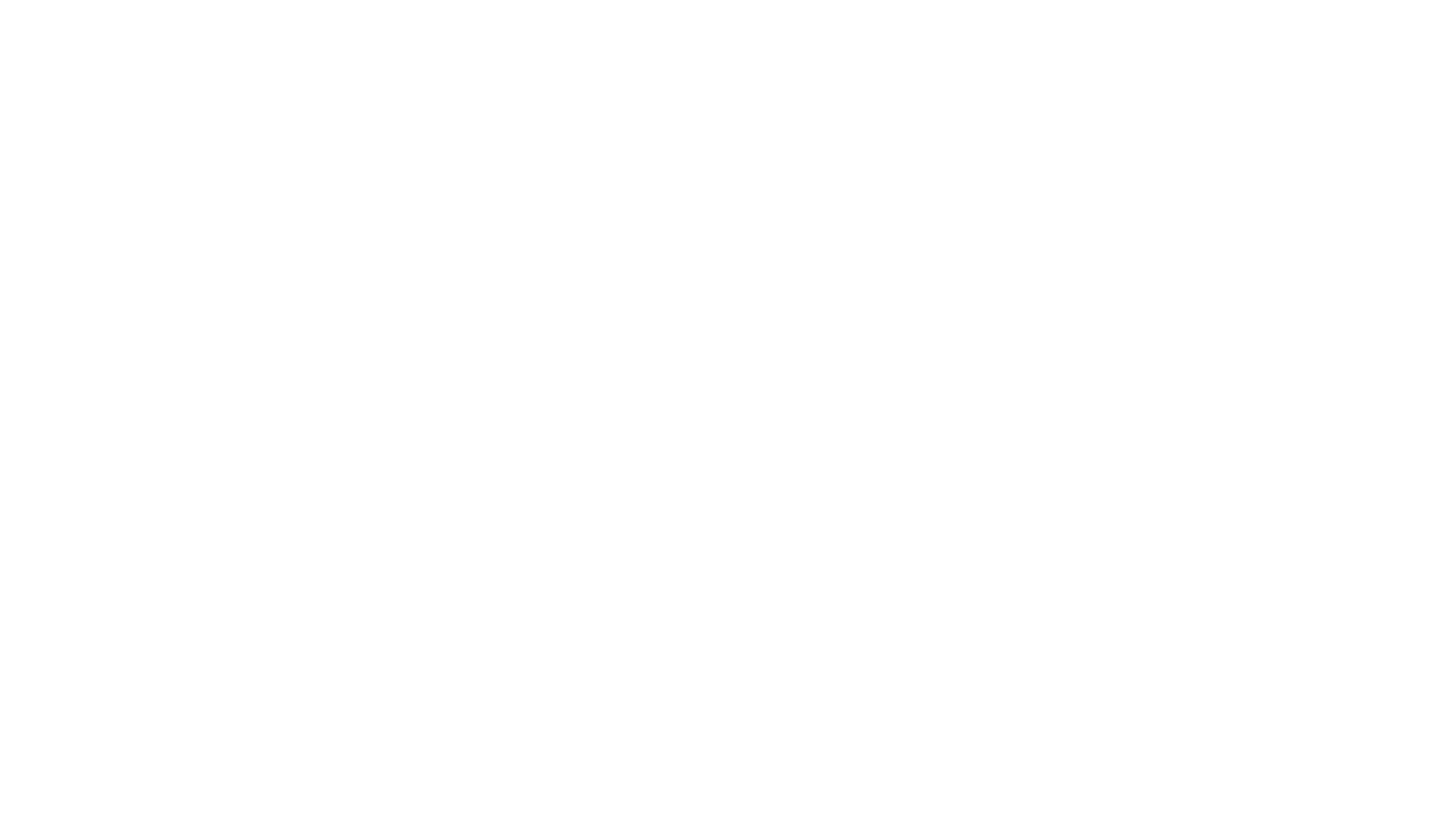 30
ЗАГОЛОВОК ВЕКА
Крупнейший образовательный, научный
Крупнейший образовательный, научный
Крупнейший образовательный, научный
Крупнейший образовательный, научный
ЗАГОЛОВОК
Крупнейший образовательный, научный
Крупнейший образовательный, научный
Крупнейший образовательный, научный
Крупнейший образовательный, научный
ЗАГОЛОВОК
Крупнейший образовательный, научный
Крупнейший образовательный, научный
Крупнейший образовательный, научный
Крупнейший образовательный, научный
ЗАГОЛОВОК
Крупнейший образовательный, научный
Крупнейший образовательный, научный
Крупнейший образовательный, научный
Крупнейший образовательный, научный
ЗАГОЛОВОК
Крупнейший образовательный, научный
Крупнейший образовательный, научный
Крупнейший образовательный, научный
Крупнейший образовательный, научный
ЗАГОЛОВОК
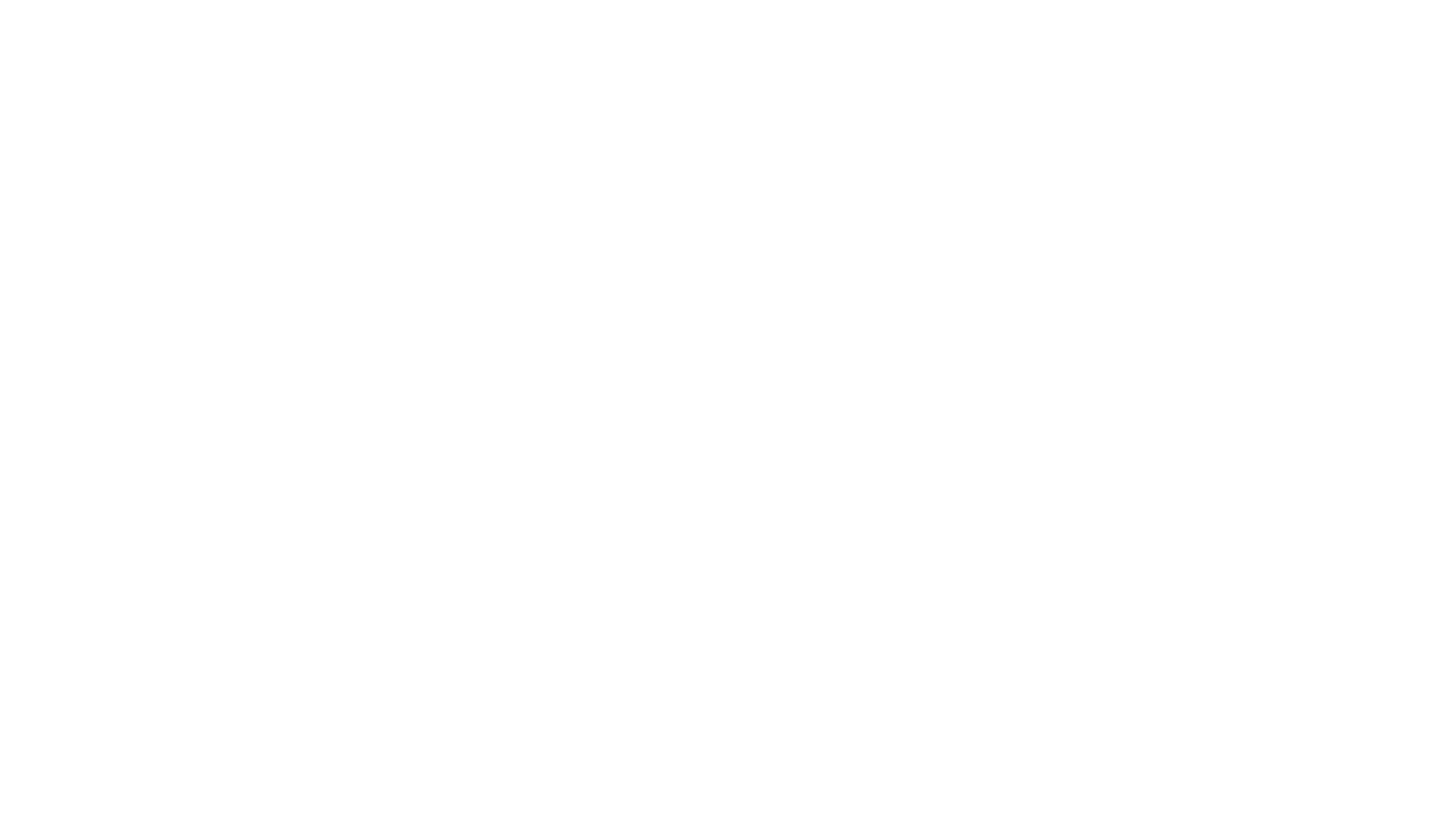 31
ЗАГОЛОВОК ВЕКА
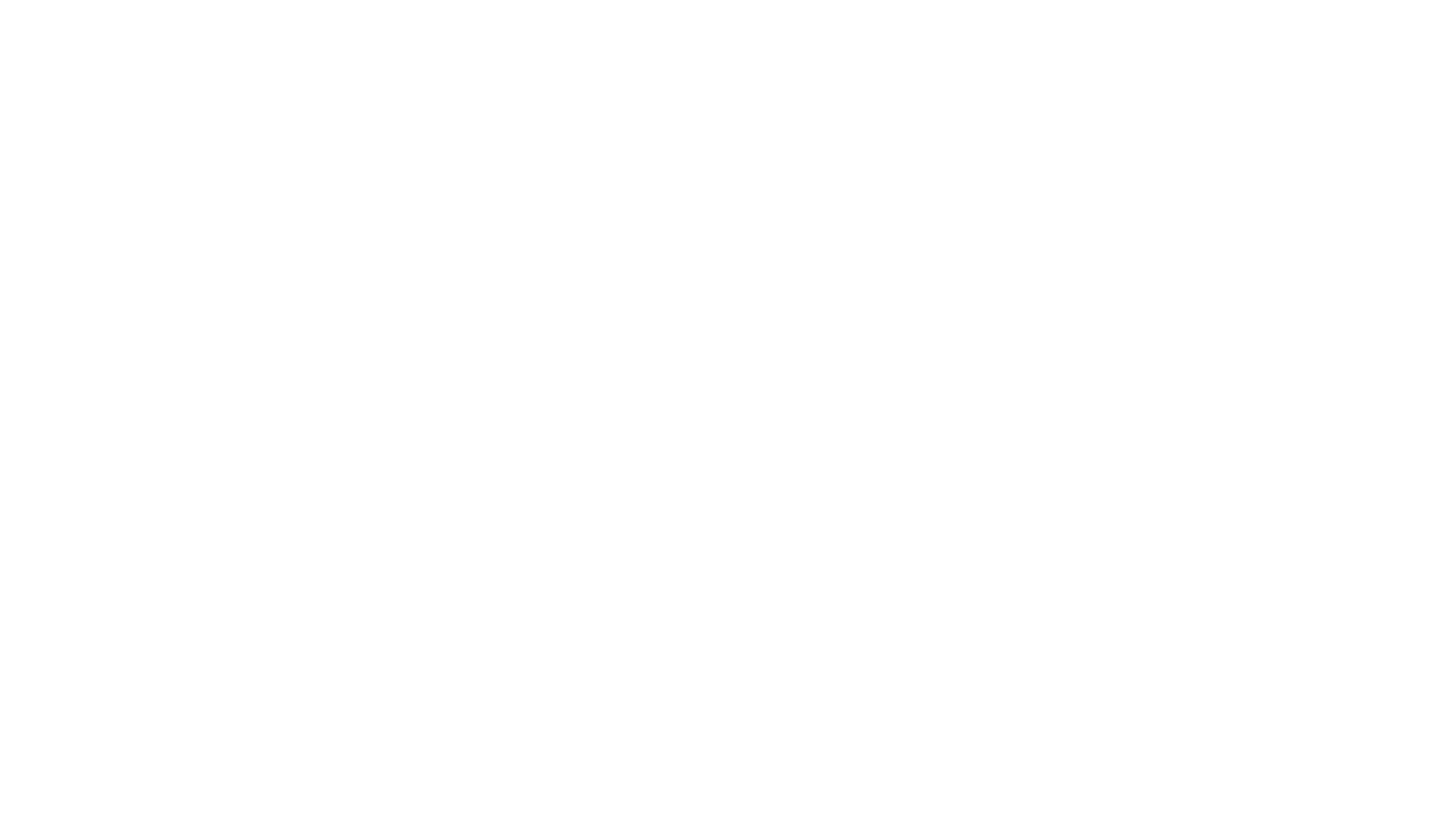 32
ЗАГОЛОВОК ВЕКА
КАЛИНИНГРАД
ТОРОНТО
ТОКИО
САН-ПАУЛУ
ЗАГОЛОВОК
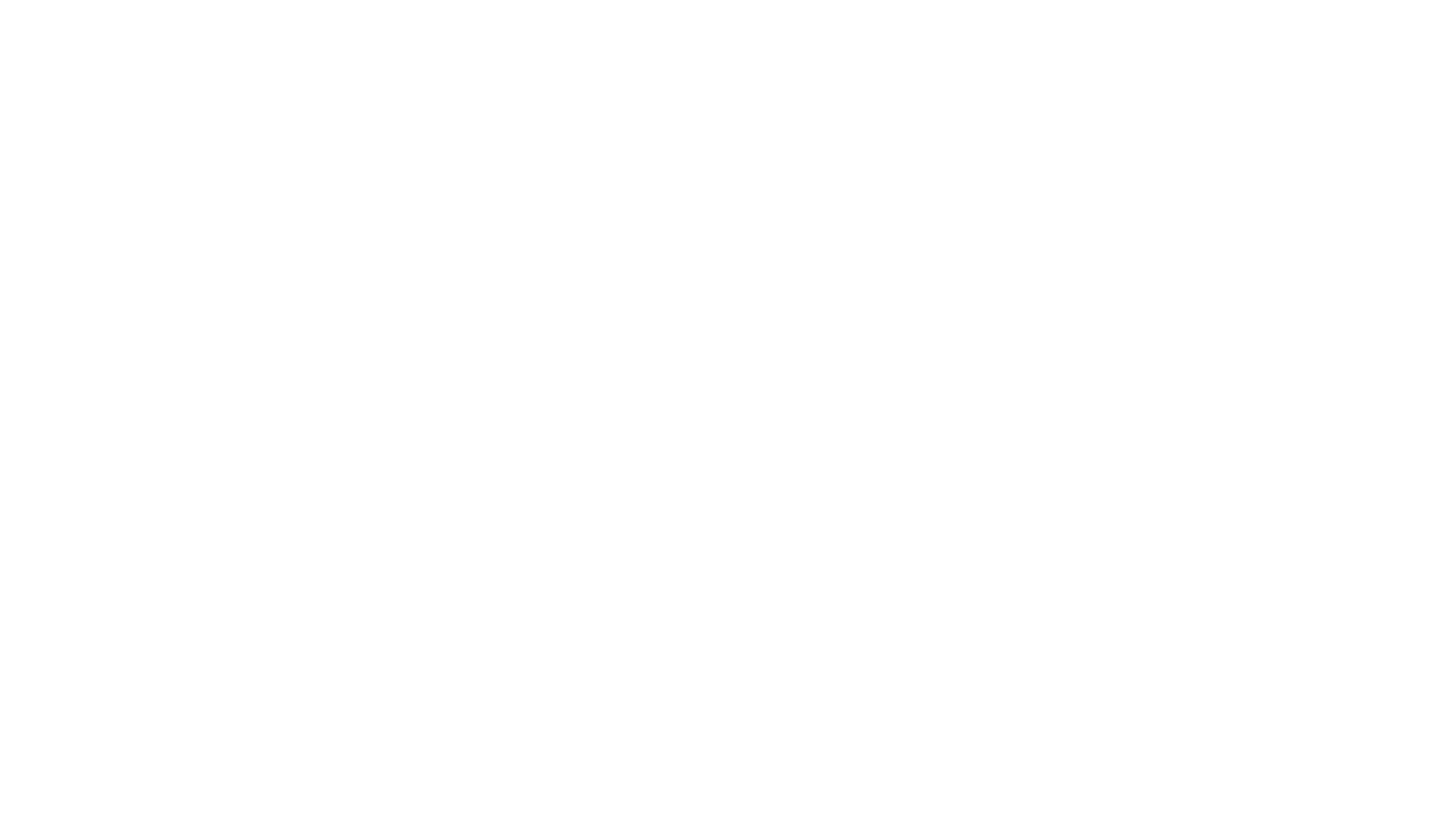 33
ЗАГОЛОВОК ВЕКА
Балтийский федеральный университет имени Иммануила Канта — крупнейший образовательный, научный, культурный, просветительский центр самого западного региона России. 
Балтийский федеральный университет имени Иммануила Канта — крупнейший образовательный, научный, культурный, просветительский центр самого западного региона России. 
Балтийский федеральный университет имени Иммануила Канта — крупнейший образовательный, научный, культурный, просветительский центр самого западного региона России. 
Балтийский федеральный университет имени Иммануила Канта — крупнейший образовательный, научный, культурный, просветительский центр самого западного региона России. 
Балтийский федеральный университет имени Иммануила Канта — крупнейший образовательный, научный, культурный, просветительский центр самого западного региона России. 
Балтийский федеральный университет имени Иммануила Канта — крупнейший образовательный, научный, культурный, просветительский центр самого западного региона России. 
Балтийский федеральный университет имени Иммануила Канта — крупнейший образовательный, научный, культурный, просветительский центр самого западного региона России. 
Балтийский федеральный университет имени Иммануила Канта — крупнейший образовательный, научный, культурный, просветительский центр самого западного региона России.
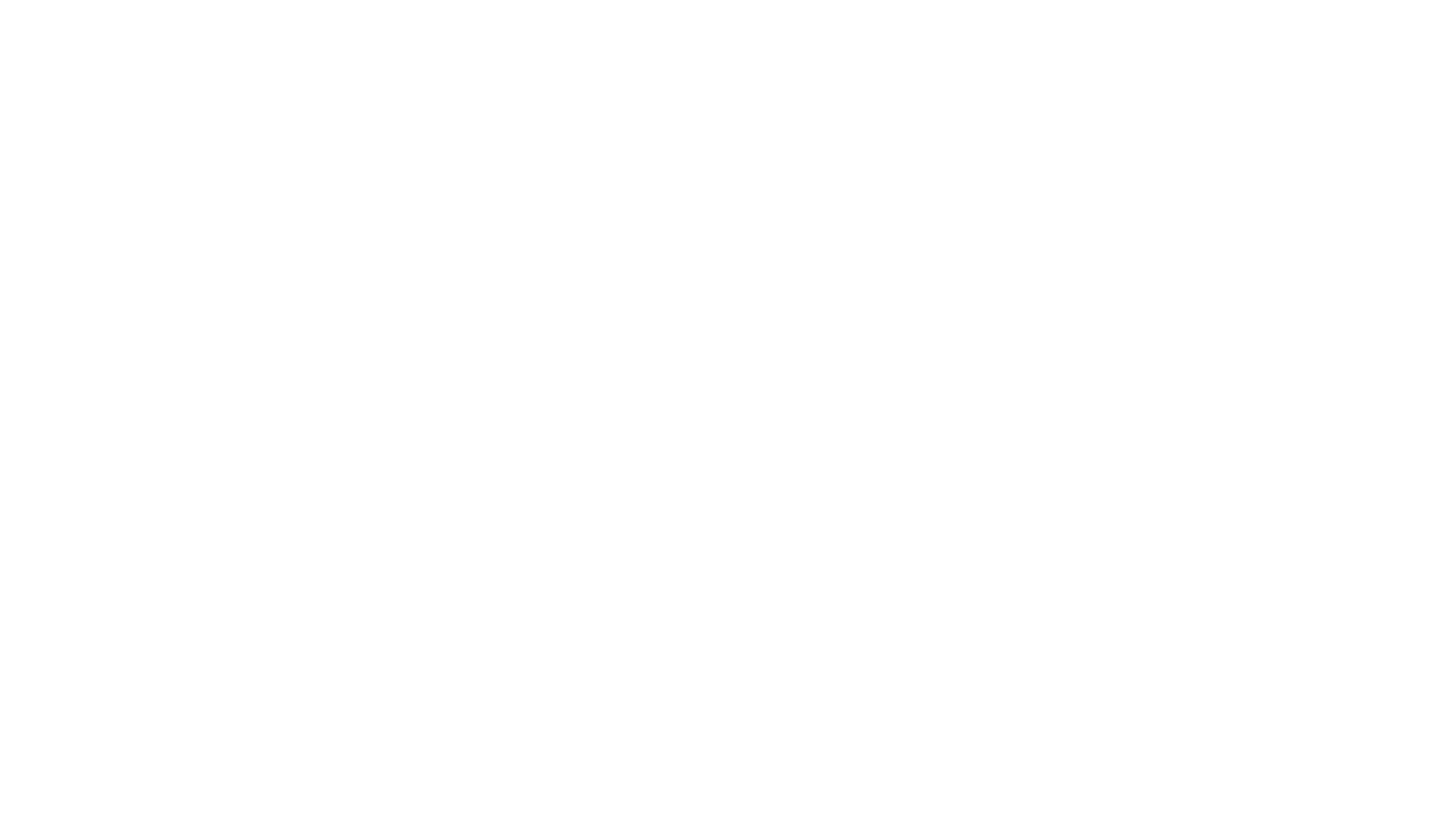 34
ЗАГОЛОВОК ВЕКА
Балтийский федеральный университет имени Иммануила Канта — крупнейший образовательный, научный, культурный, просветительский центр самого западного региона России. 
Балтийский федеральный университет имени Иммануила Канта — крупнейший образовательный, научный, культурный, просветительский центр самого западного региона России. 
Балтийский федеральный университет имени Иммануила Канта — крупнейший образовательный, научный, культурный, просветительский центр самого западного региона России. 
Балтийский федеральный университет имени Иммануила Канта — крупнейший образовательный, научный, культурный, просветительский центр самого западного региона России. 
Балтийский федеральный университет имени Иммануила Канта
Балтийский федеральный университет имени Иммануила Канта — крупнейший образовательный, научный, культурный, просветительский центр самого западного региона России. 
Балтийский федеральный университет имени Иммануила Канта — крупнейший образовательный, научный, культурный, просветительский центр самого западного региона России. 

Балтийский федеральный университет имени Иммануила Канта — крупнейший образовательный, научный, культурный, просветительский центр самого западного региона России. 
Балтийский федеральный университет имени Иммануила Канта — крупнейший образовательный, научный, культурный, просветительский центр самого западного региона России.
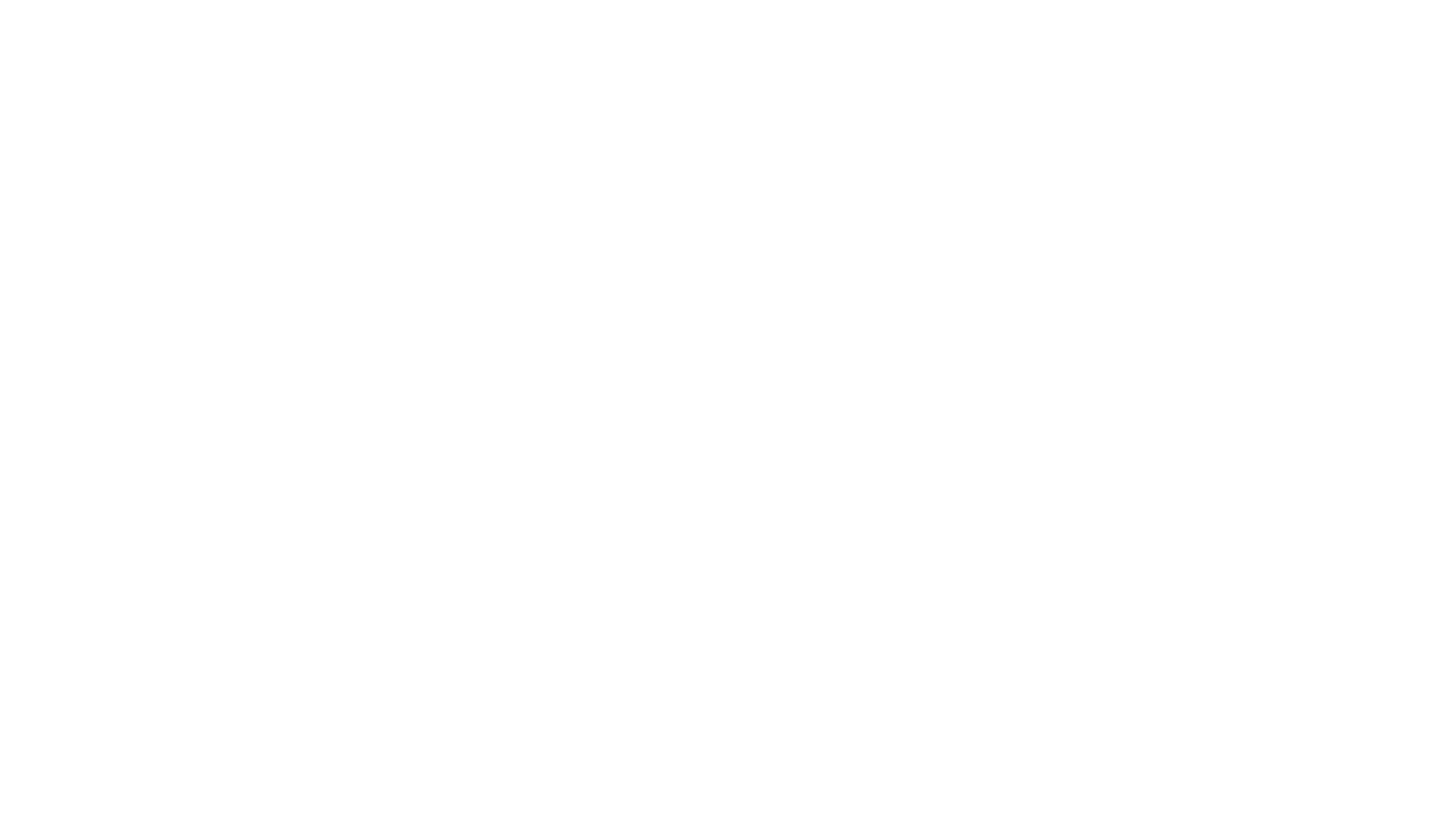 35
ЗАГОЛОВОК ВЕКА
Балтийский федеральный университет имени Иммануила Канта — крупнейший образовательный, научный, культурный, просветительский центр самого западного региона России. 
Балтийский федеральный университет имени Иммануила Канта — крупнейший образовательный, научный, культурный, просветительский центр самого западного региона России. 
Балтийский федеральный университет имени Иммануила Канта — крупнейший образовательный, научный, культурный, просветительский центр самого западного региона России. 
Балтийский федеральный университет имени Иммануила Канта — крупнейший образовательный, научный, культурный, просветительский центр самого западного региона России. 
Балтийский федеральный университет имени Иммануила Канта — крупнейший образовательный, научный, культурный, просветительский центр самого западного региона России. 
Балтийский федеральный университет имени Иммануила Канта — крупнейший образовательный, научный, культурный, просветительский центр самого западного региона России. 
Балтийский федеральный университет имени Иммануила Канта — крупнейший образовательный, научный, культурный, просветительский центр самого западного региона России. 
Балтийский федеральный университет имени Иммануила Канта — крупнейший образовательный, научный, культурный, просветительский центр самого западного региона России.
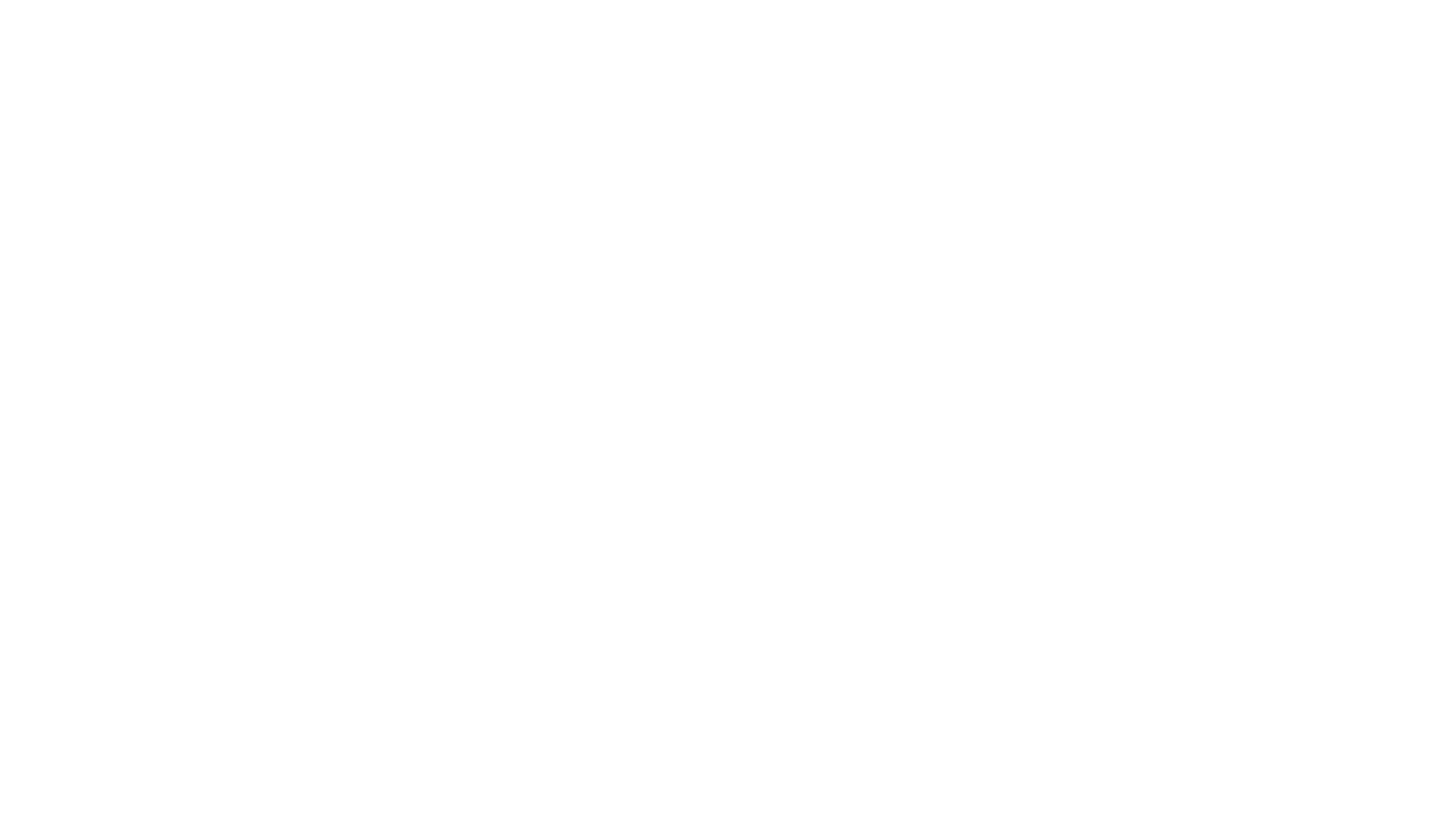 36
ЗАГОЛОВОК ВЕКА
Надпись
Надпись
Надпись
Надпись
Надпись
Надпись
ЗАГОЛОВОК
ЗАГОЛОВОК
Балтийский федеральный университет имени Иммануила Канта
Балтийский федеральный университет имени Иммануила Канта
ЗАГОЛОВОК
ЗАГОЛОВОК
Балтийский федеральный университет имени Иммануила Канта
Балтийский федеральный университет имени Иммануила Канта
ЗАГОЛОВОК
ЗАГОЛОВОК
Надпись
Надпись
Надпись
Надпись
Надпись
Надпись
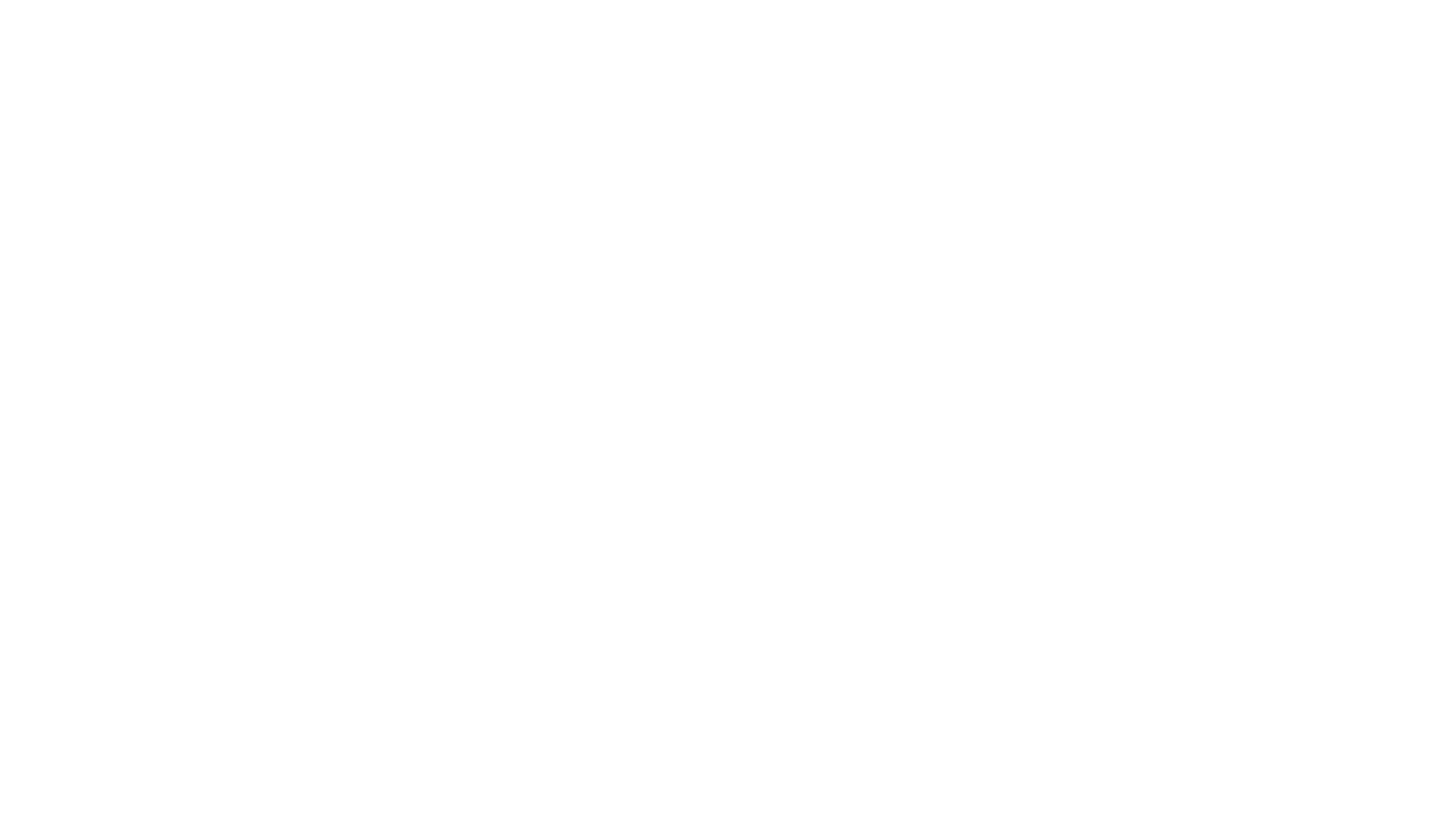 37
ЗАГОЛОВОК ВЕКА
ЗАГОЛОВОК
Балтийский федеральный университет имени Иммануила Канта
ЗАГОЛОВОК
Надпись
ЗАГОЛОВОК
Надпись
Надпись
Надпись
Надпись
Надпись
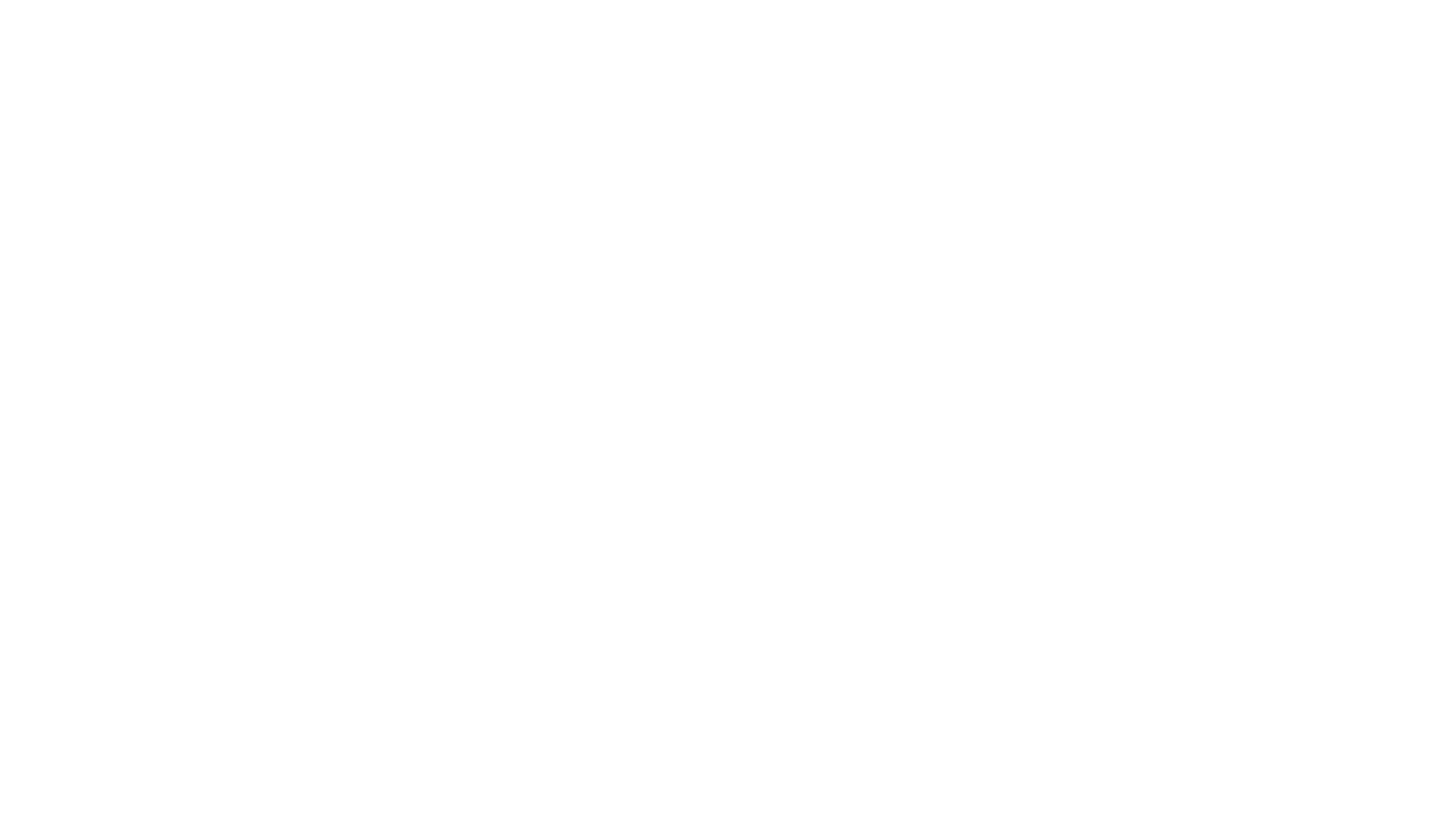 38
ЗАГОЛОВОК ВЕКА
ЗАГОЛОВОК
ЗАГОЛОВОК
ЗАГОЛОВОК
Балтийский федеральный университет имени Иммануила Канта
Балтийский федеральный университет имени Иммануила Канта
Балтийский федеральный университет имени Иммануила Канта
PROFIT
LOSS
ЗАГОЛОВОК
ЗАГОЛОВОК
ЗАГОЛОВОК
Балтийский федеральный университет имени Иммануила Канта
Балтийский федеральный университет имени Иммануила Канта
Балтийский федеральный университет имени Иммануила Канта
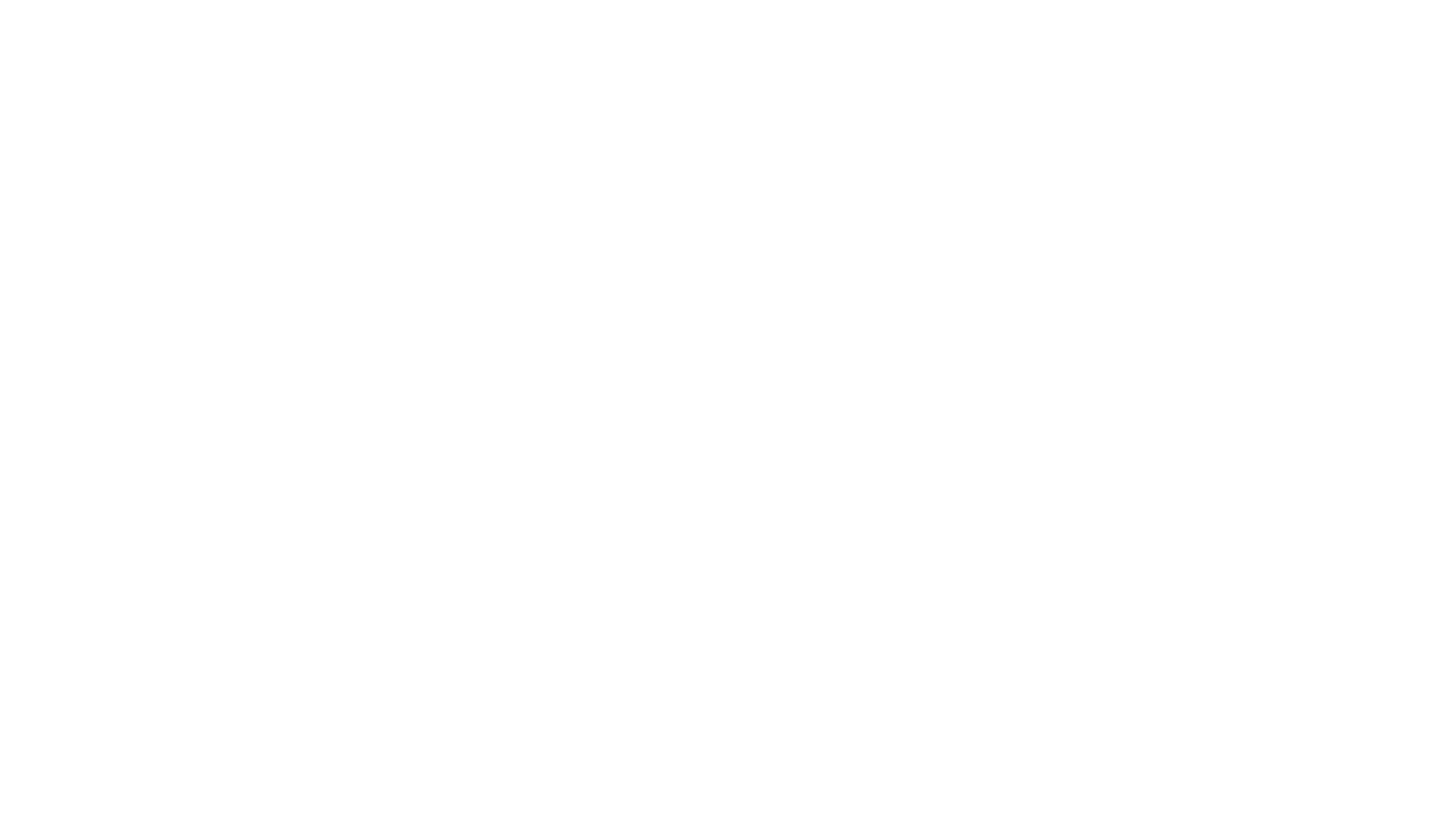 39
ЗАГОЛОВОК ВЕКА
40
40
-40
40
40
-40
ЗАГОЛОВОК
ЗАГОЛОВОК
ЗАГОЛОВОК
ЗАГОЛОВОК
ЗАГОЛОВОК
ЗАГОЛОВОК
Крупнейший образовательный, научный, культурный, просветительский.
Крупнейший образовательный, научный, культурный, просветительский.
Крупнейший образовательный, научный, культурный, просветительский.
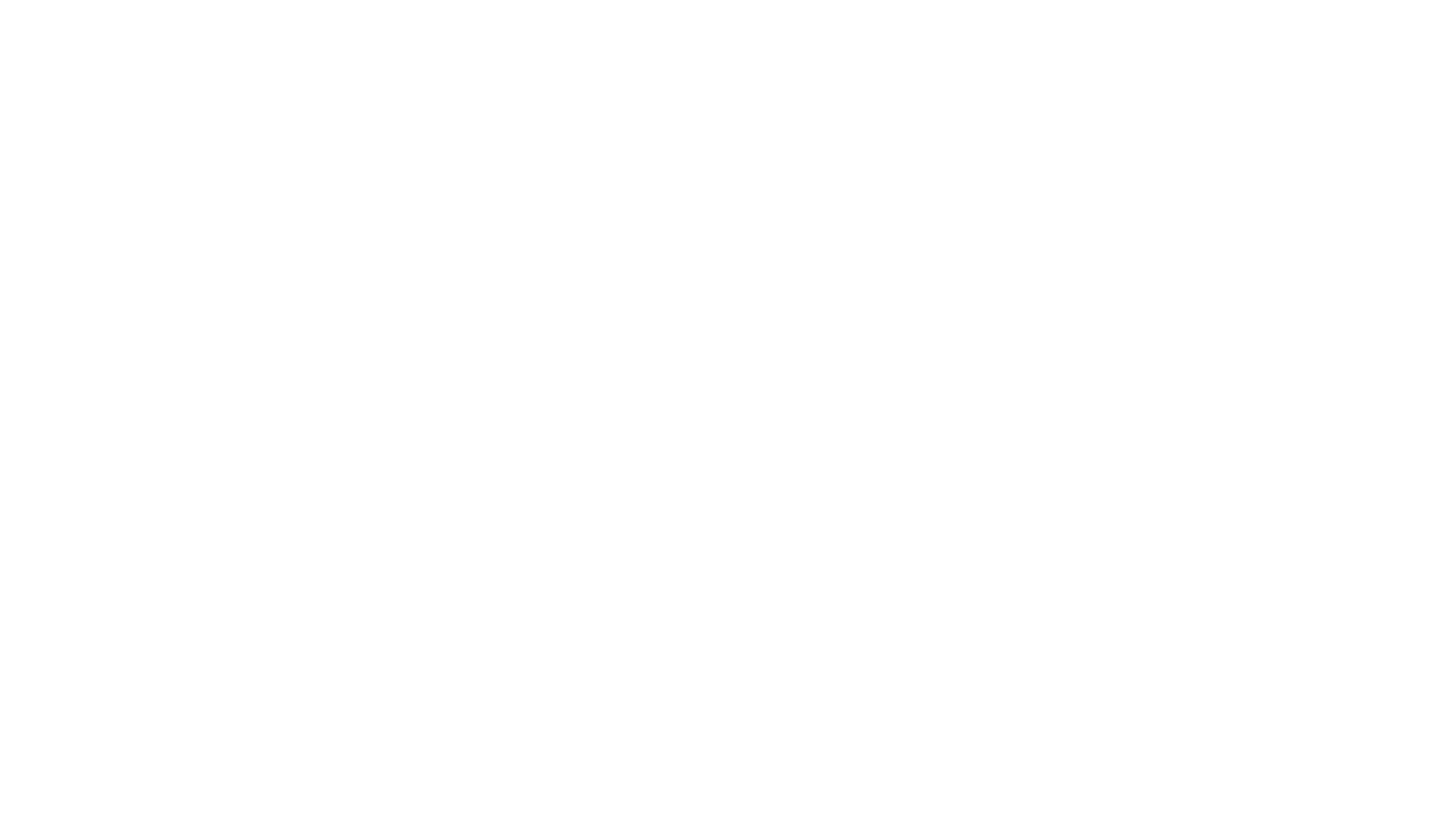 40
ЗАГОЛОВОК ВЕКА
ЗАГОЛОВОК
ЗАГОЛОВОК
ЗАГОЛОВОК
Крупнейший образовательный, научный, культурный, просветительский.
Крупнейший образовательный, научный, культурный, просветительский.
Крупнейший образовательный, научный, культурный, просветительский.
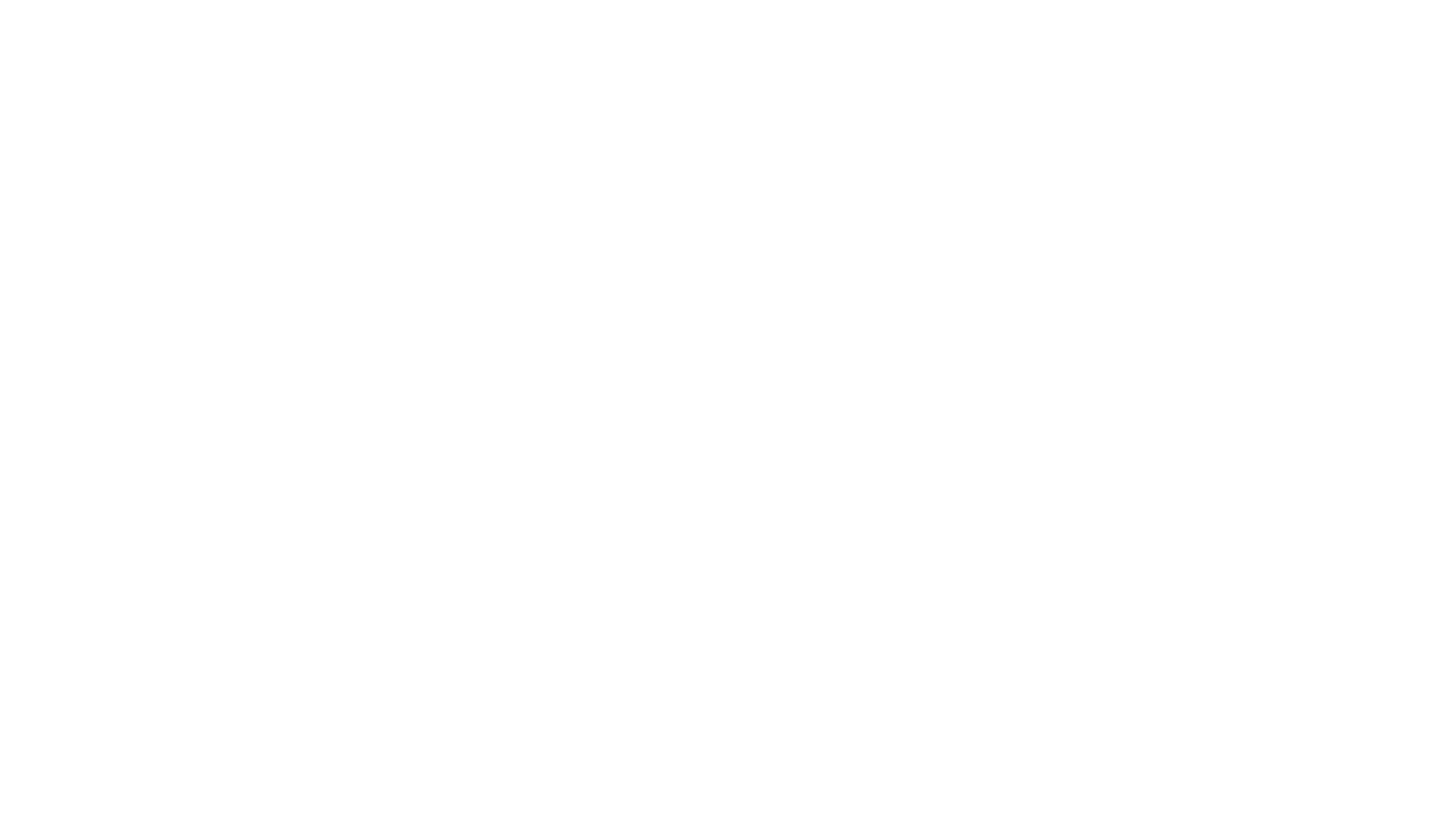 41
ЗАГОЛОВОК ВЕКА
ЗАГОЛОВОК
1
Балтийский федеральный университет имени Иммануила Канта — крупнейший образовательный
ЗАГОЛОВОК
3
Балтийский федеральный университет имени Иммануила Канта — крупнейший образовательный
ЗАГОЛОВОК
2
Балтийский федеральный университет имени Иммануила Канта — крупнейший образовательный
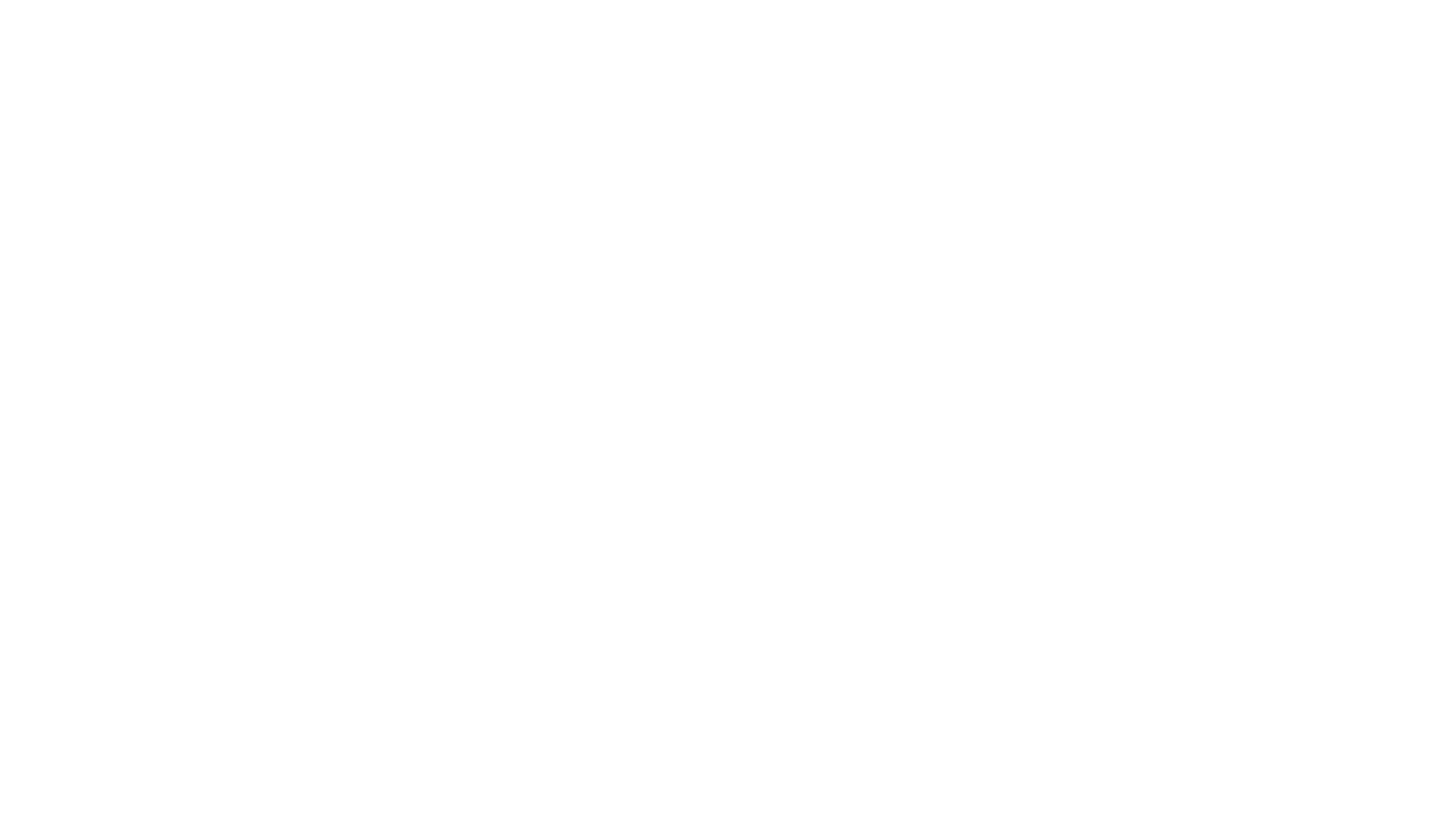 42
ЗАГОЛОВОК ВЕКА
ЗАГОЛОВОК
Балтийский федеральный университет имени Иммануила Канта — крупнейший образовательный
ЗАГОЛОВОК
Балтийский федеральный университет имени Иммануила Канта — крупнейший образовательный
ЗАГОЛОВОК
Балтийский федеральный университет имени Иммануила Канта — крупнейший образовательный
PROFIT
ЗАГОЛОВОК
Балтийский федеральный университет имени Иммануила Канта — крупнейший образовательный
LOSS
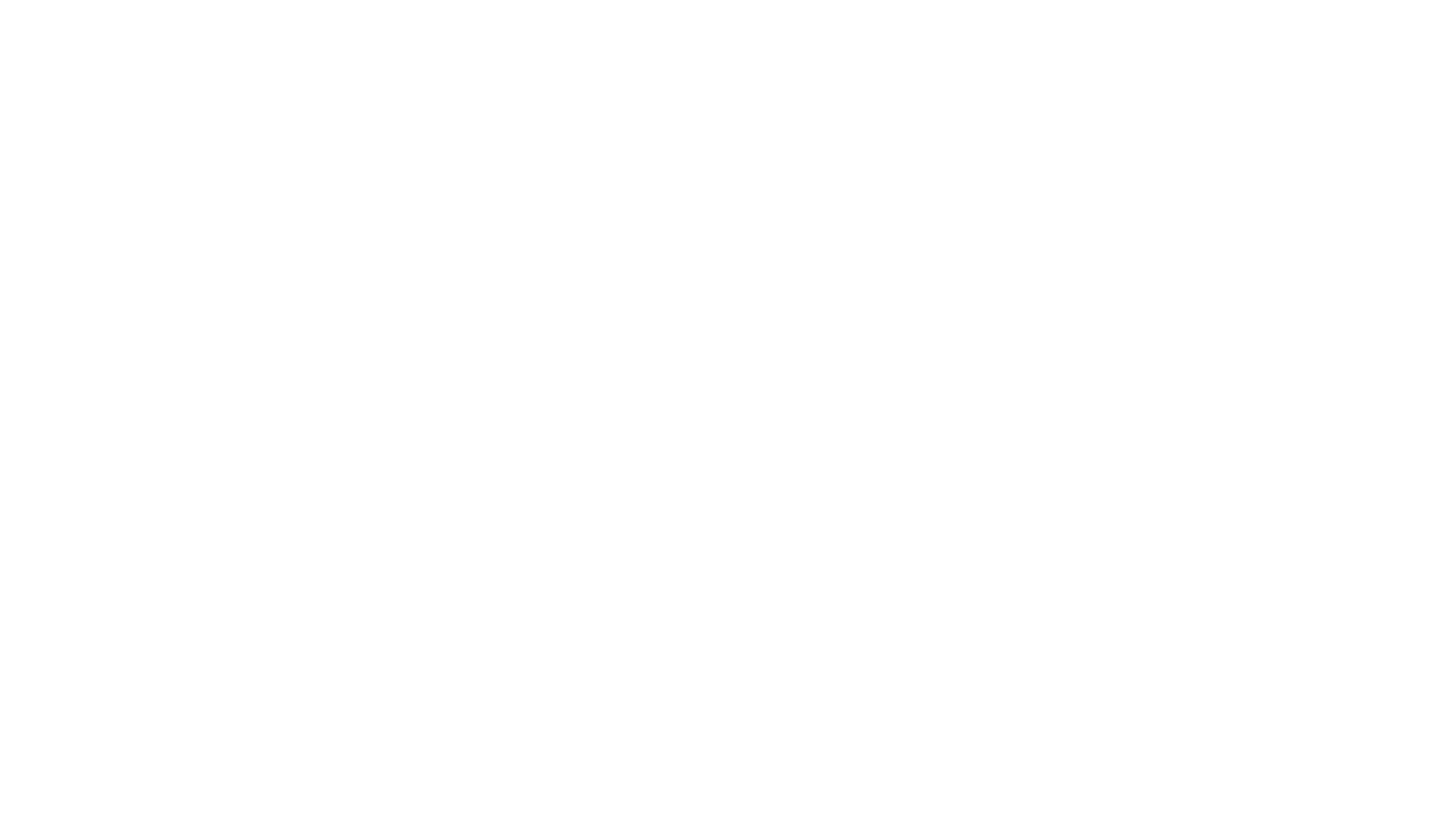 43
ЗАГОЛОВОК ВЕКА
=
–
ЗАГОЛОВОК
ЗАГОЛОВОК
ЗАГОЛОВОК
ЗАГОЛОВОК
ЗАГОЛОВОК
Балтийский федеральный университет имени Иммануила Канта — крупнейший образовательный
Балтийский федеральный университет имени Иммануила Канта — крупнейший образовательный
25%
75%
ЗАГОЛОВОК
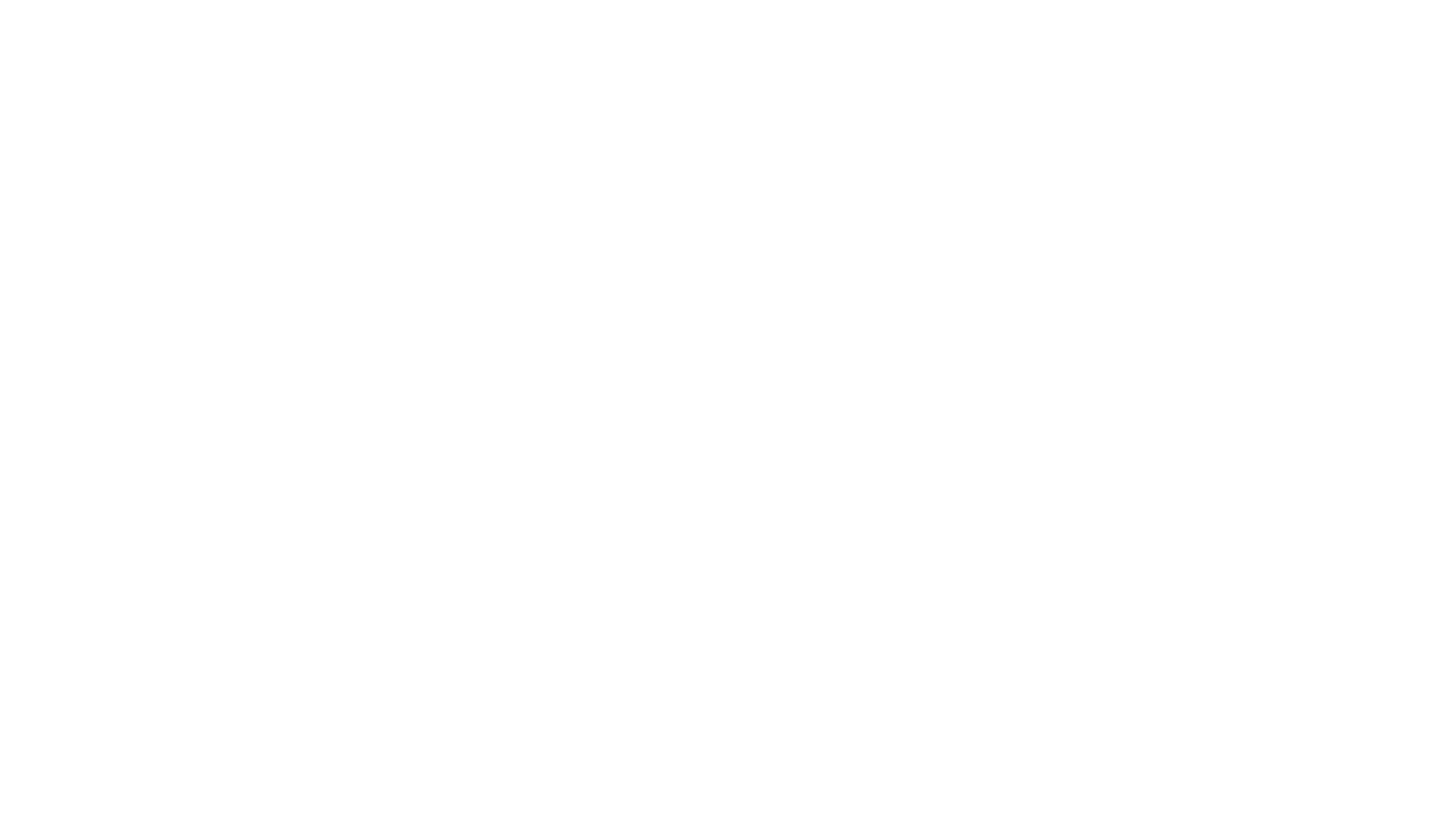 44
ЗАГОЛОВОК ВЕКА
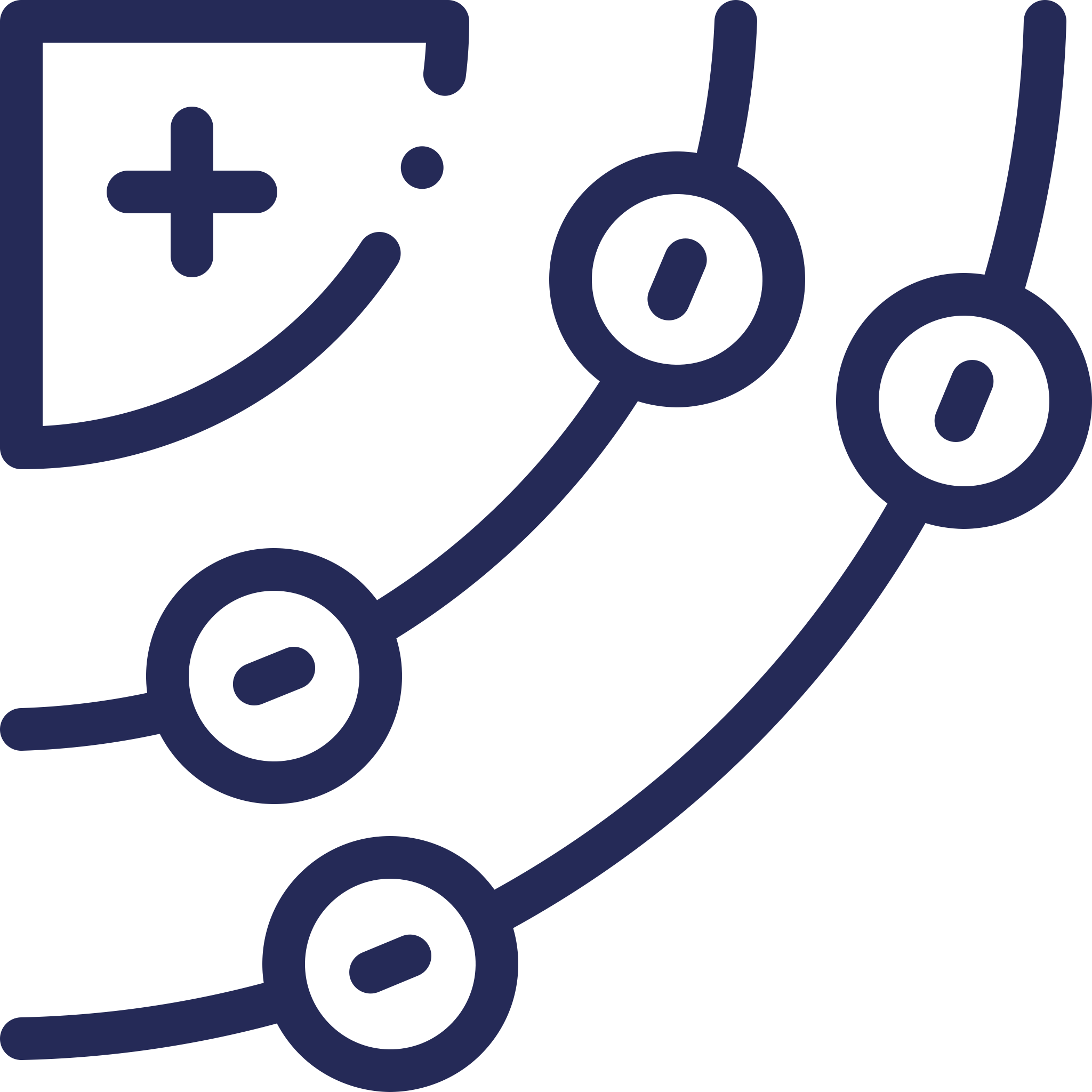 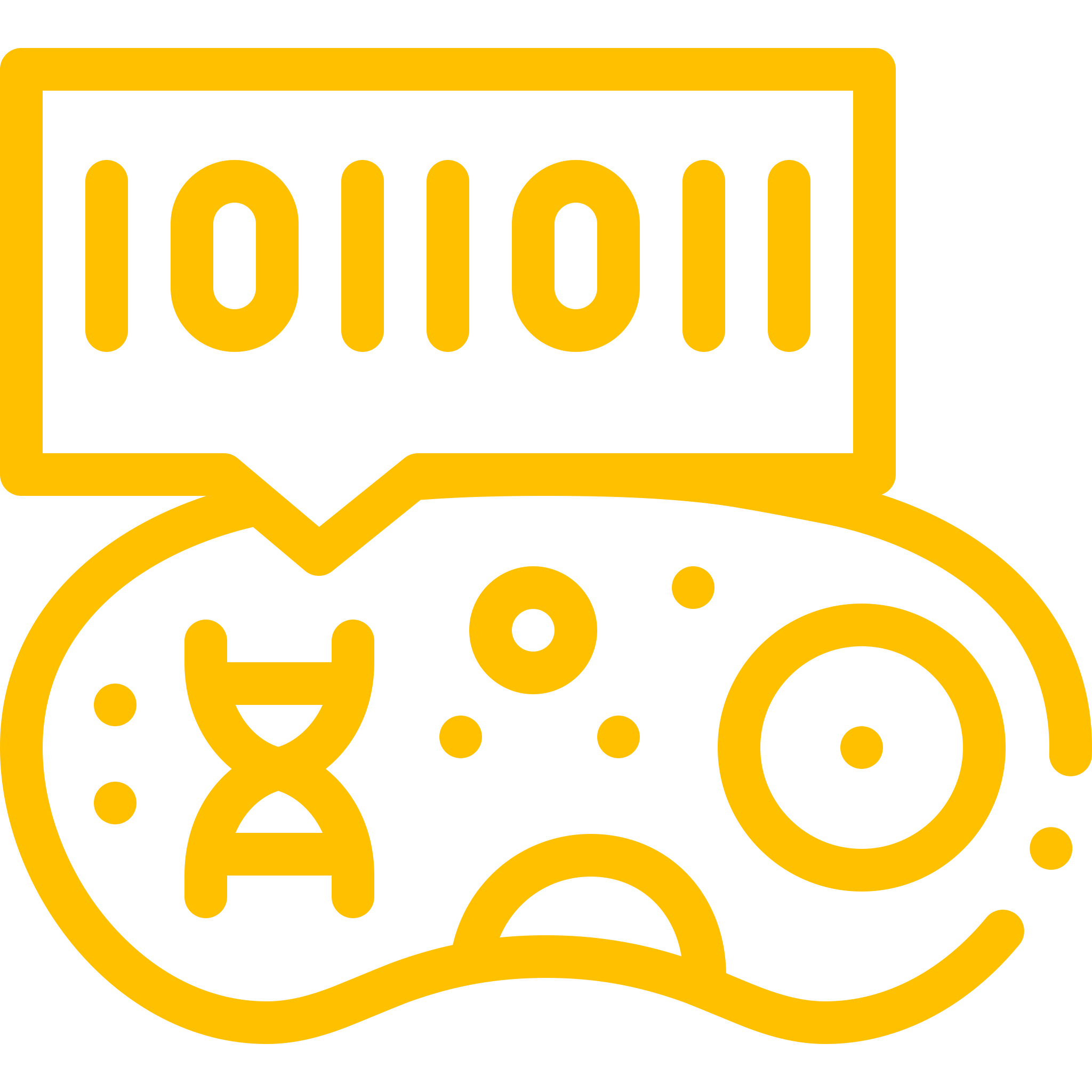 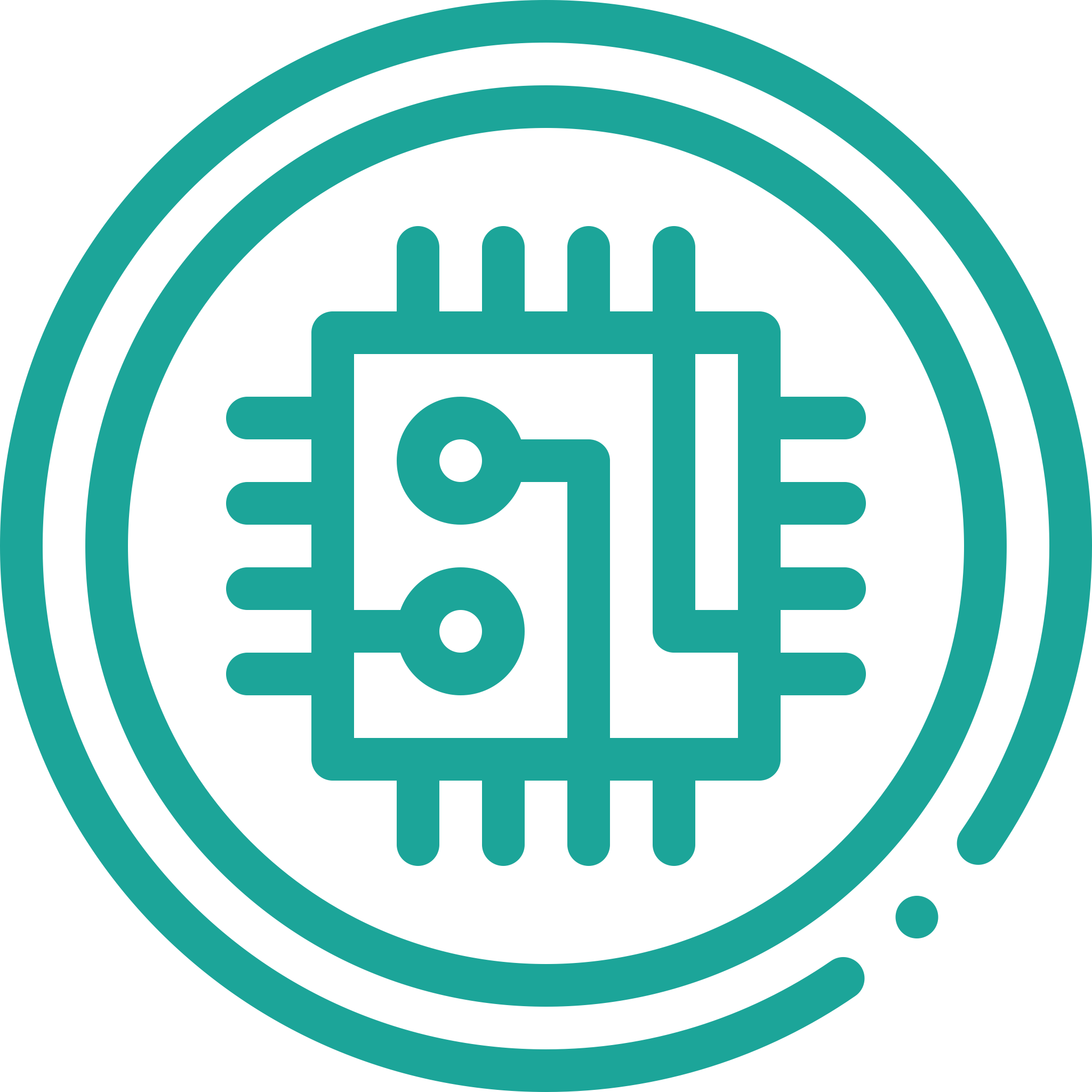 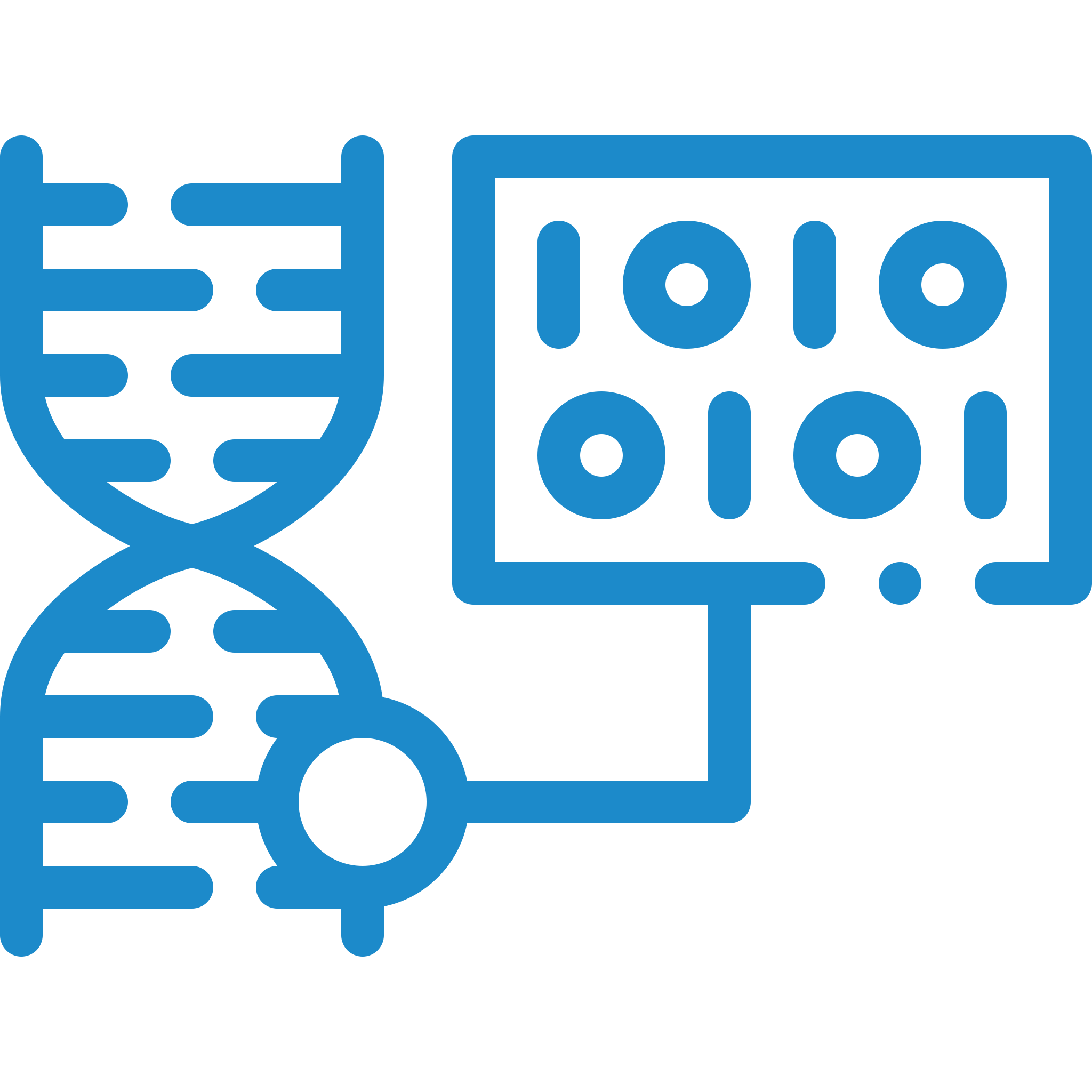 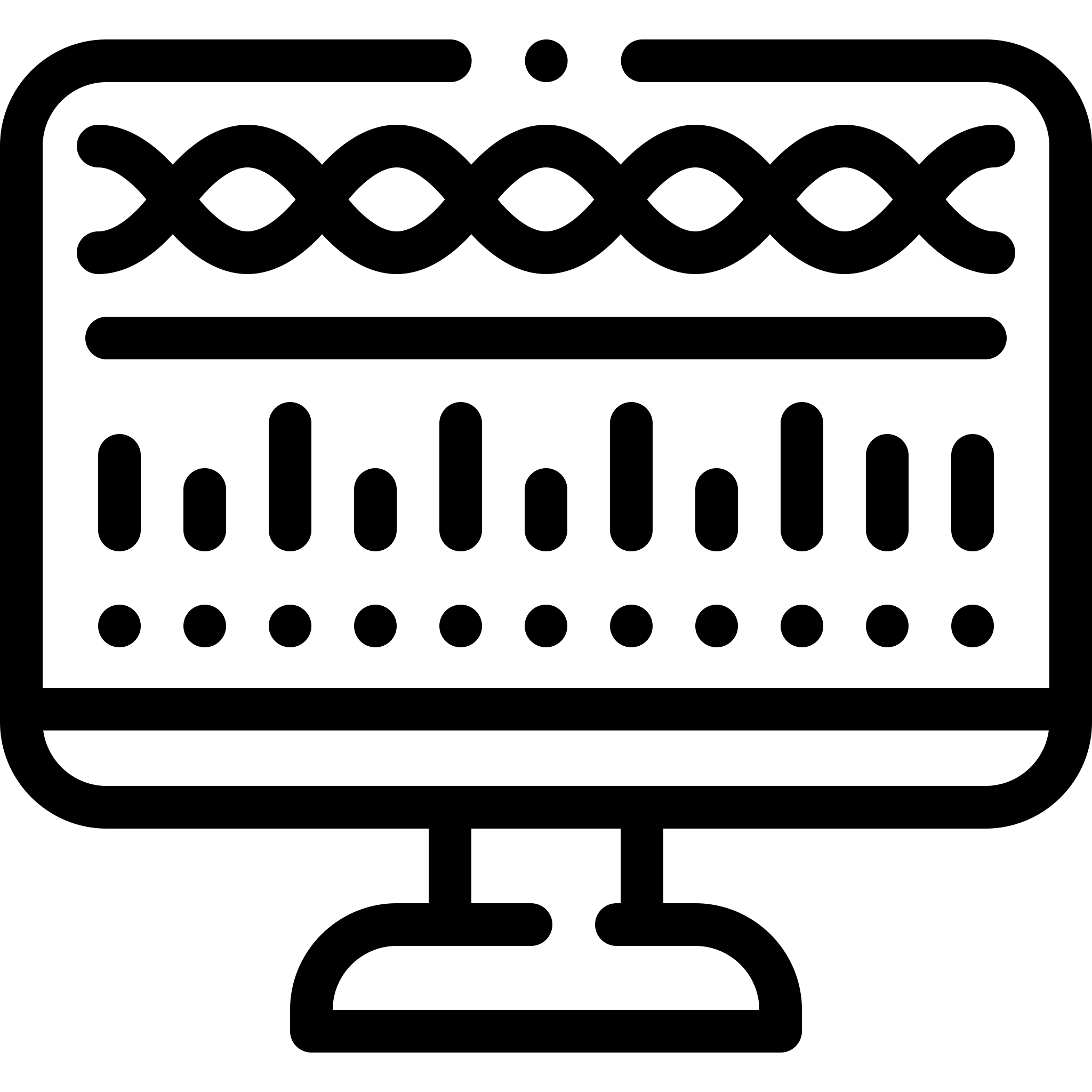 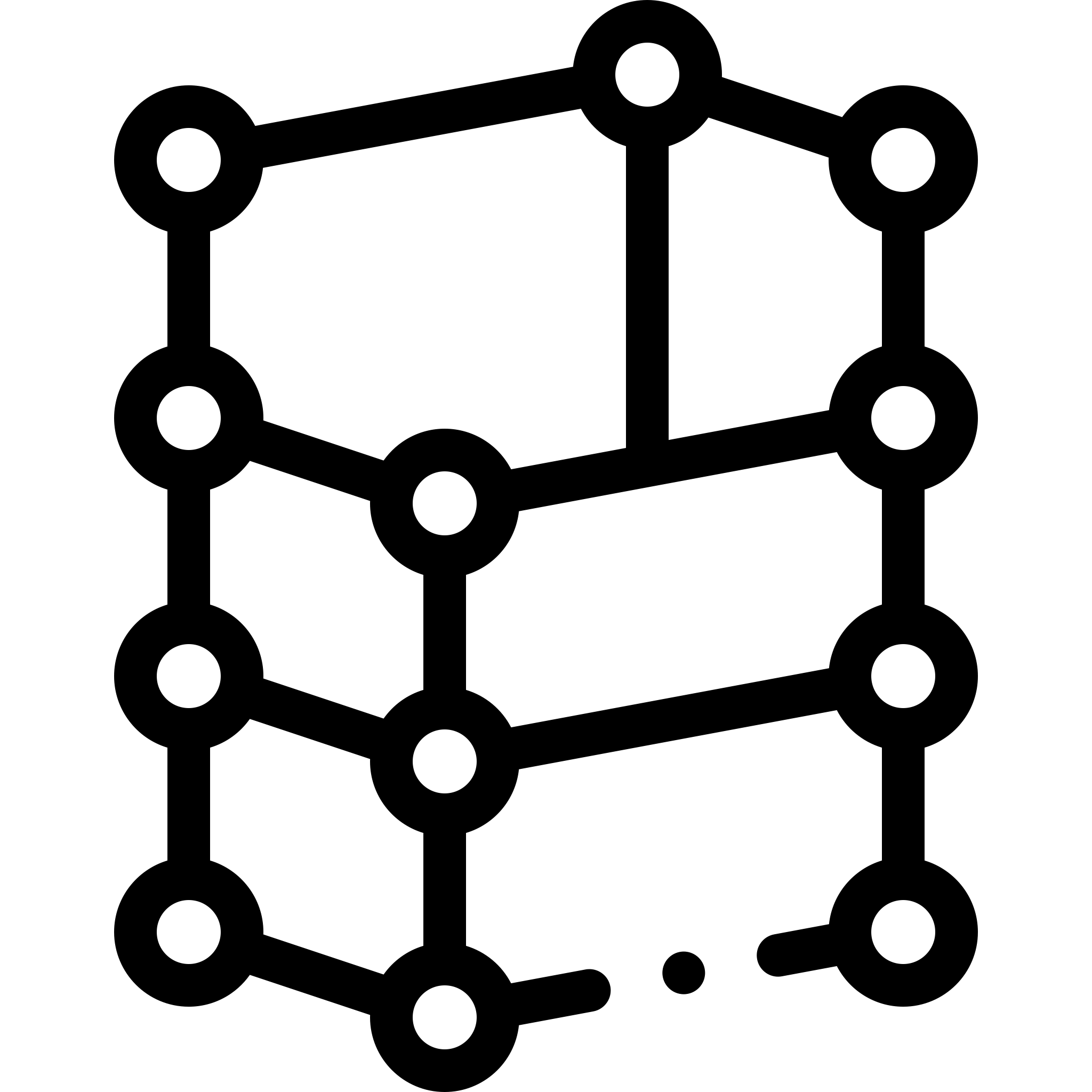 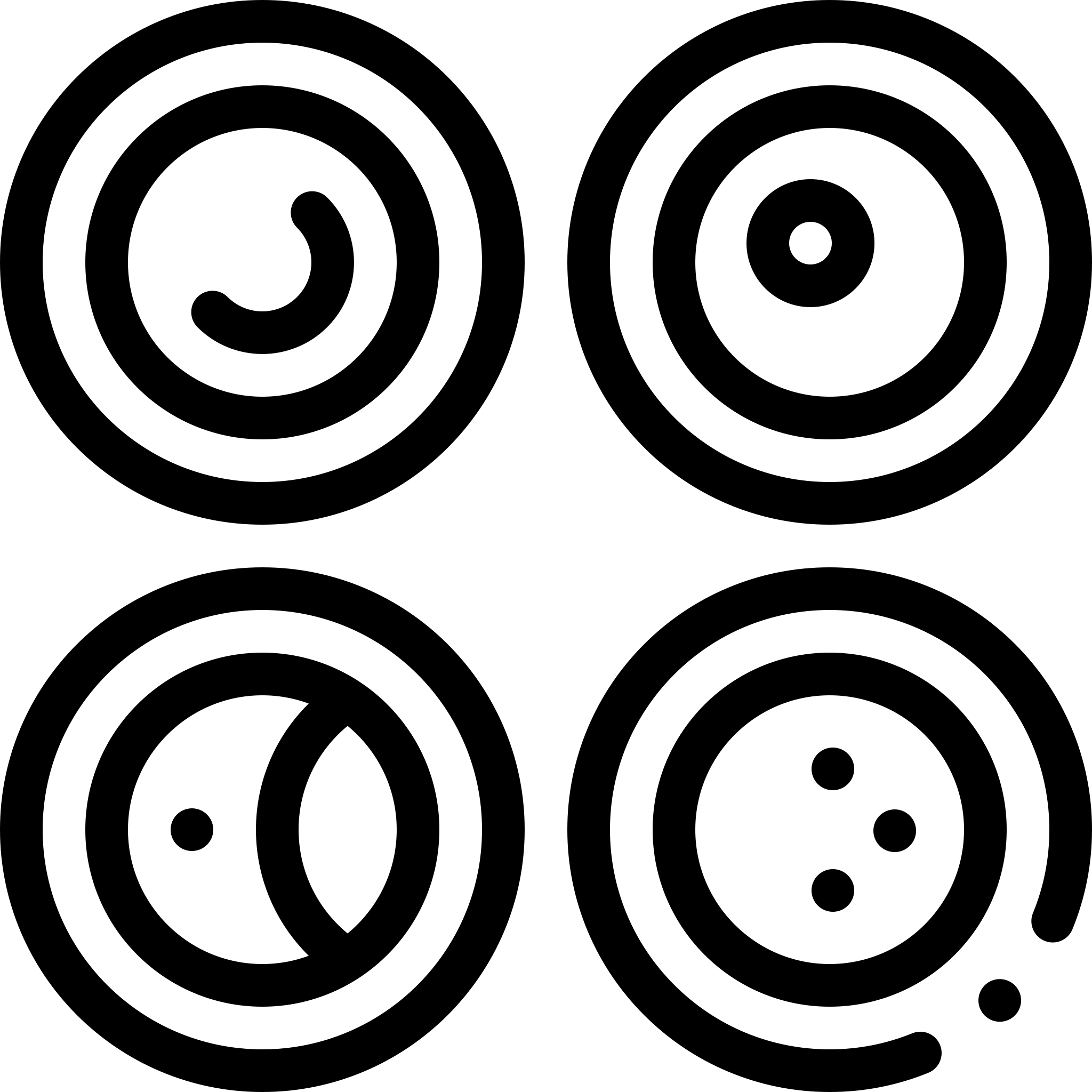 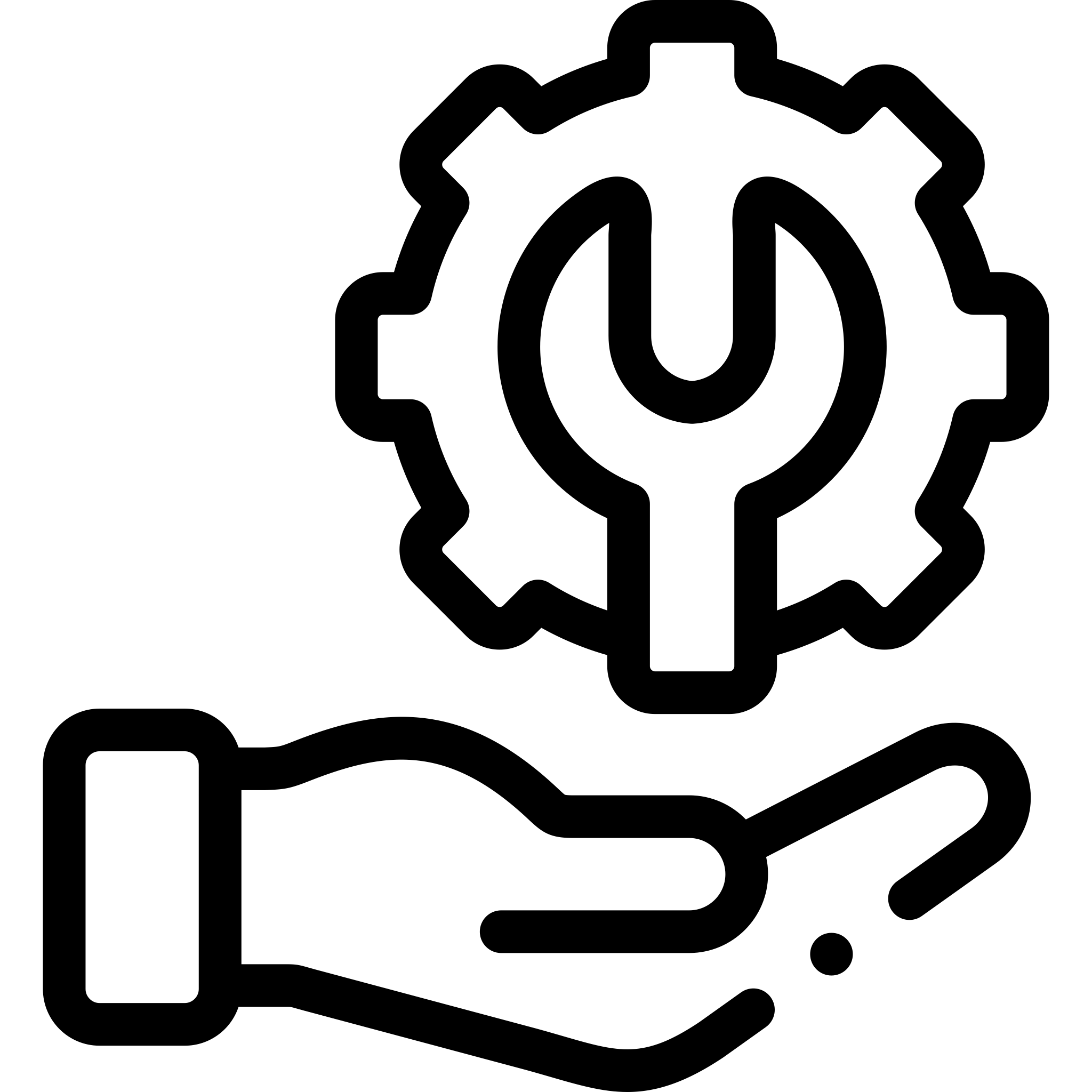 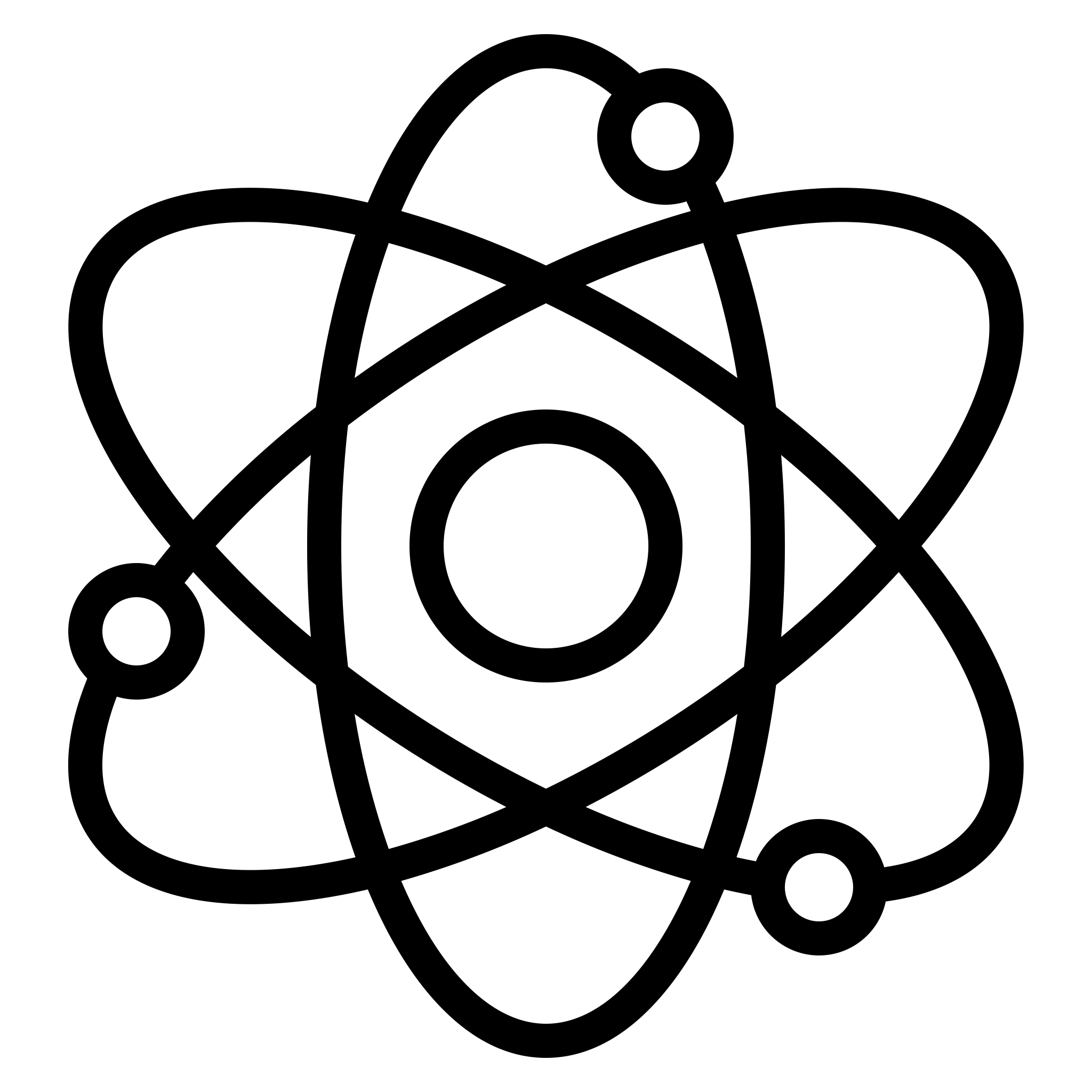 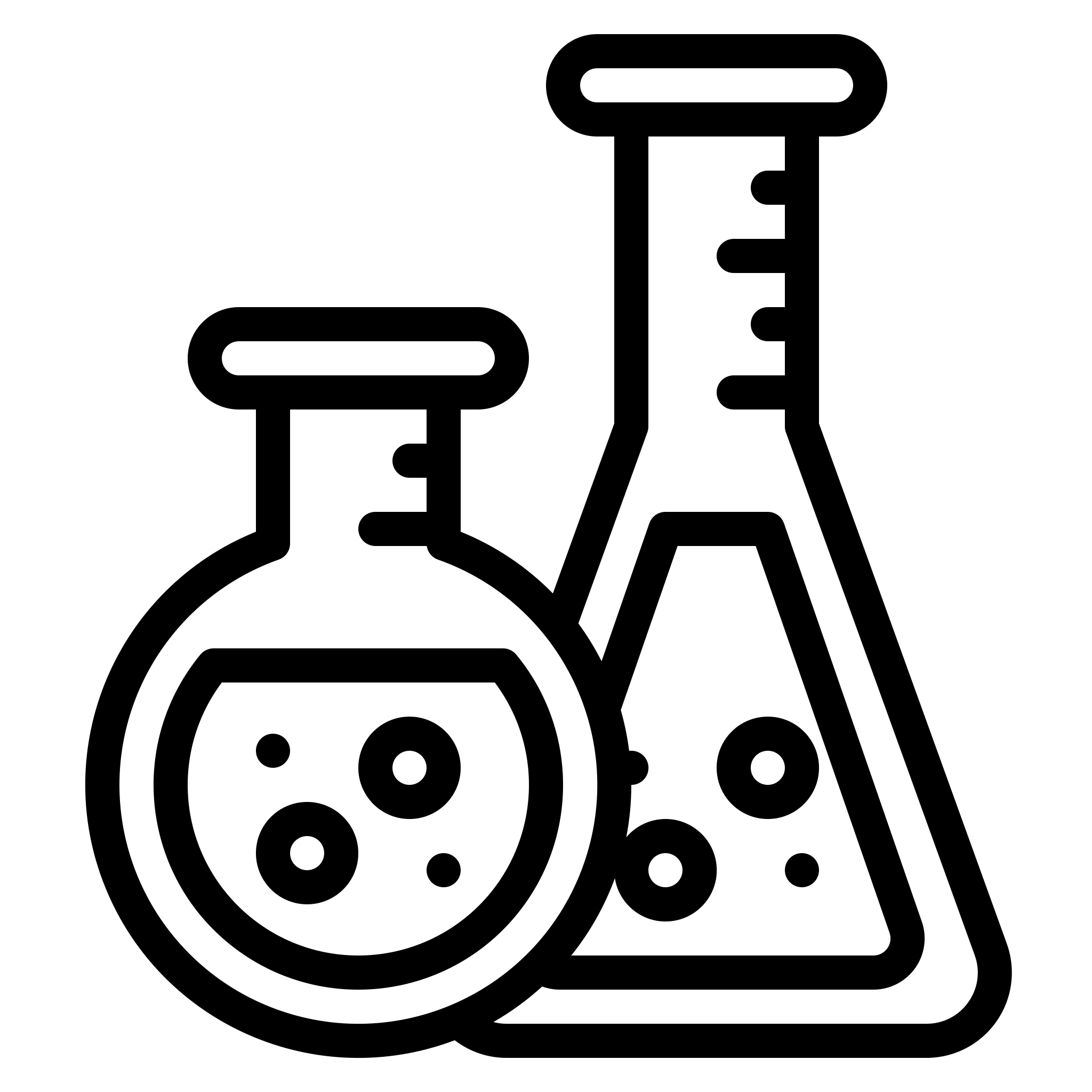 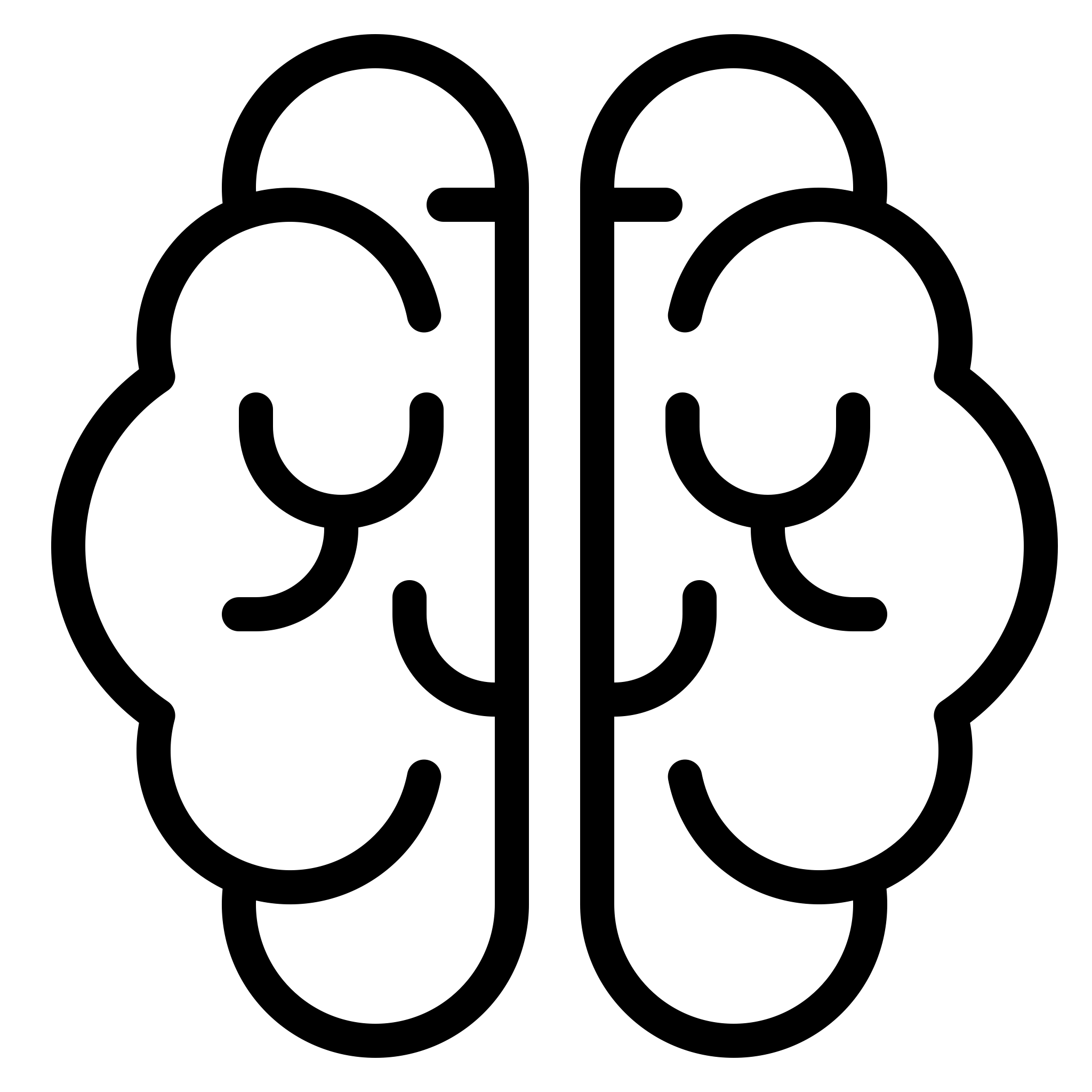 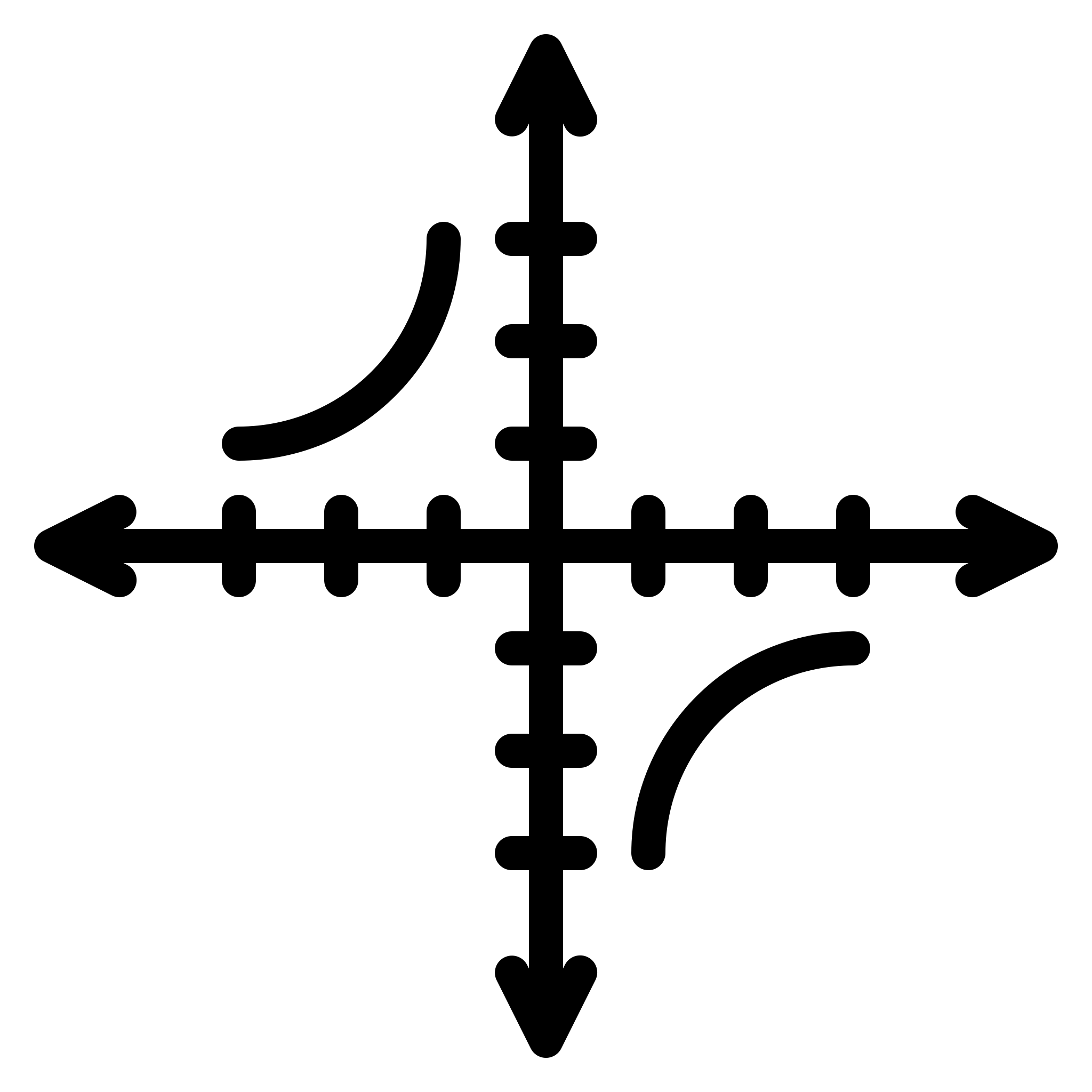 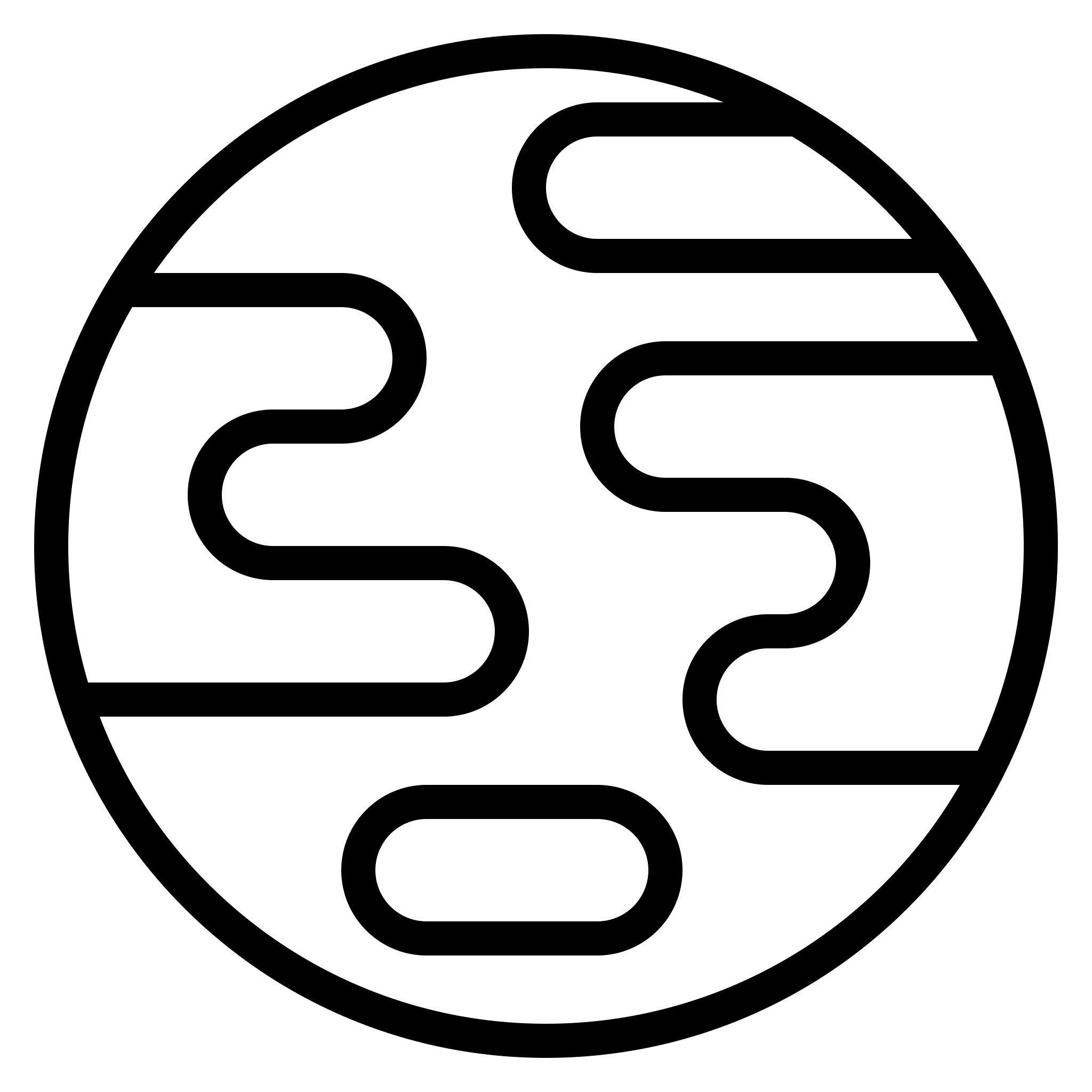 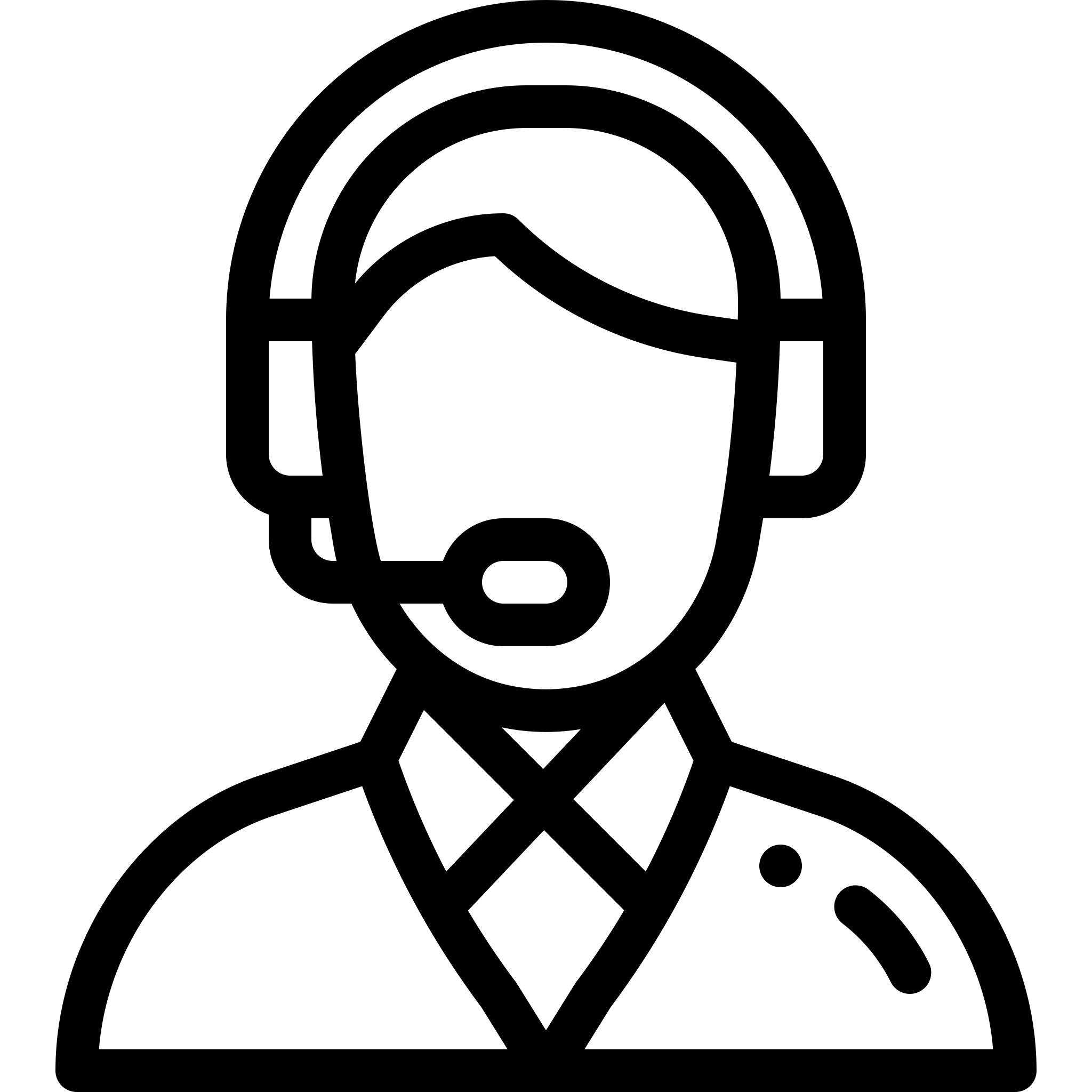 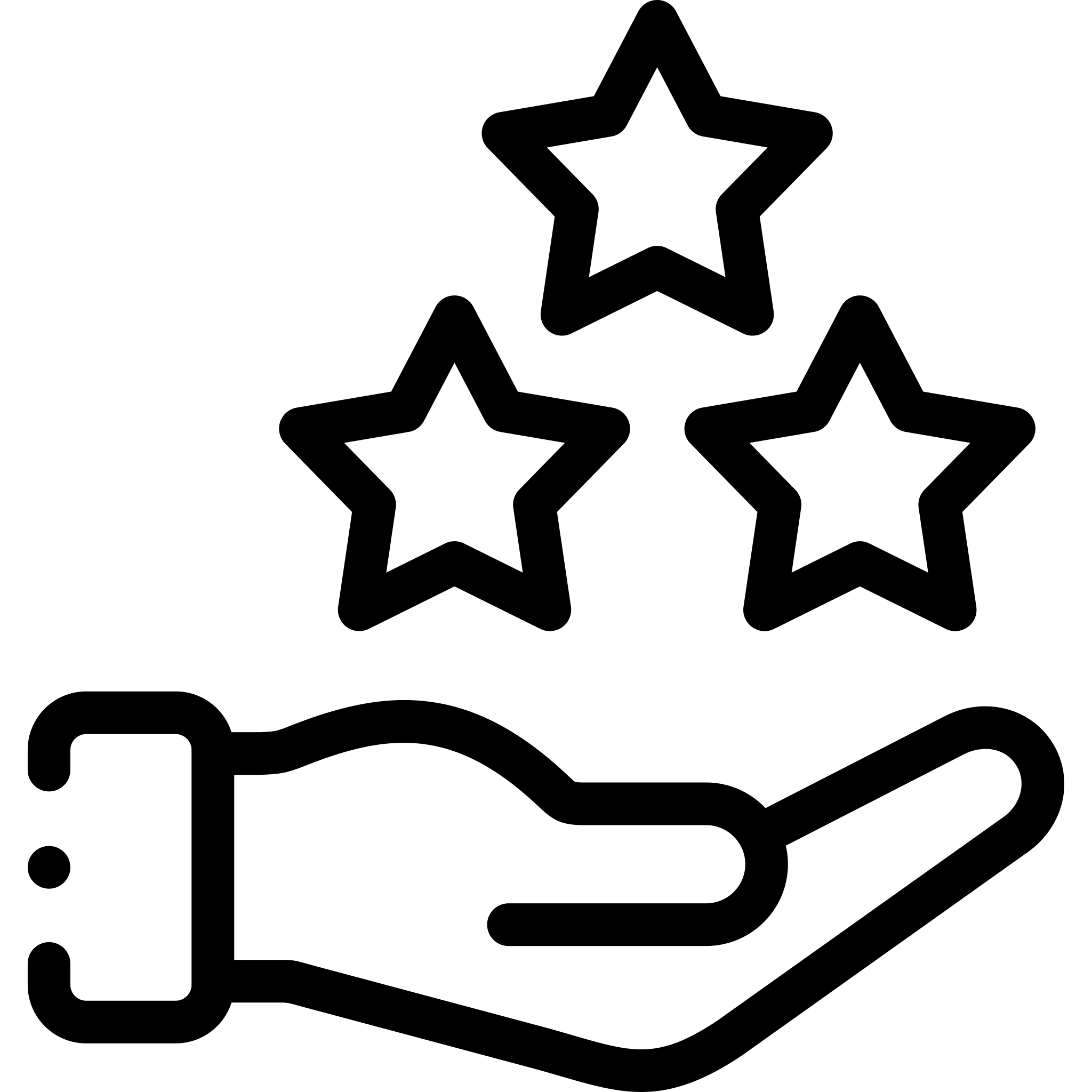 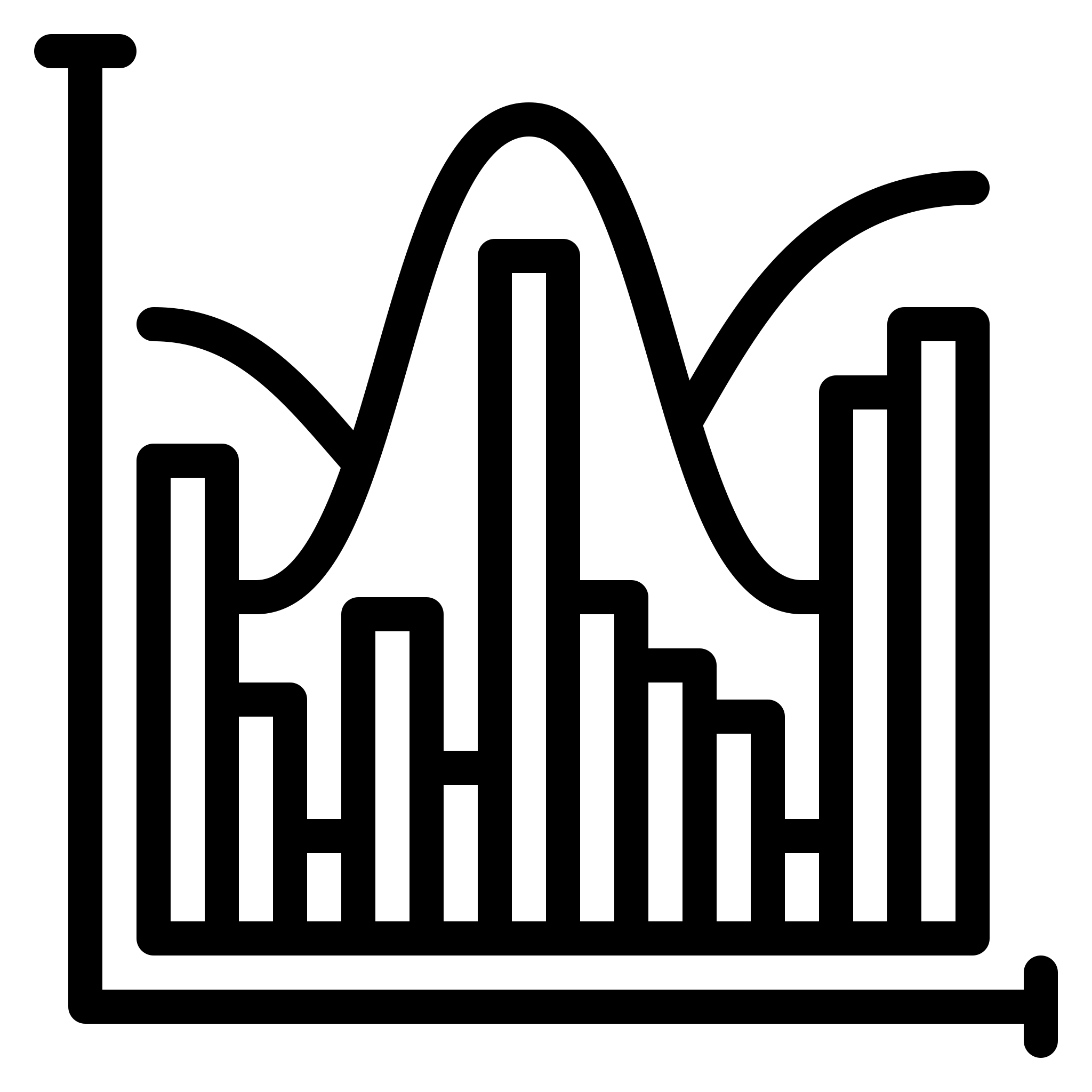 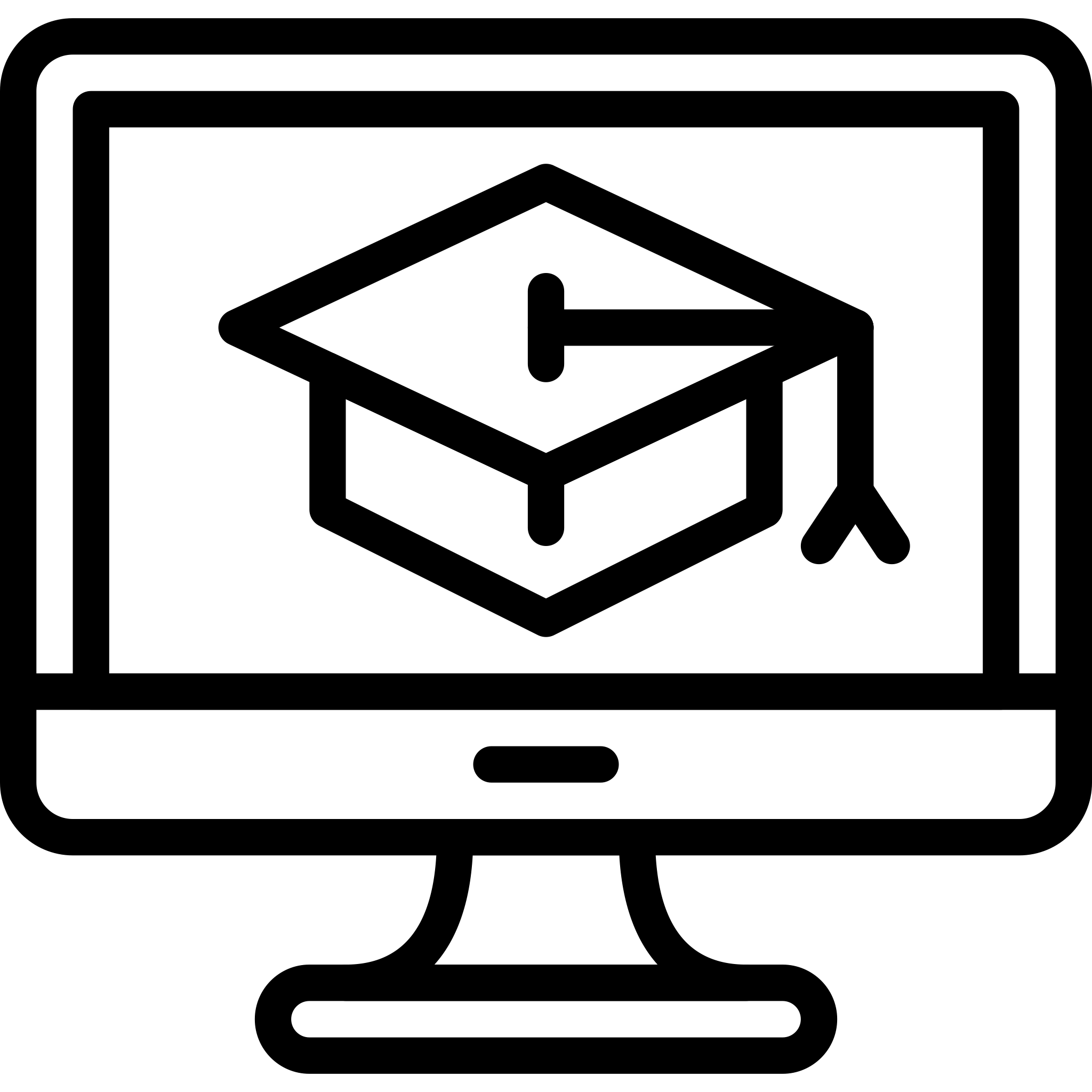 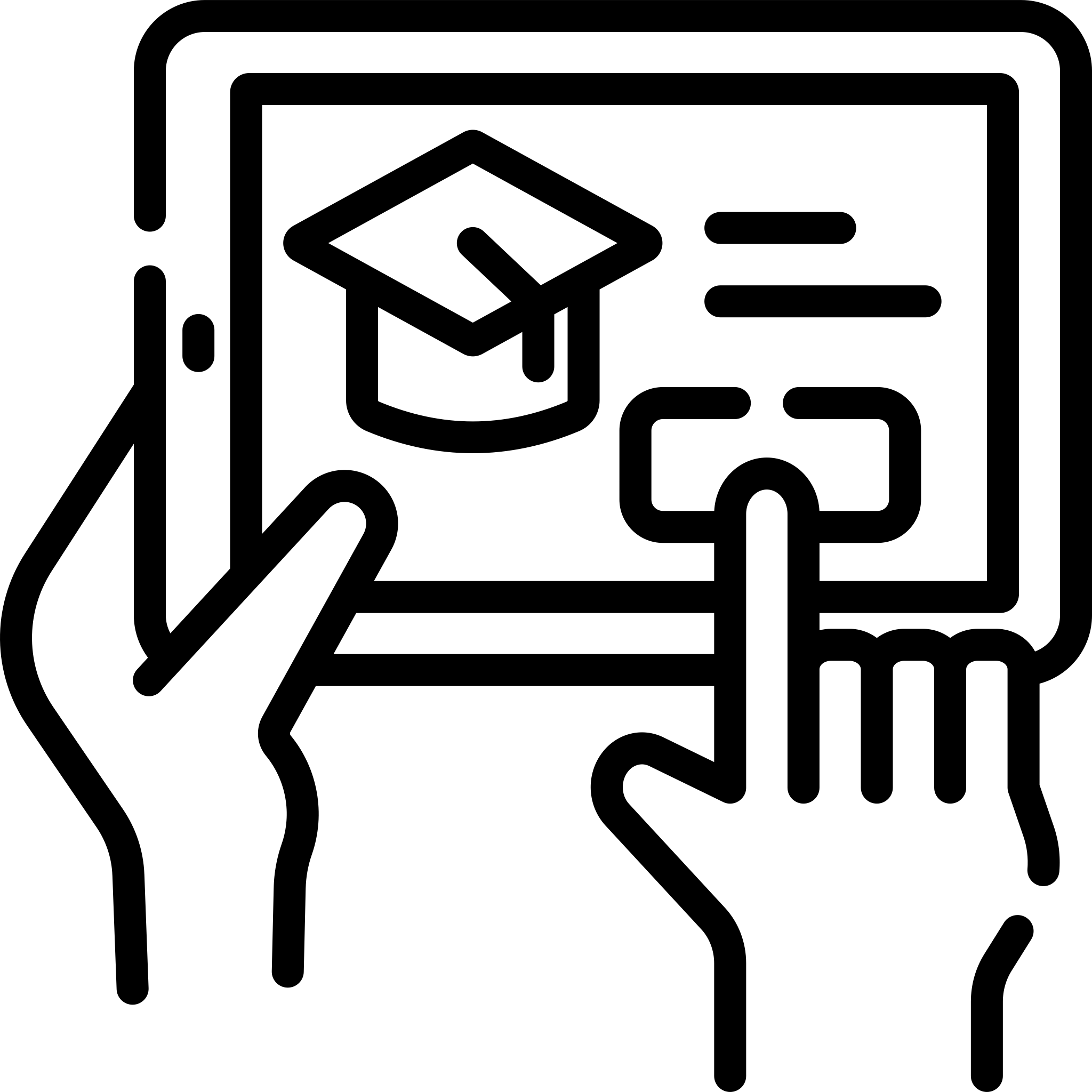 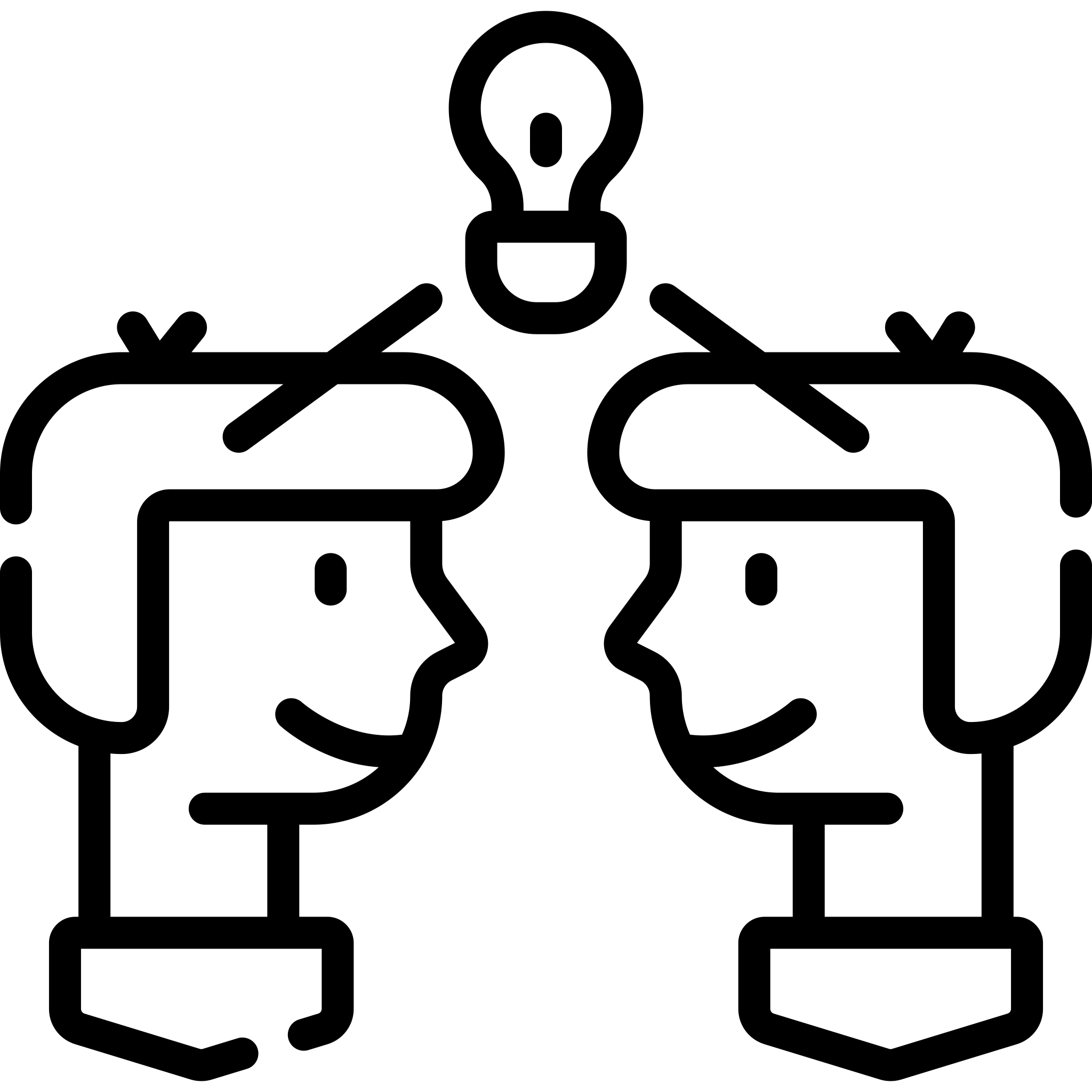 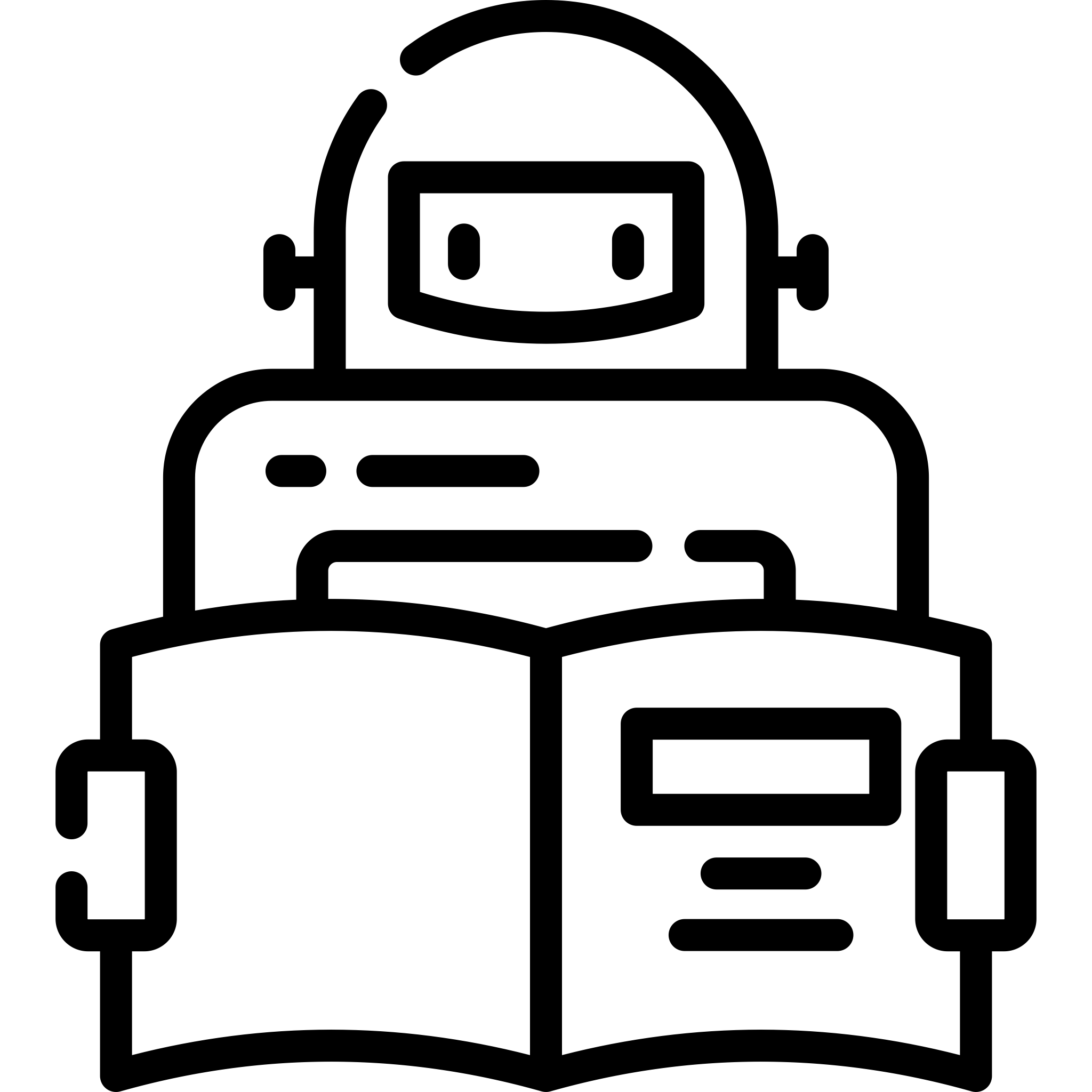 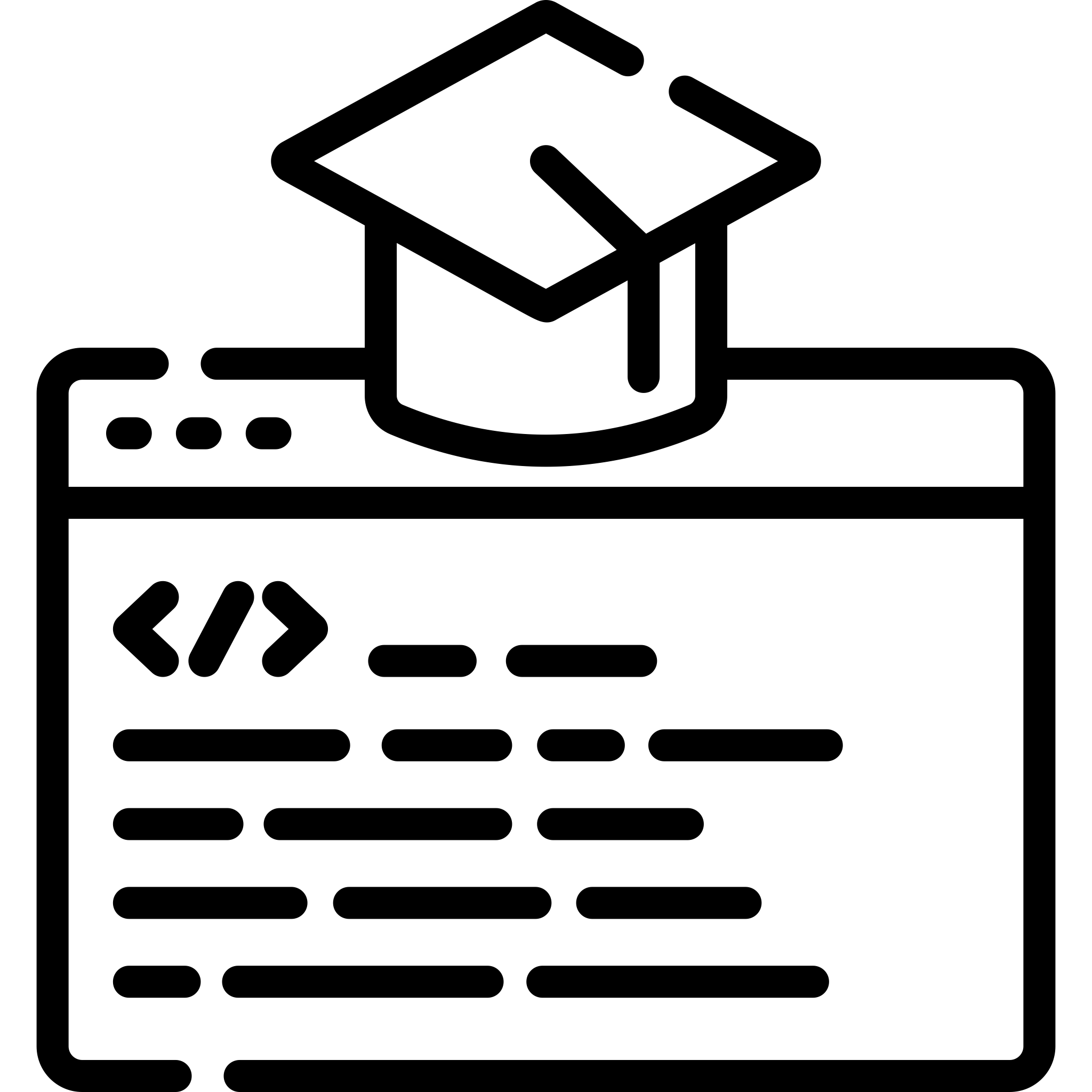 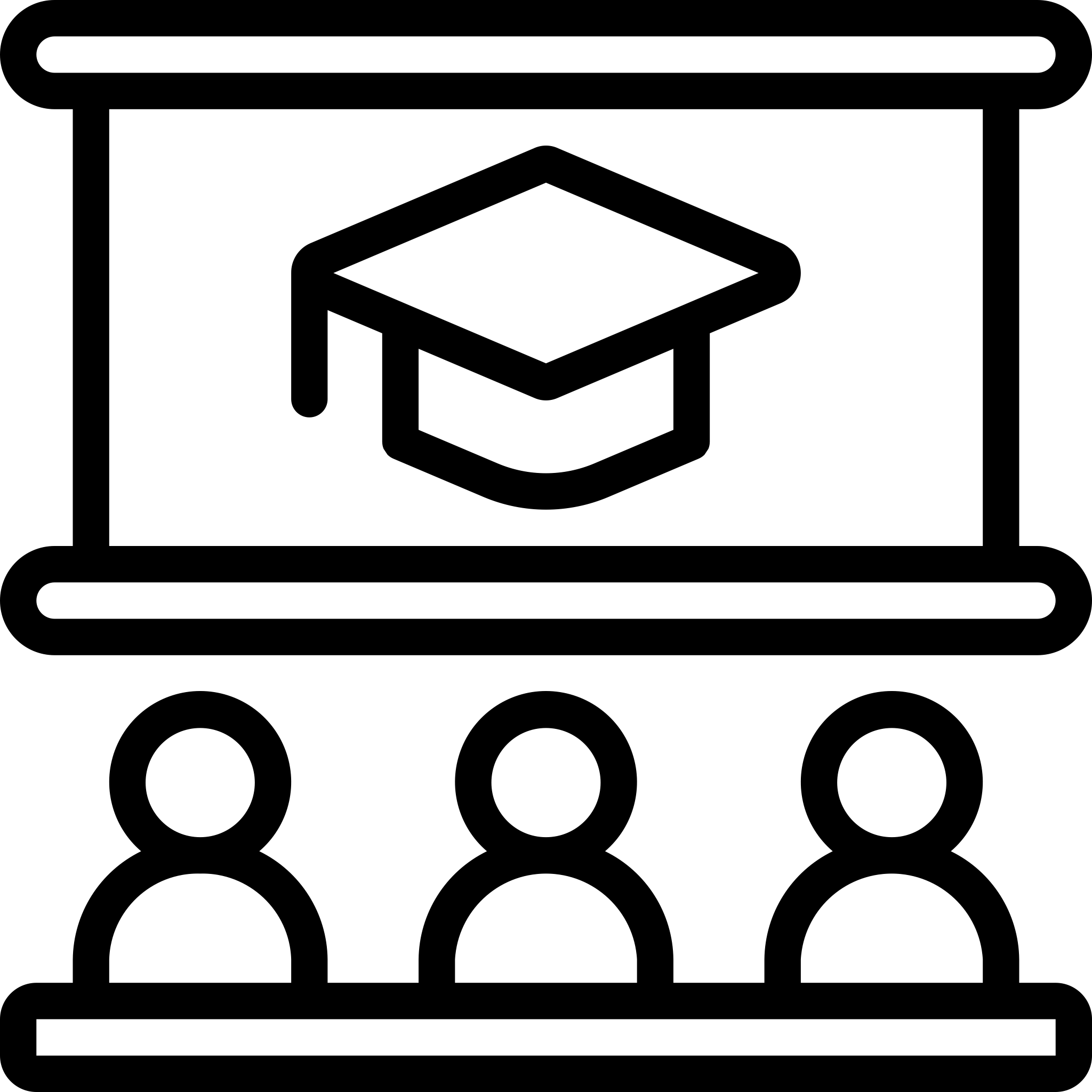 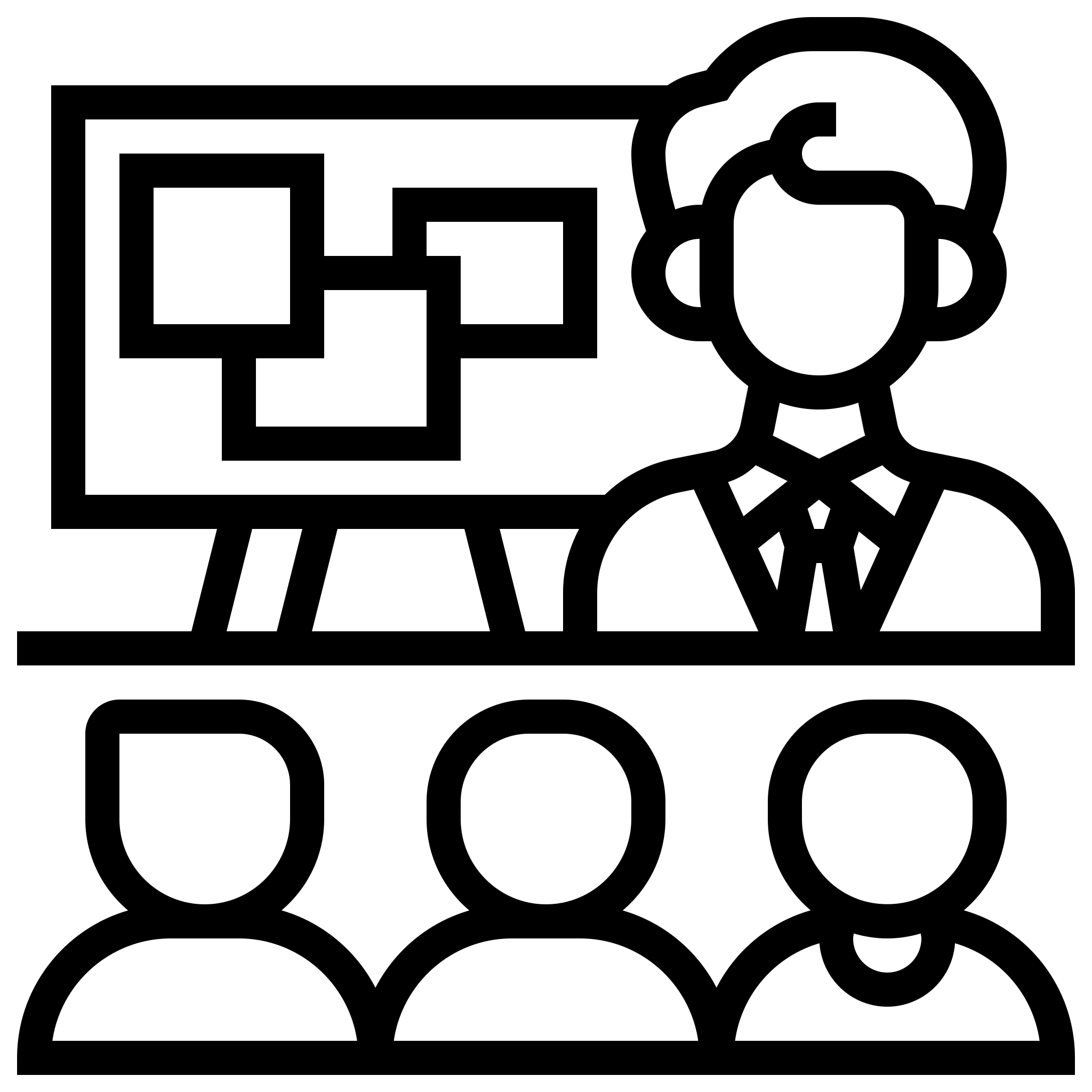 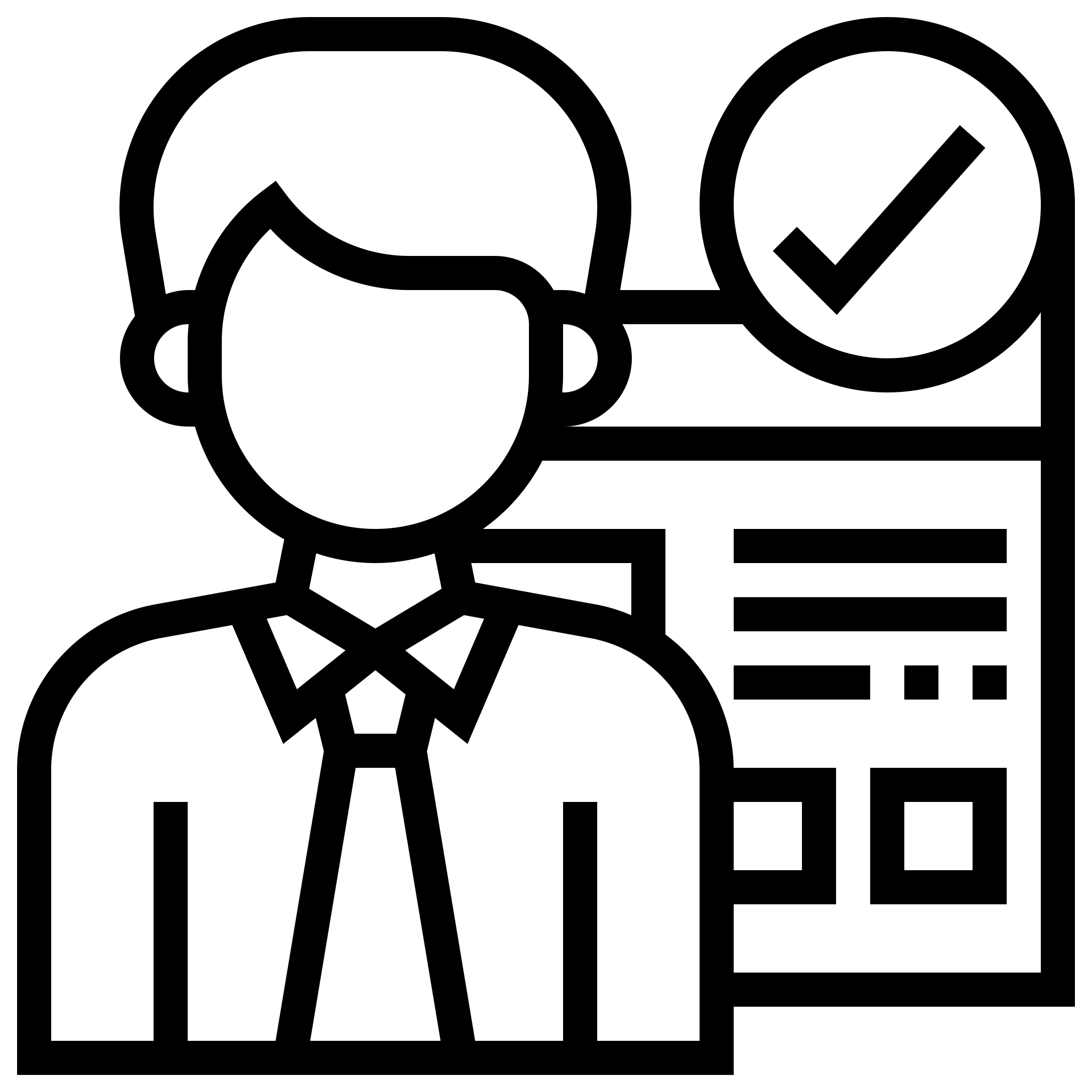 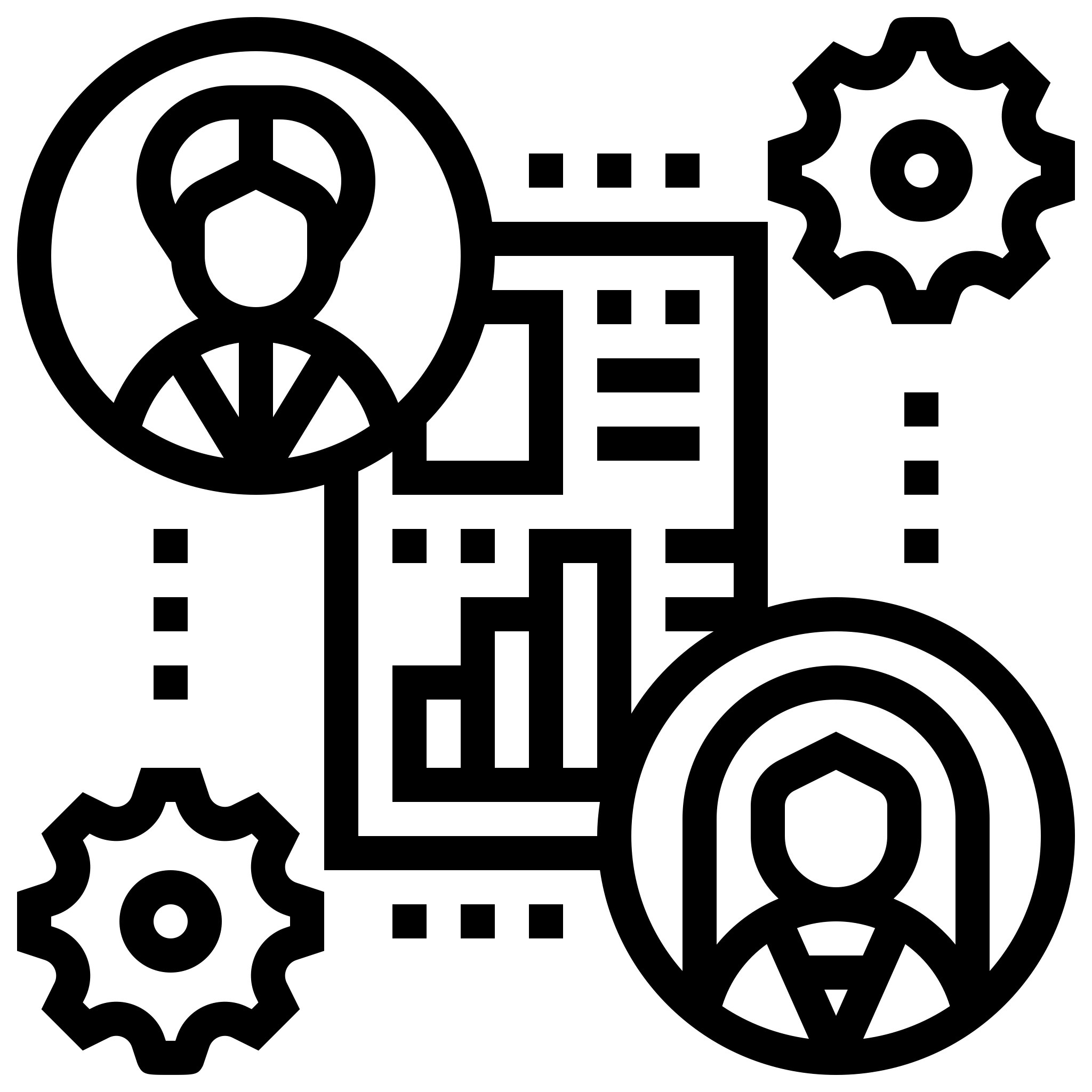 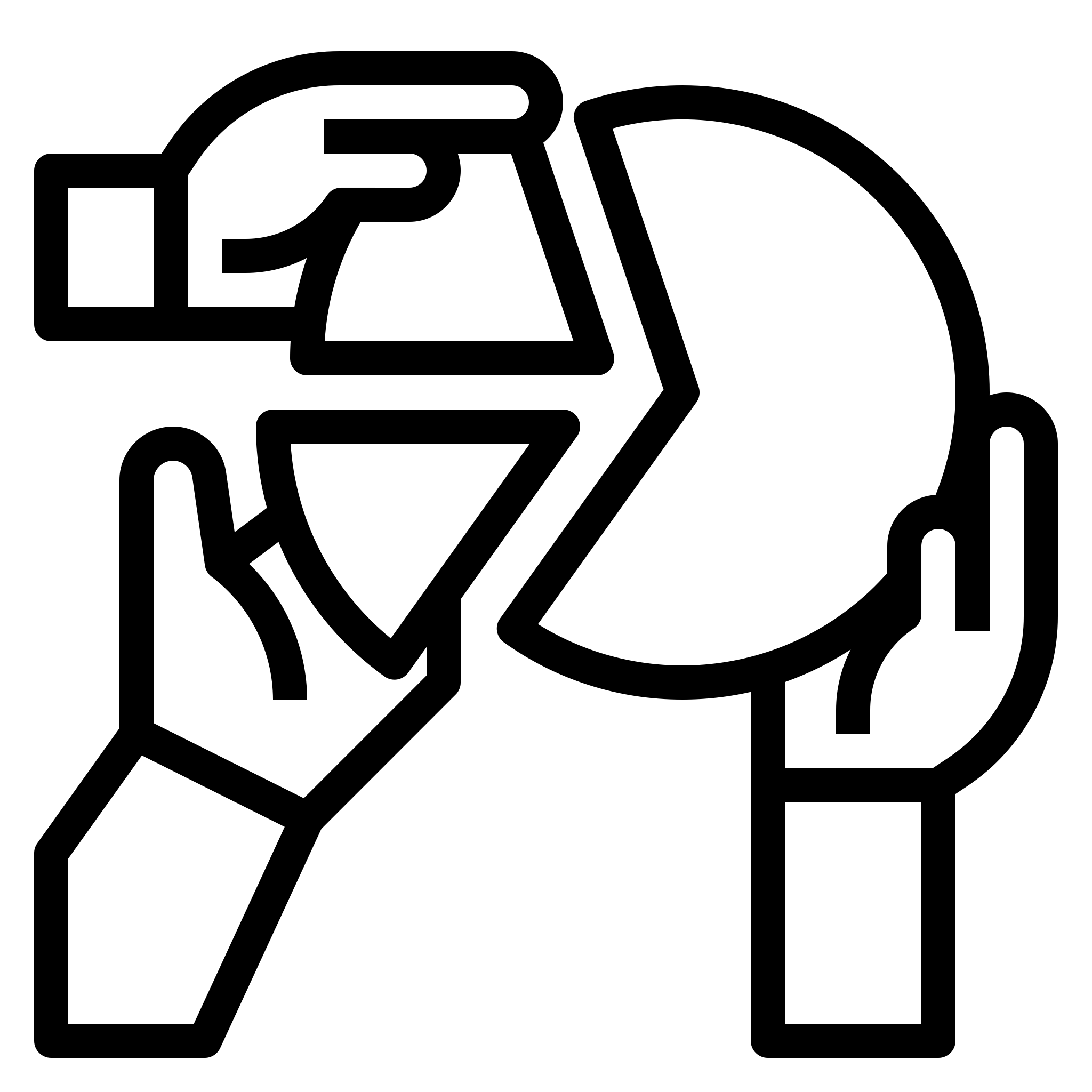 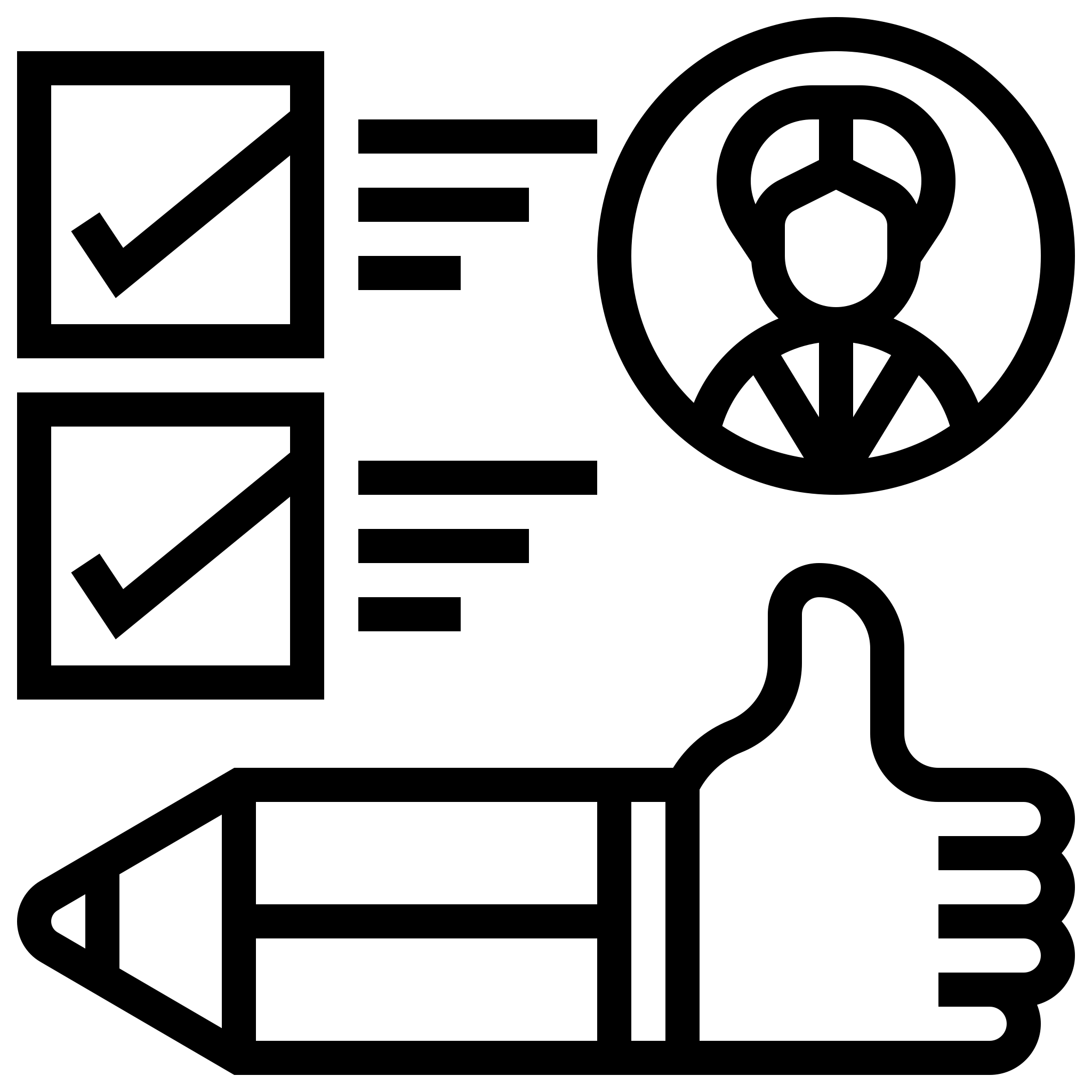 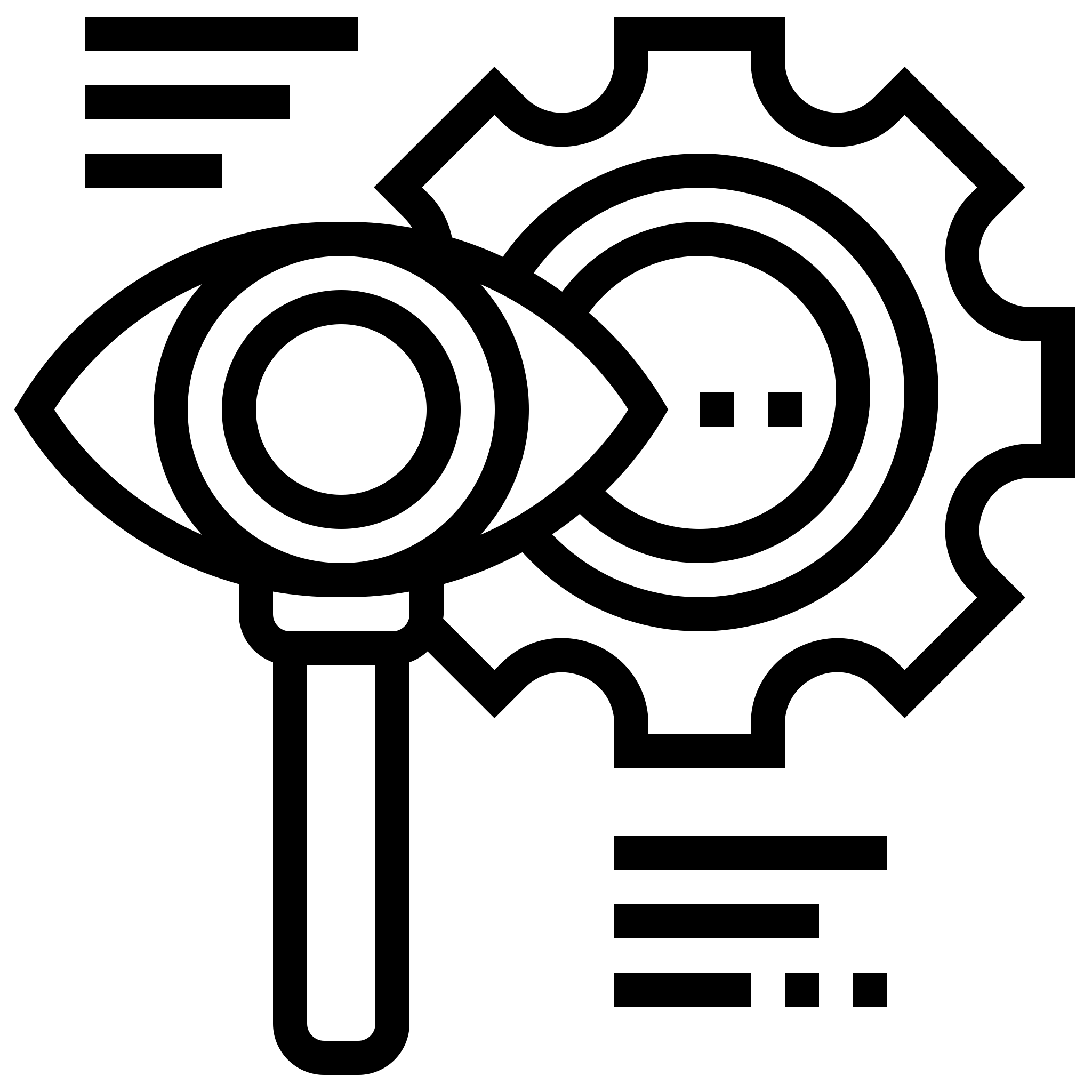 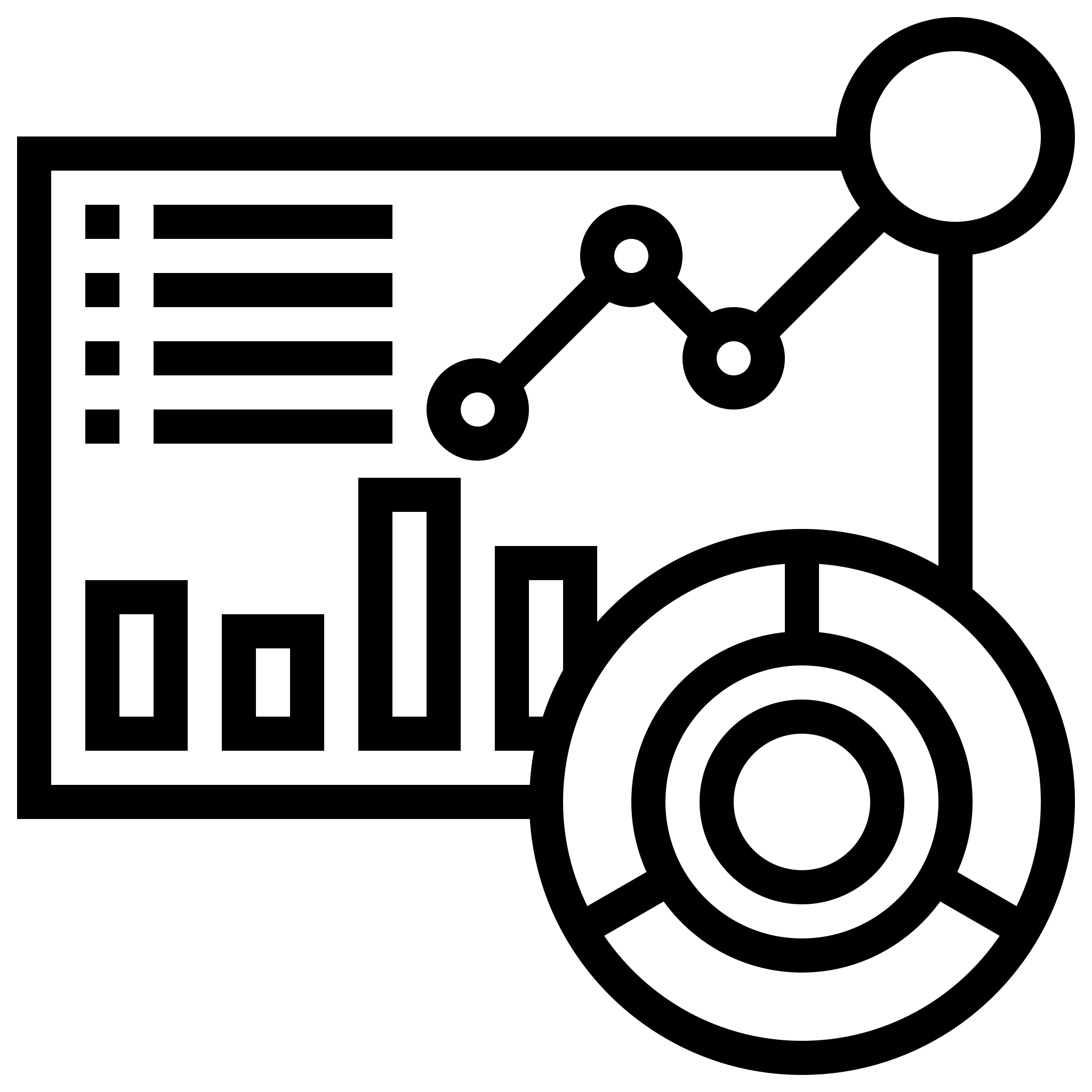 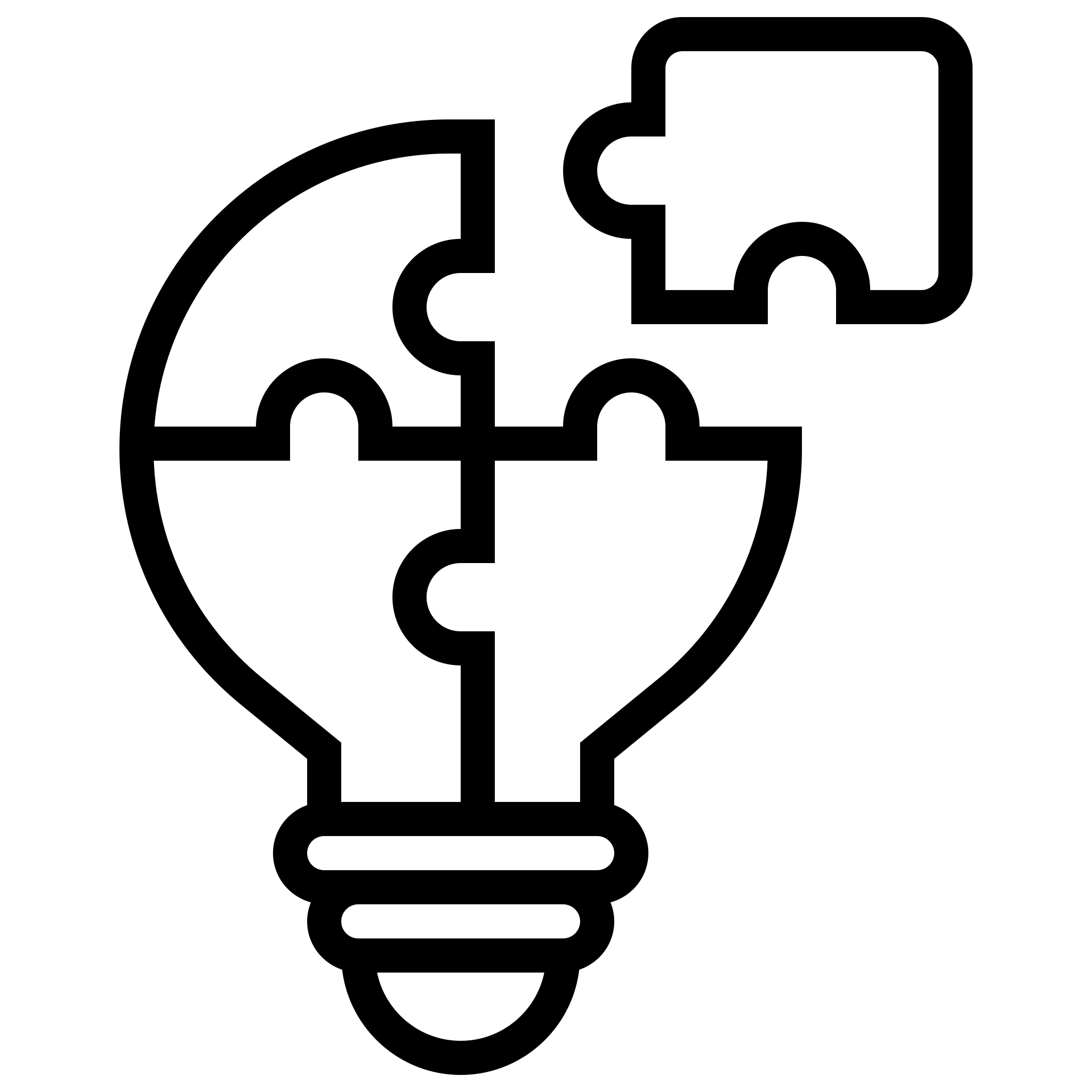 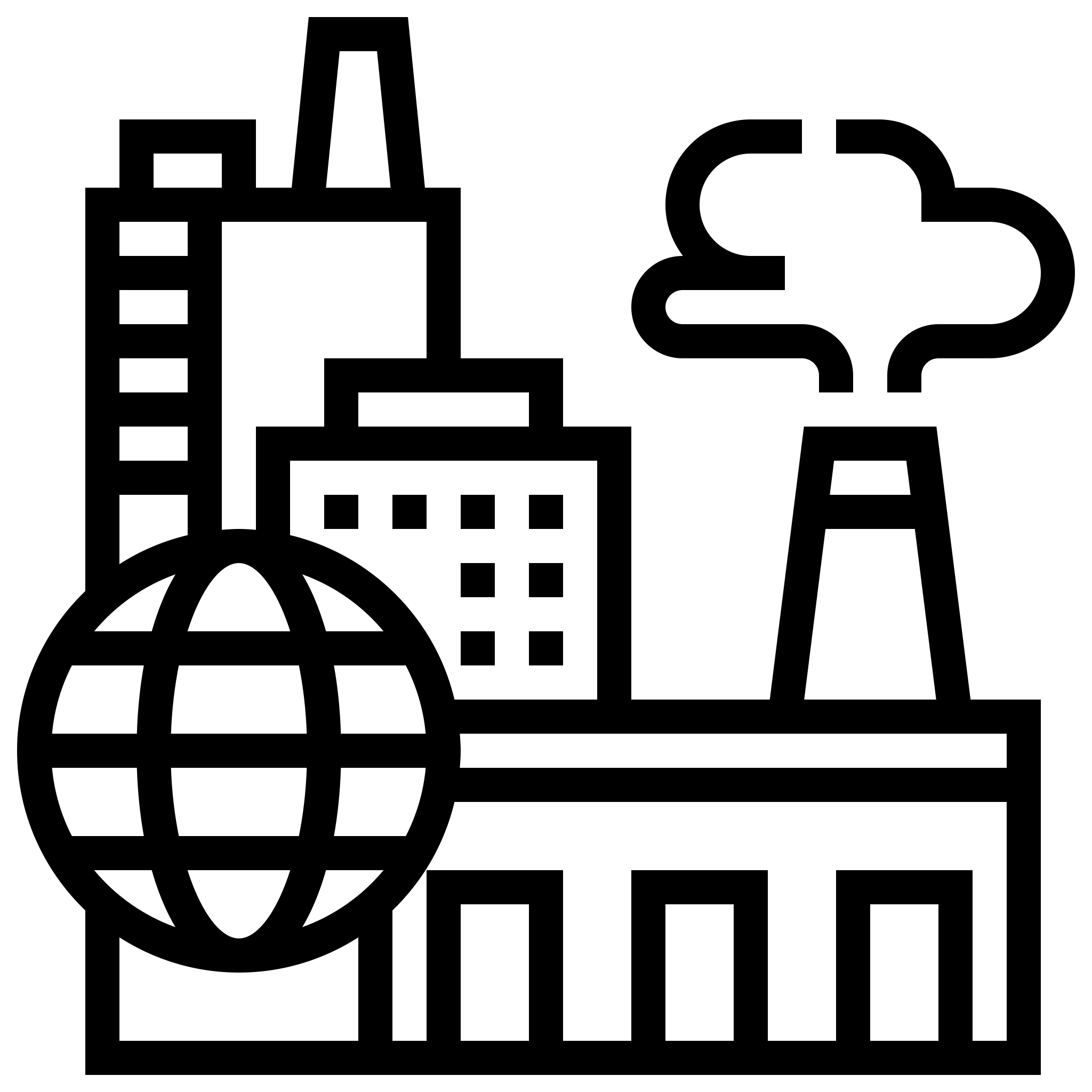 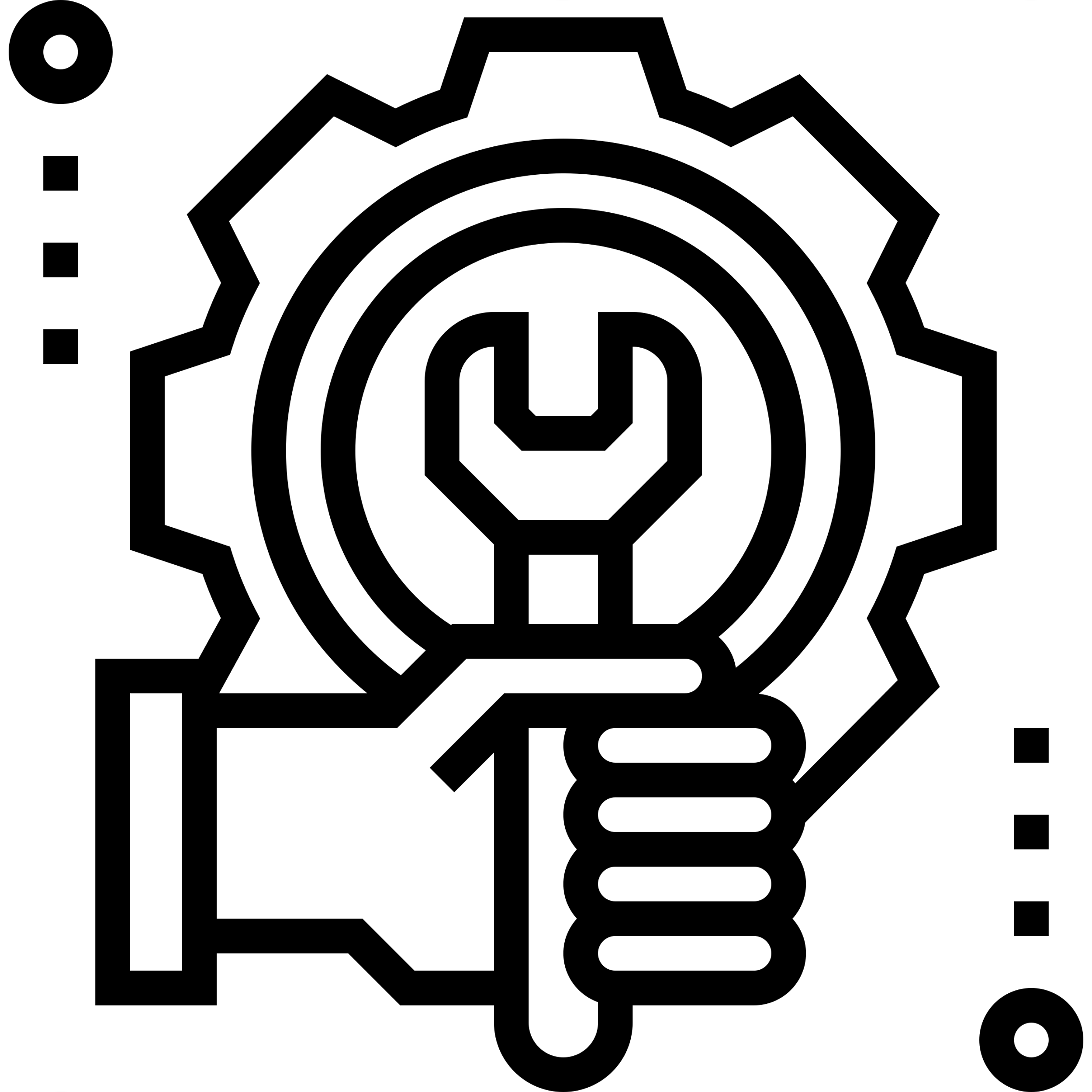 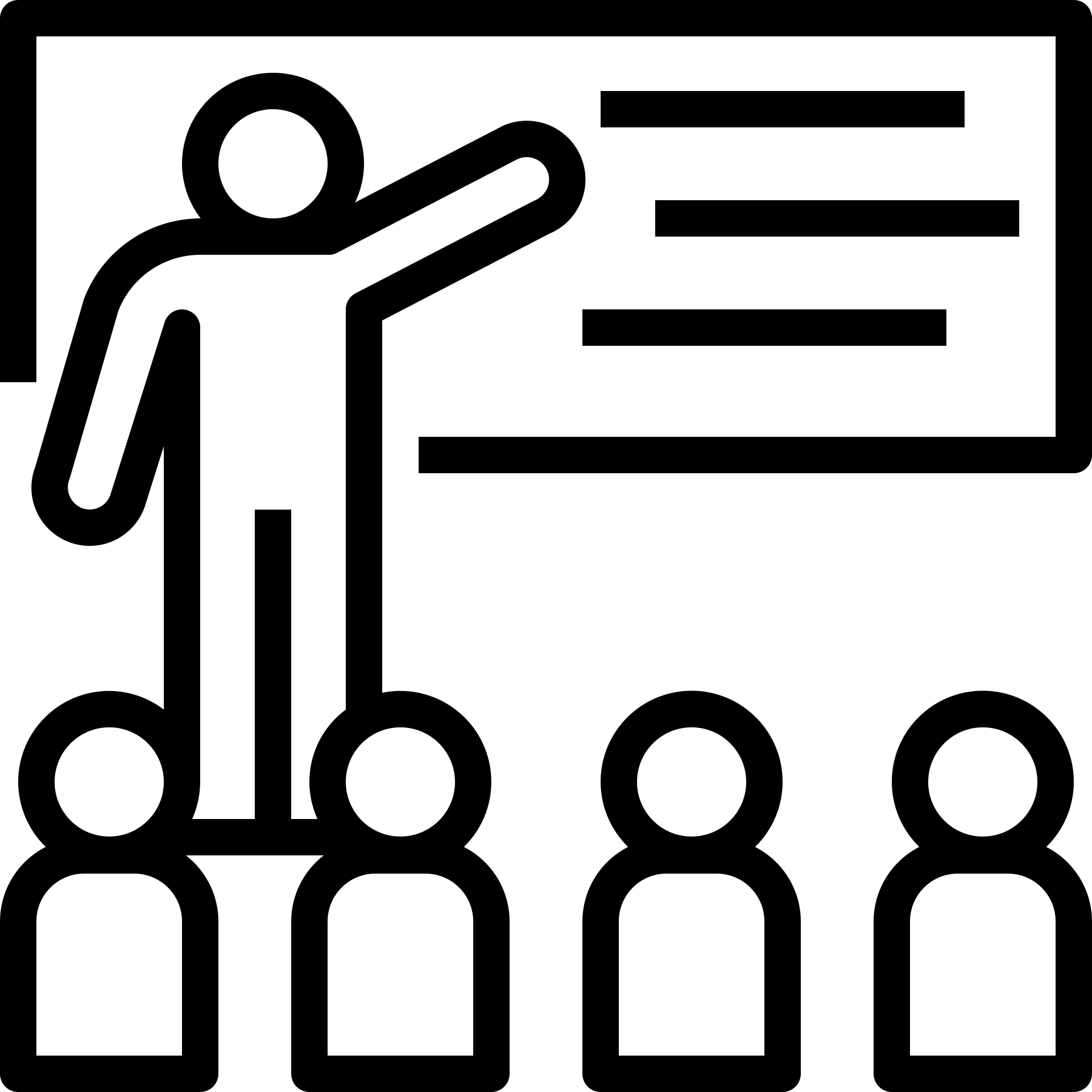 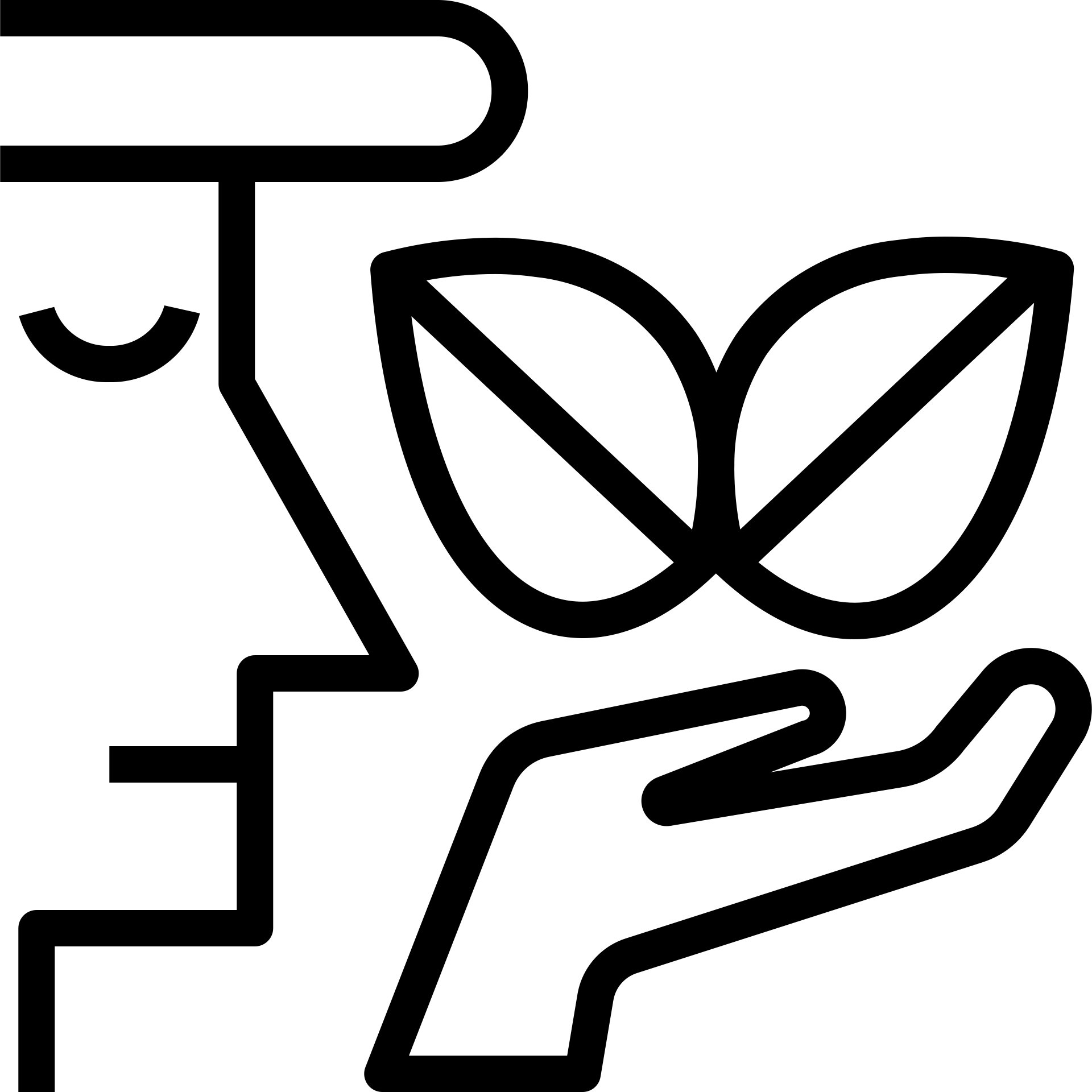 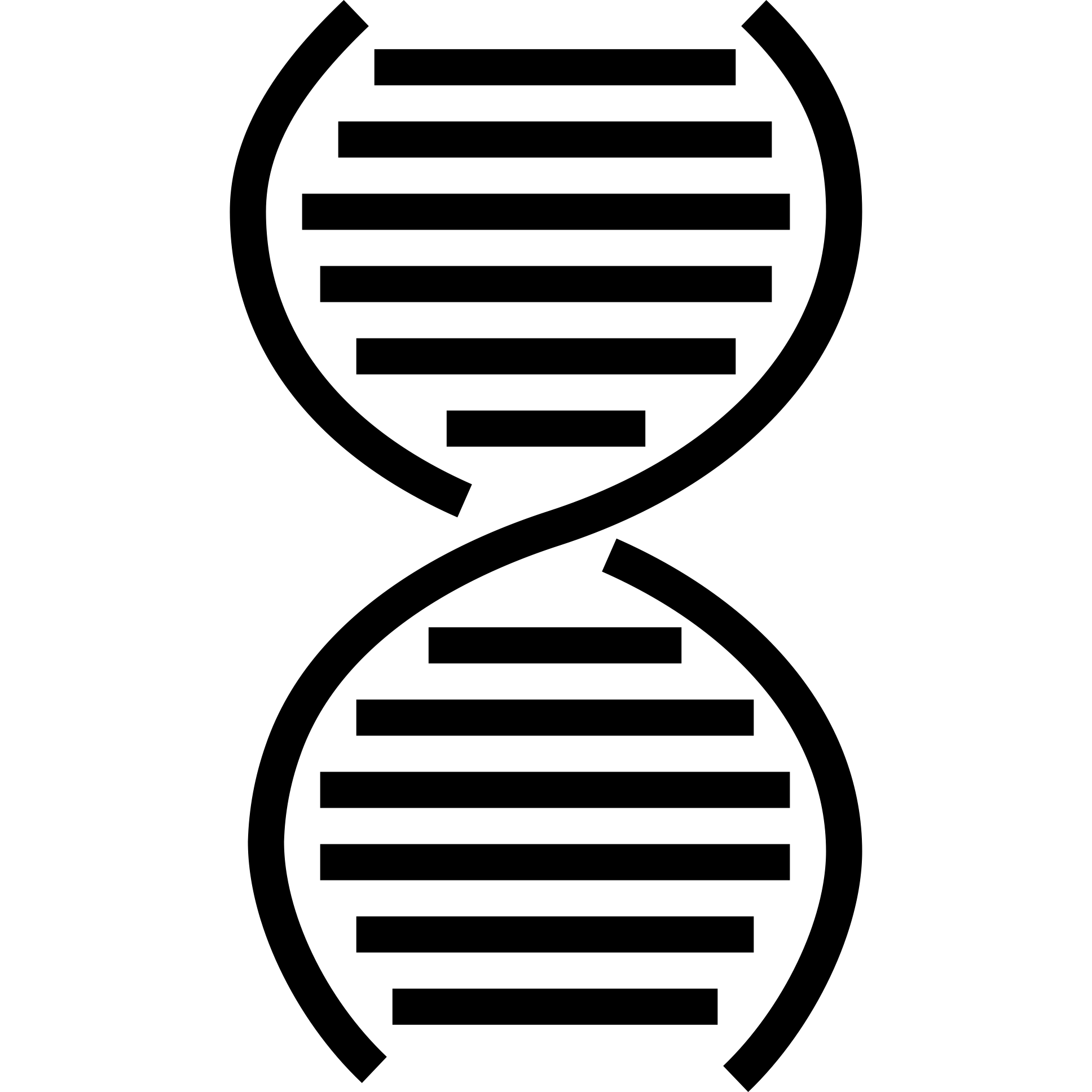 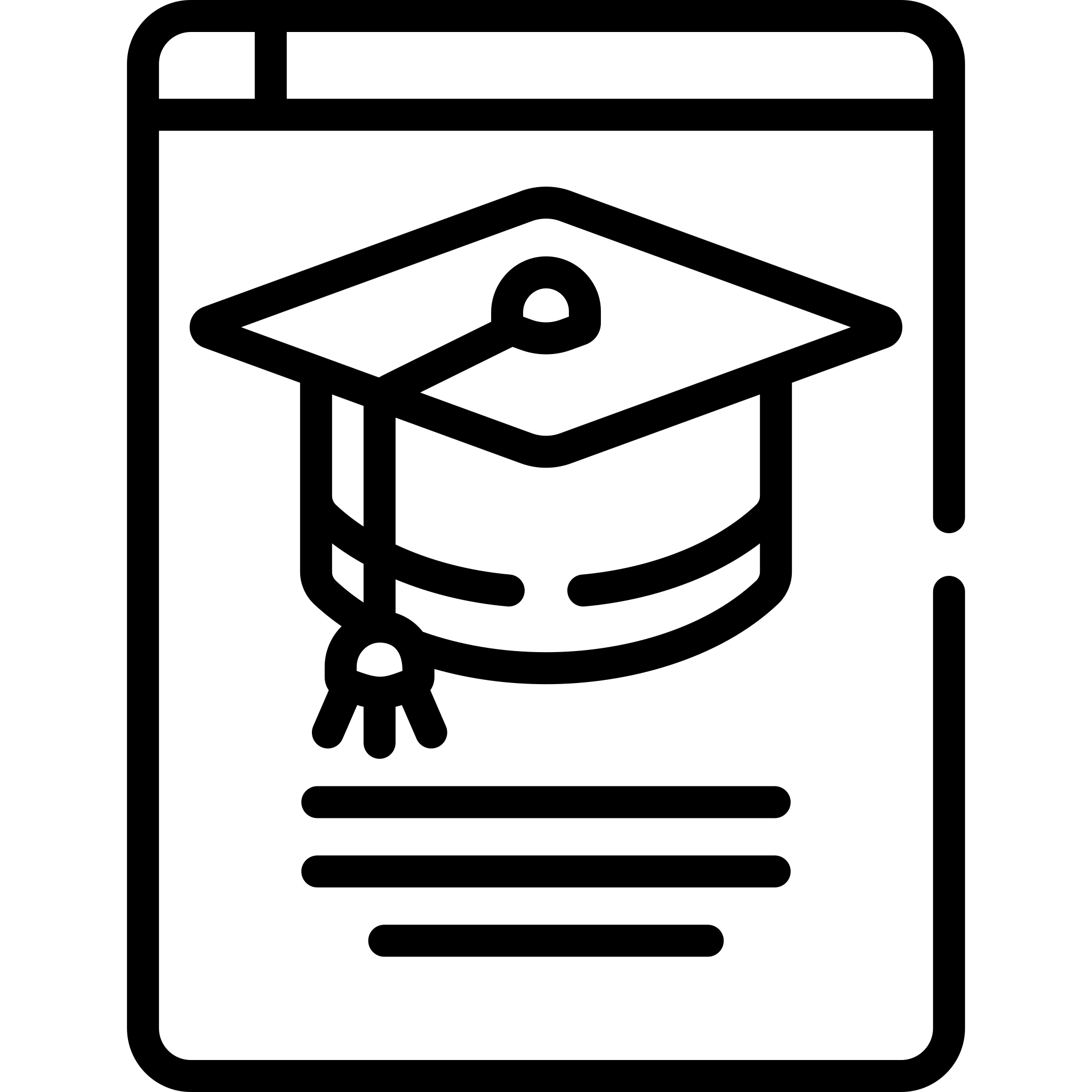 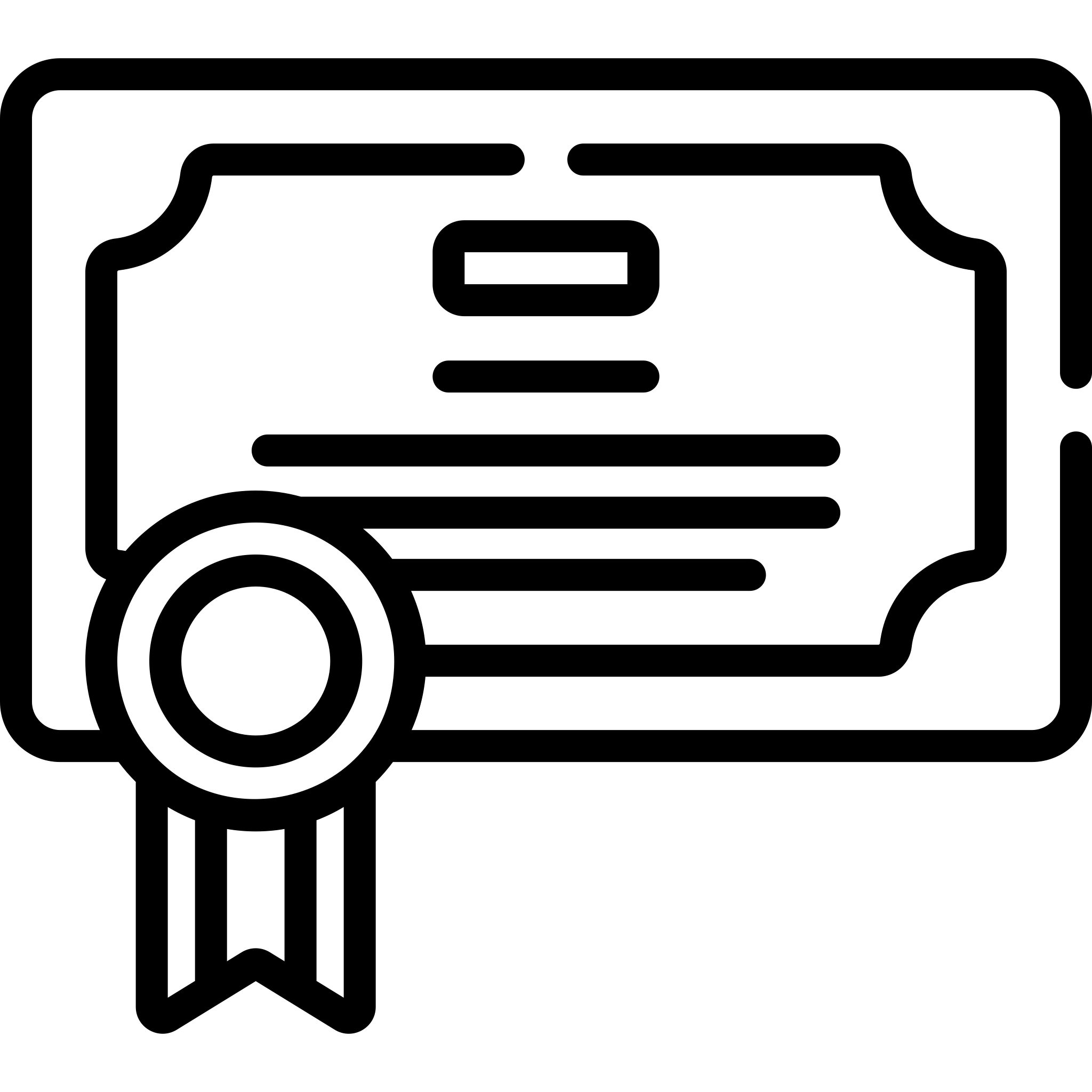 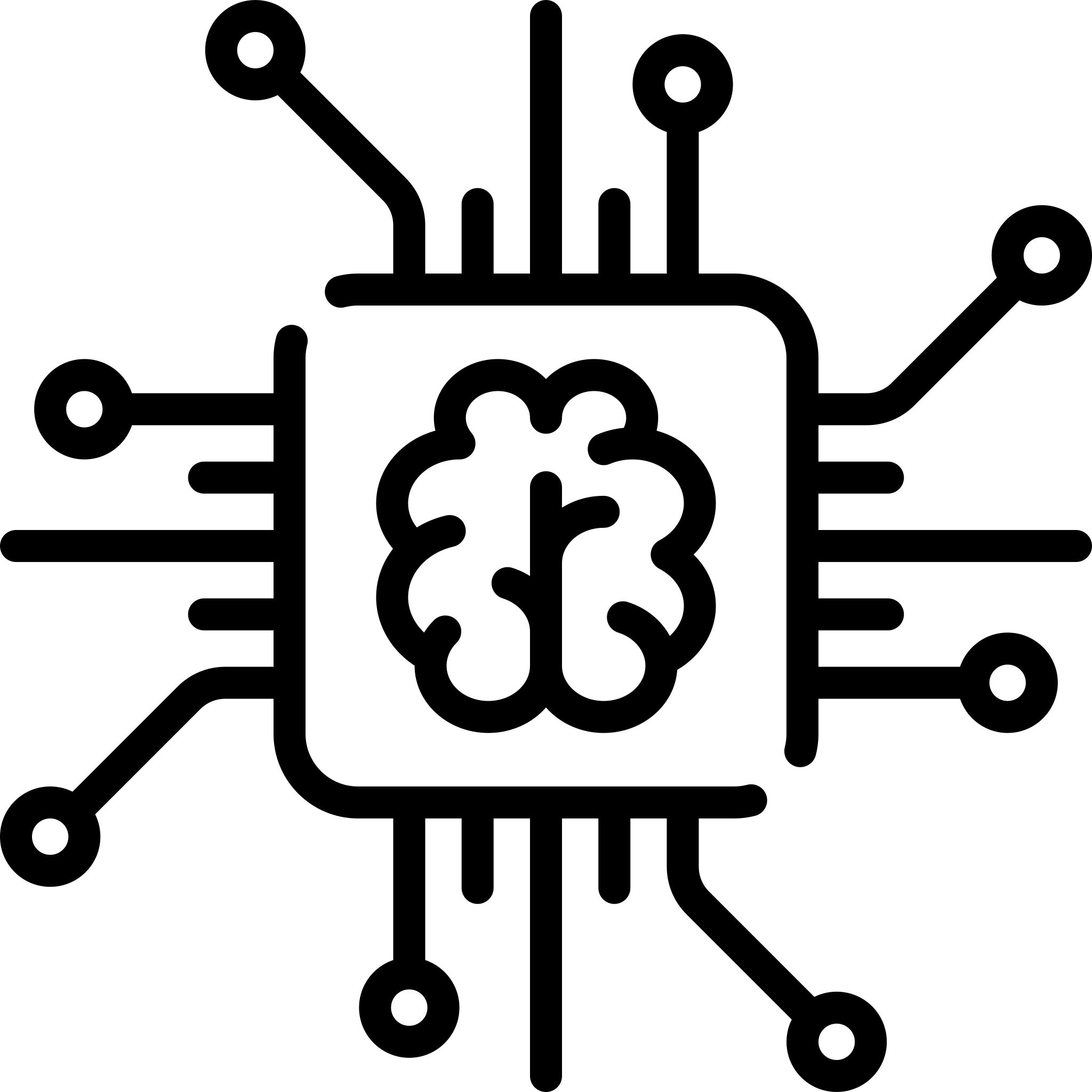 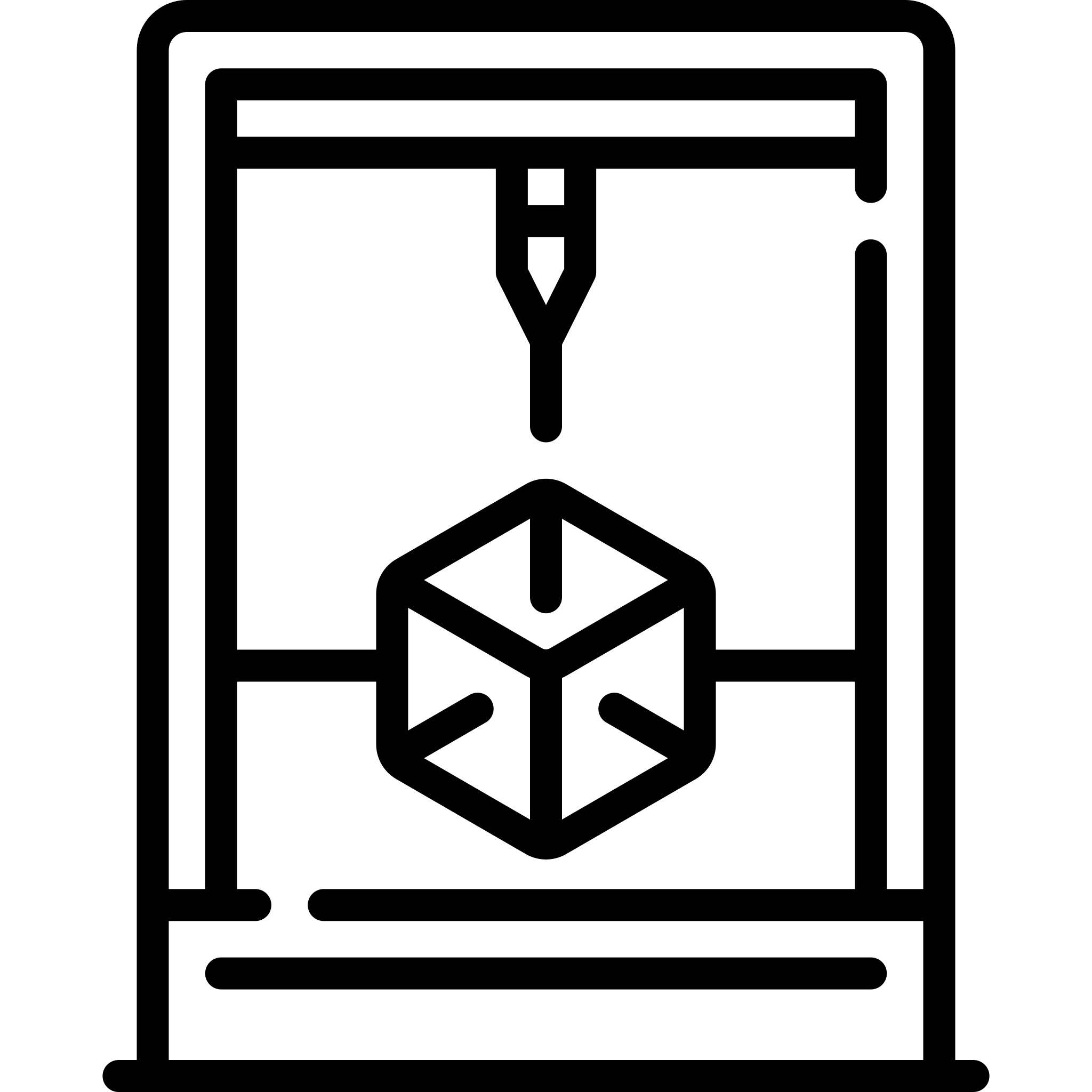 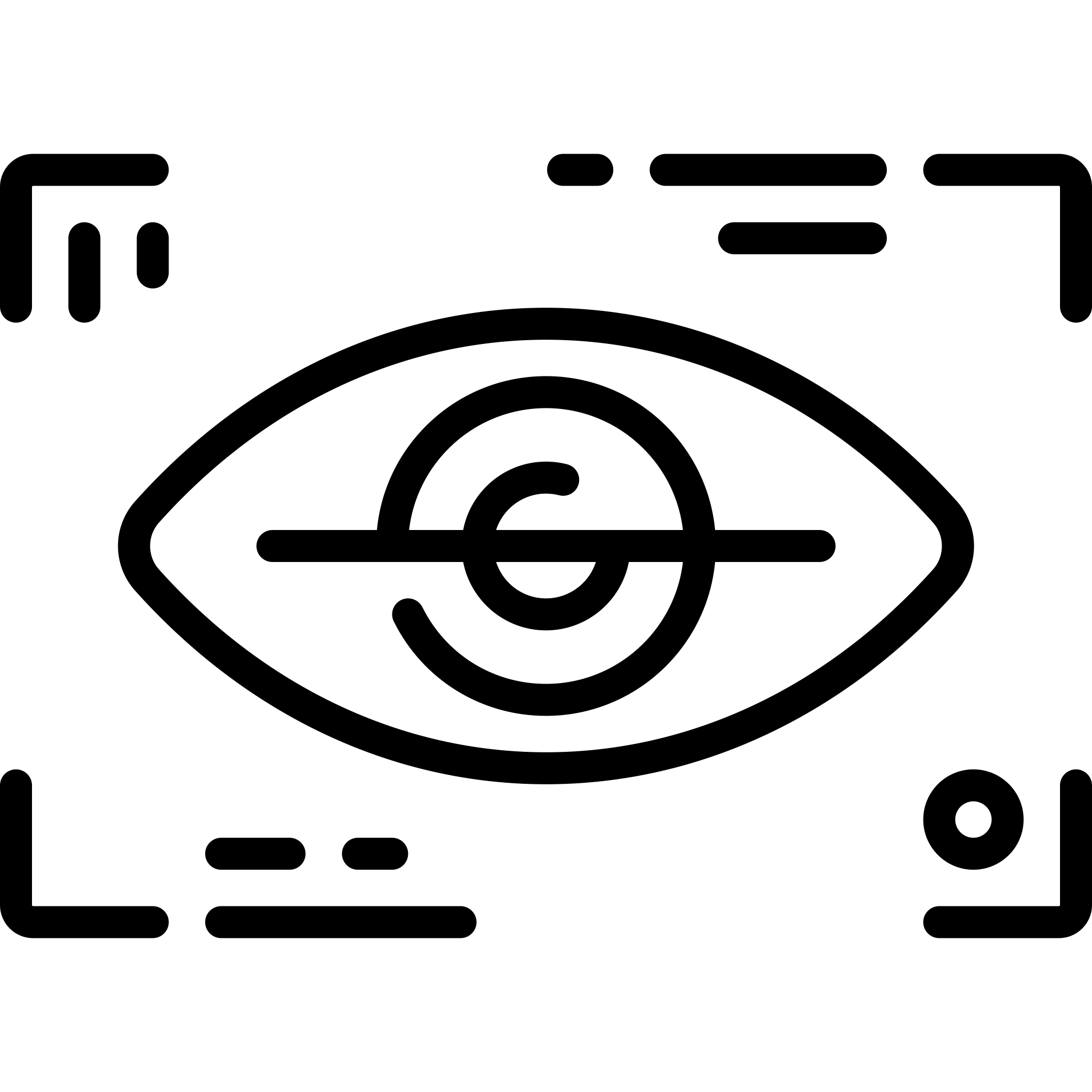 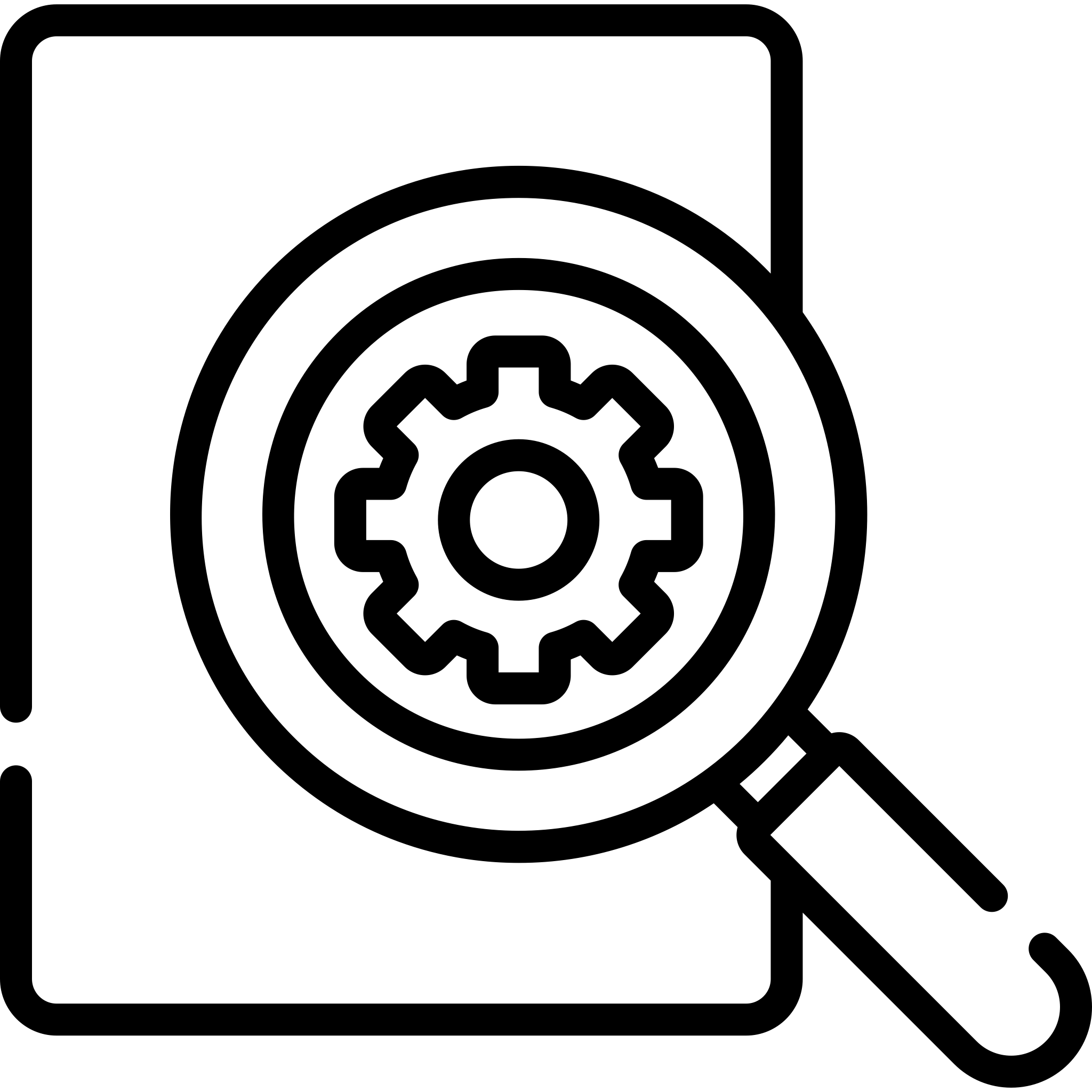 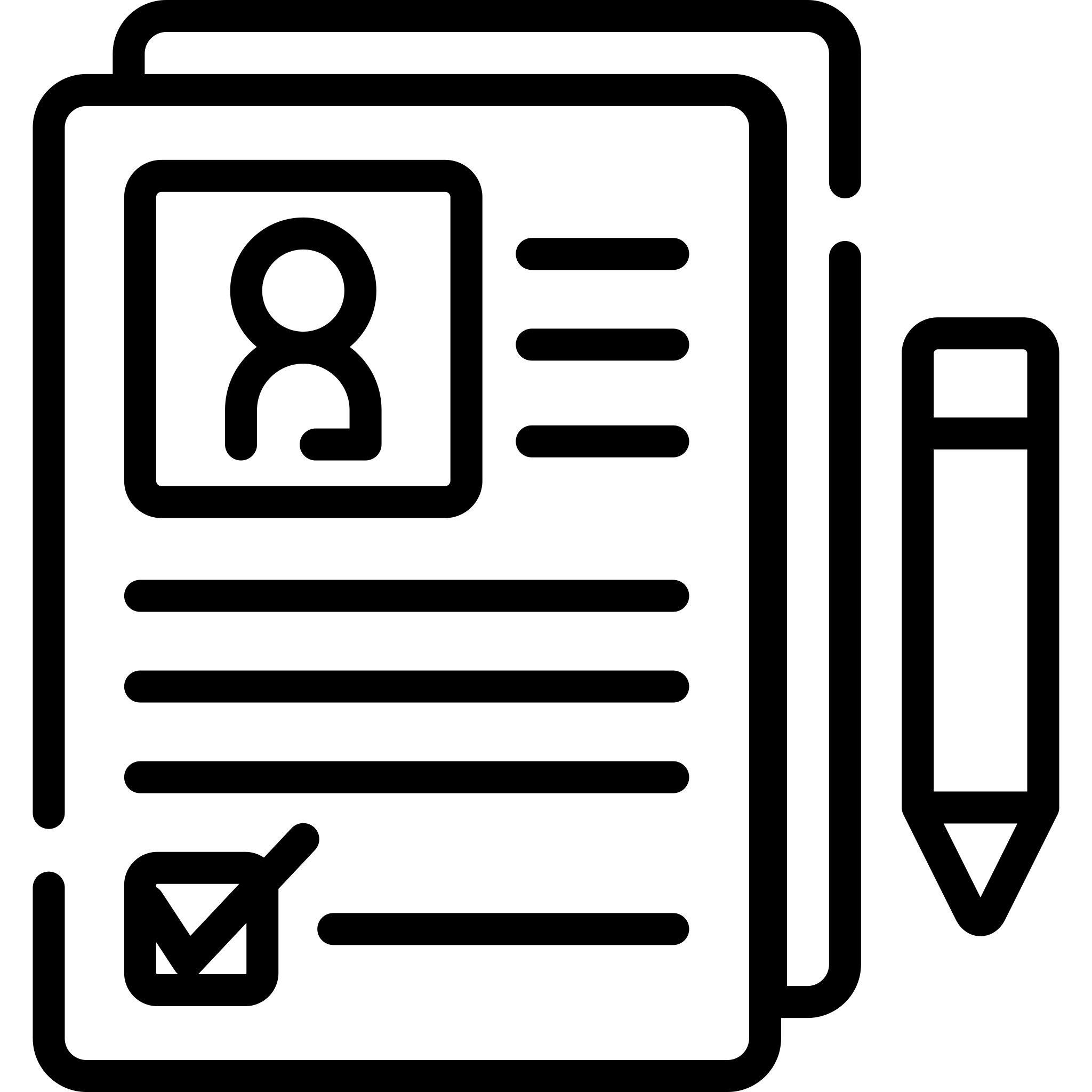 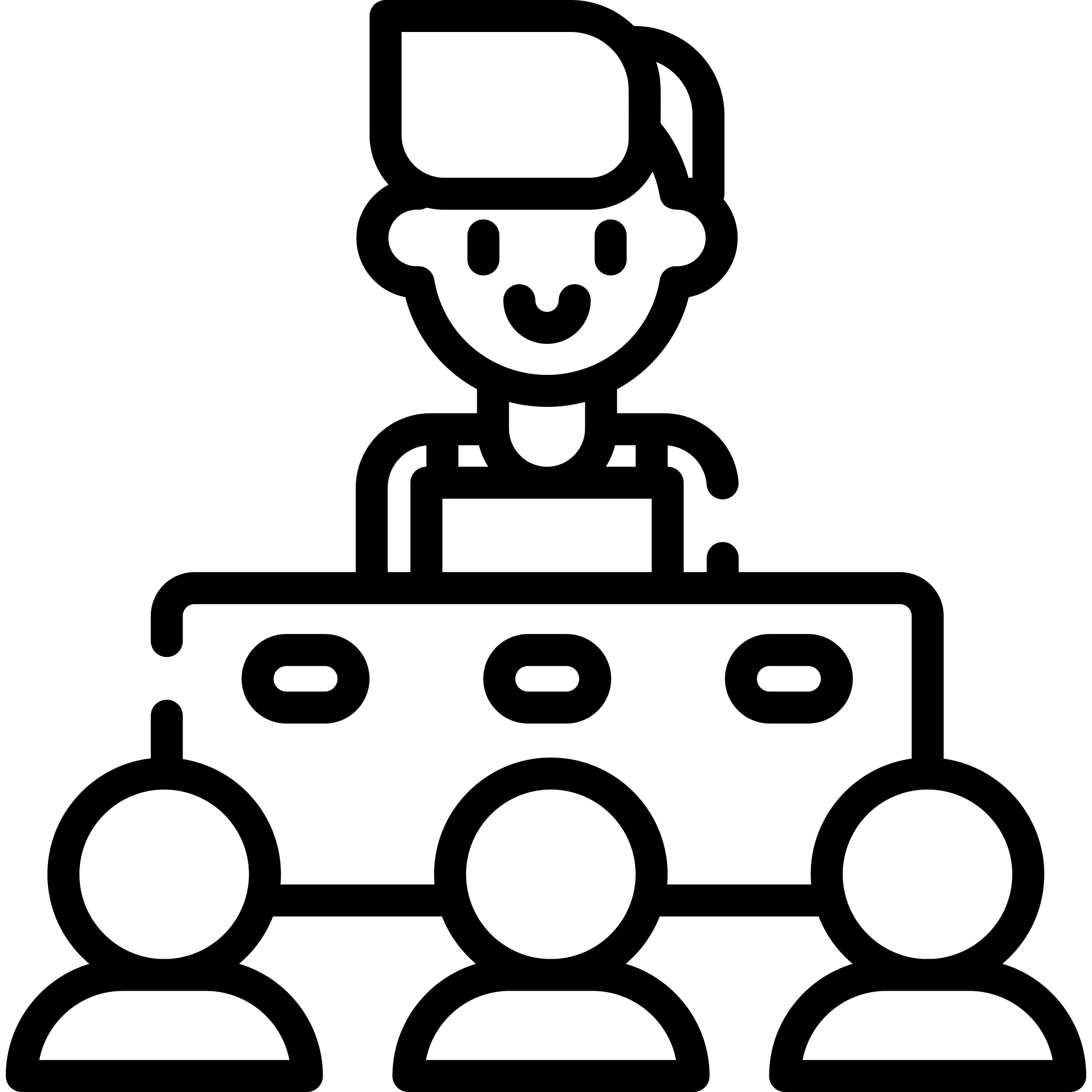 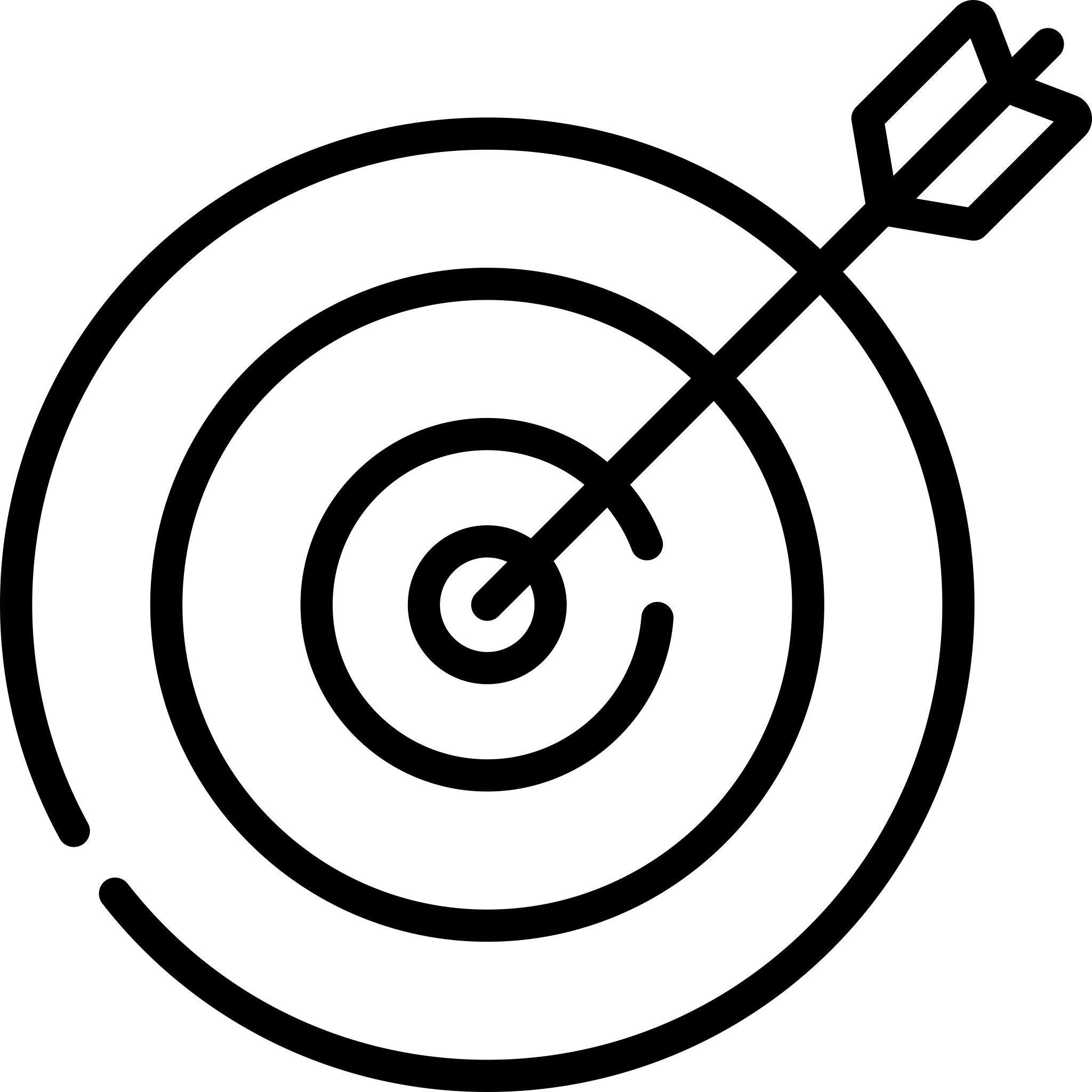 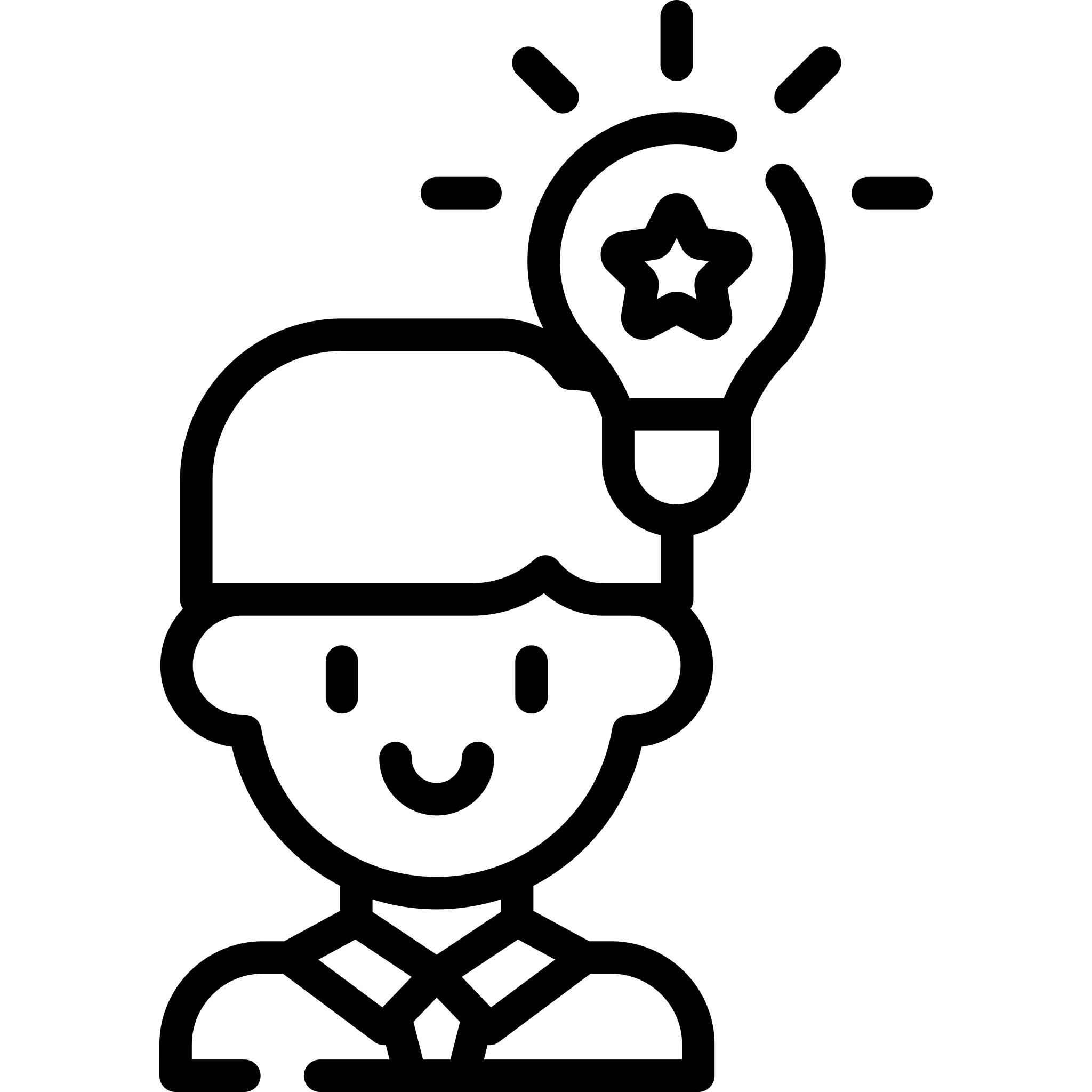 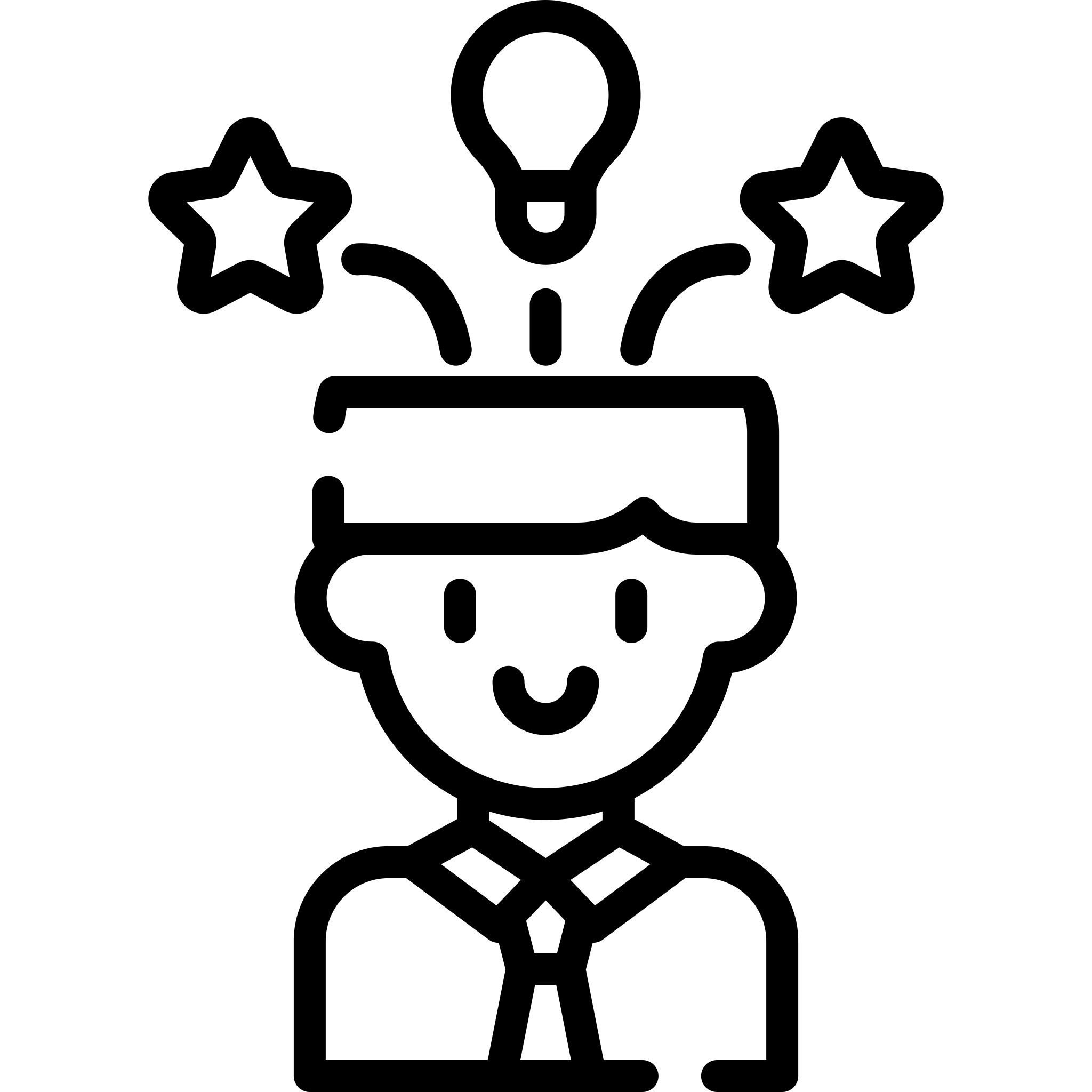 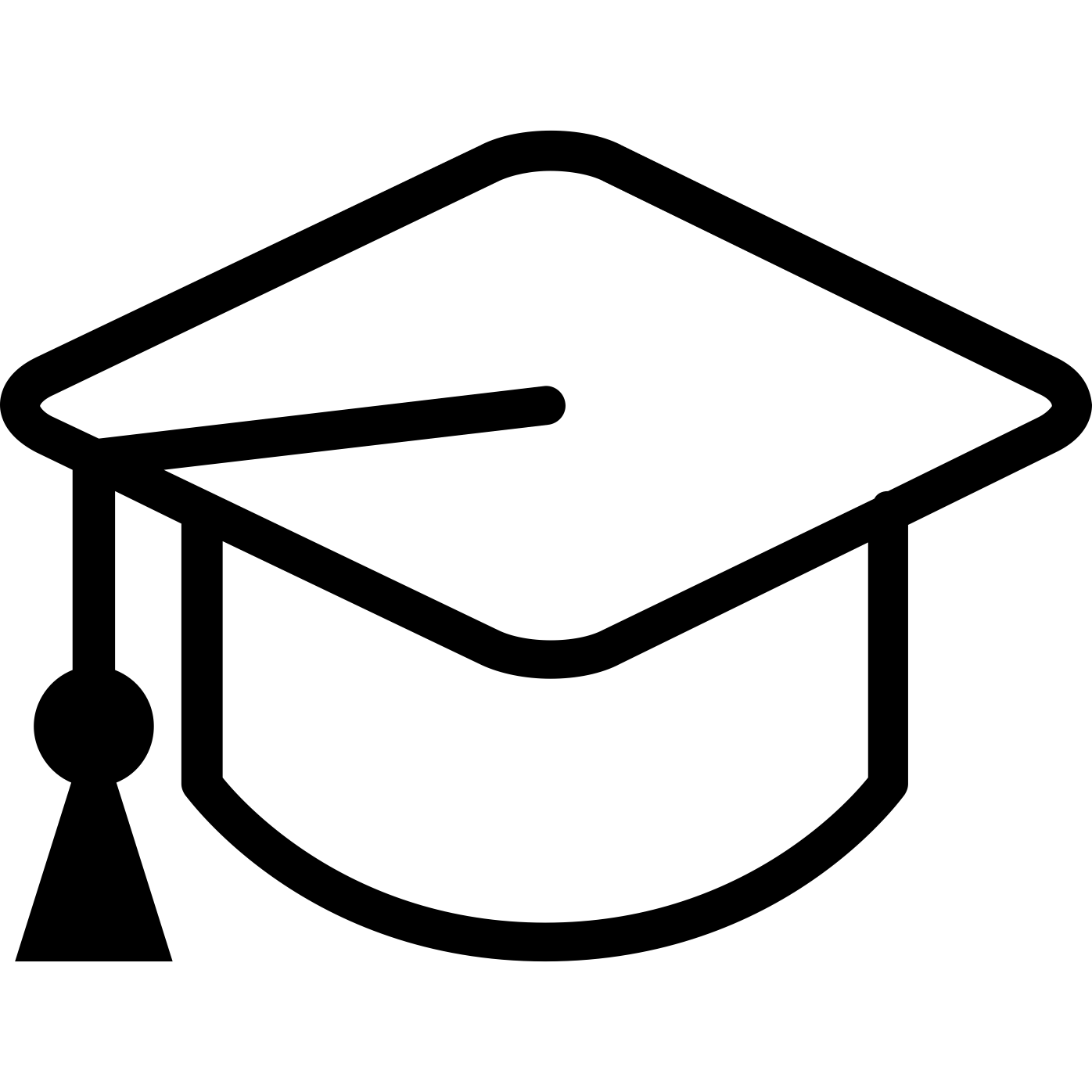 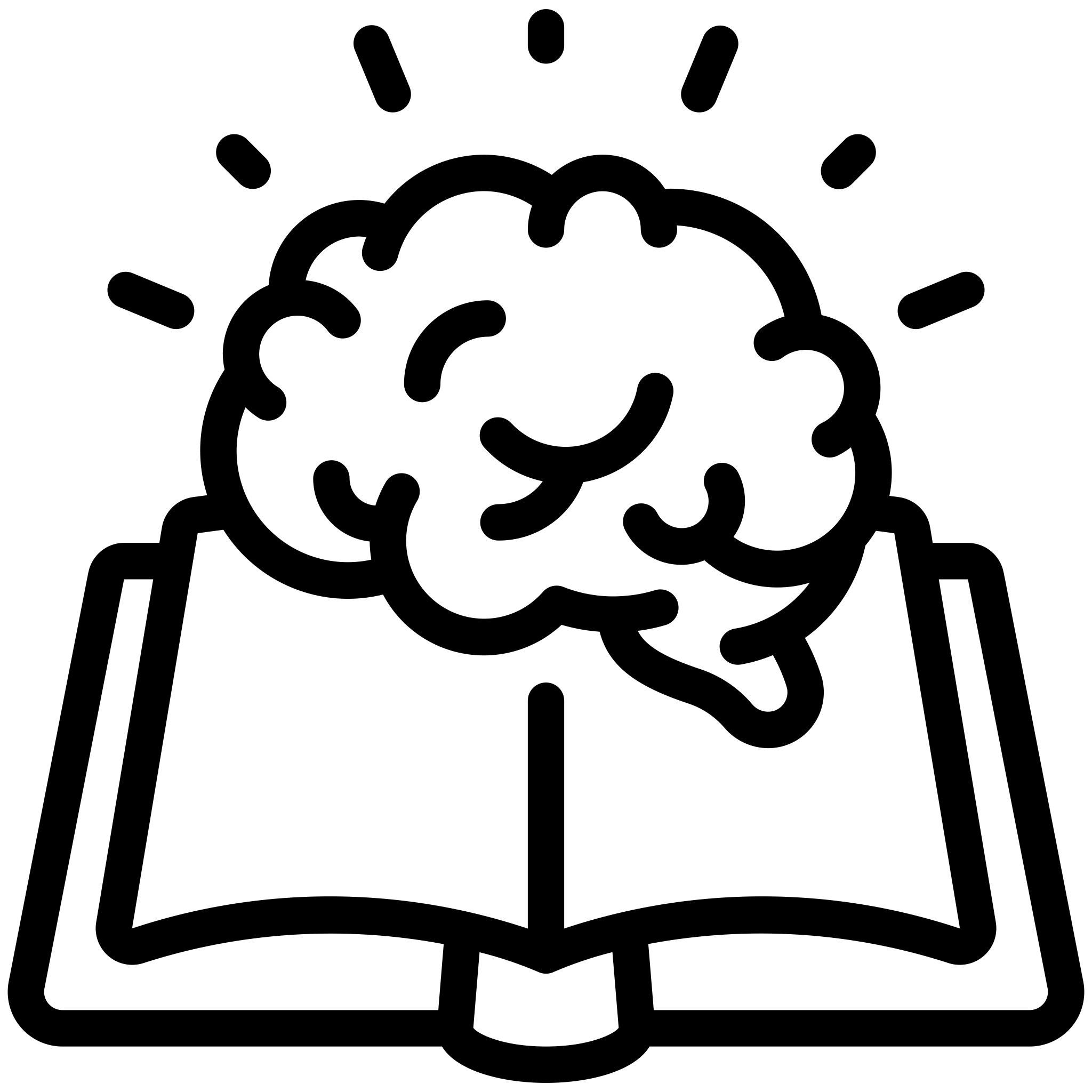 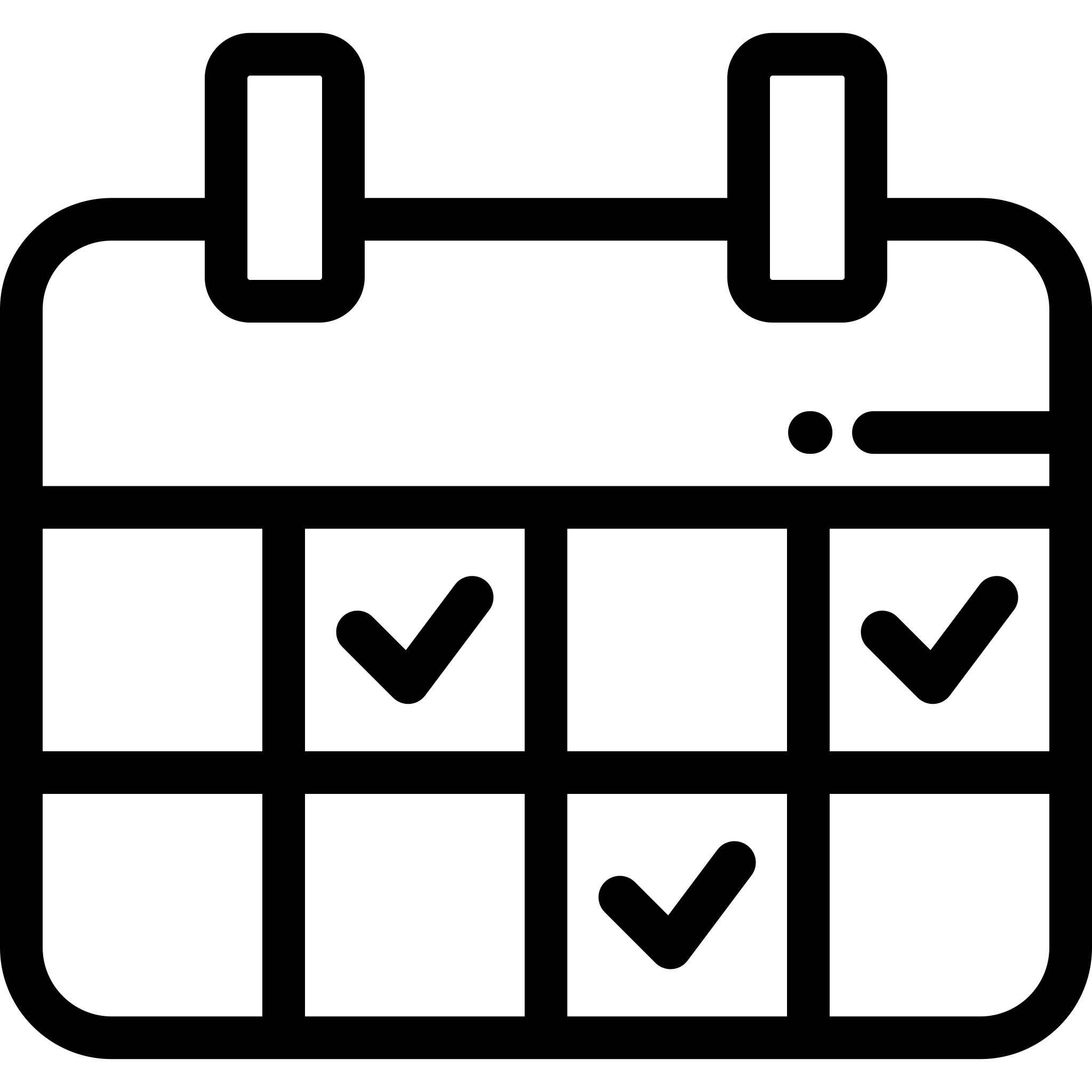 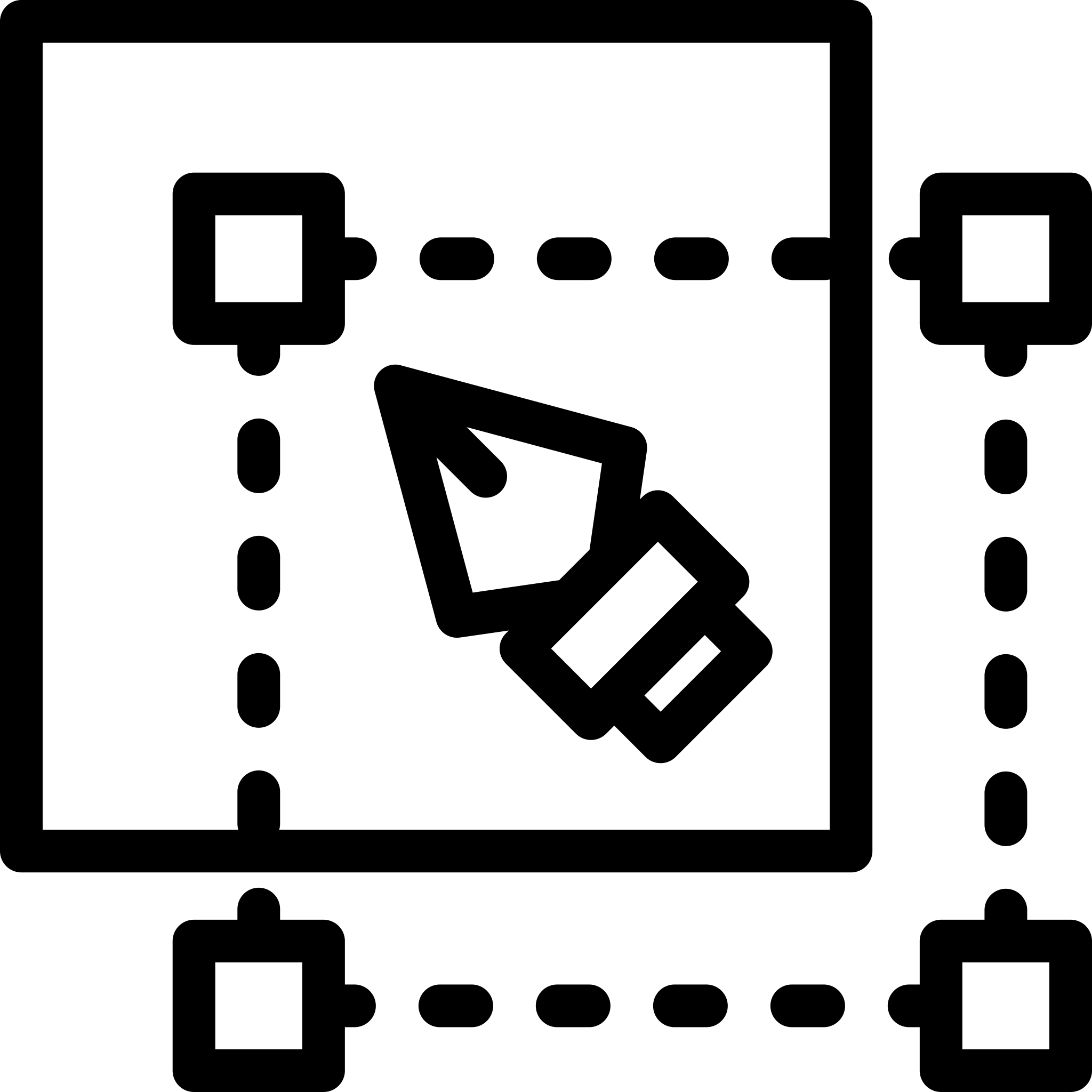 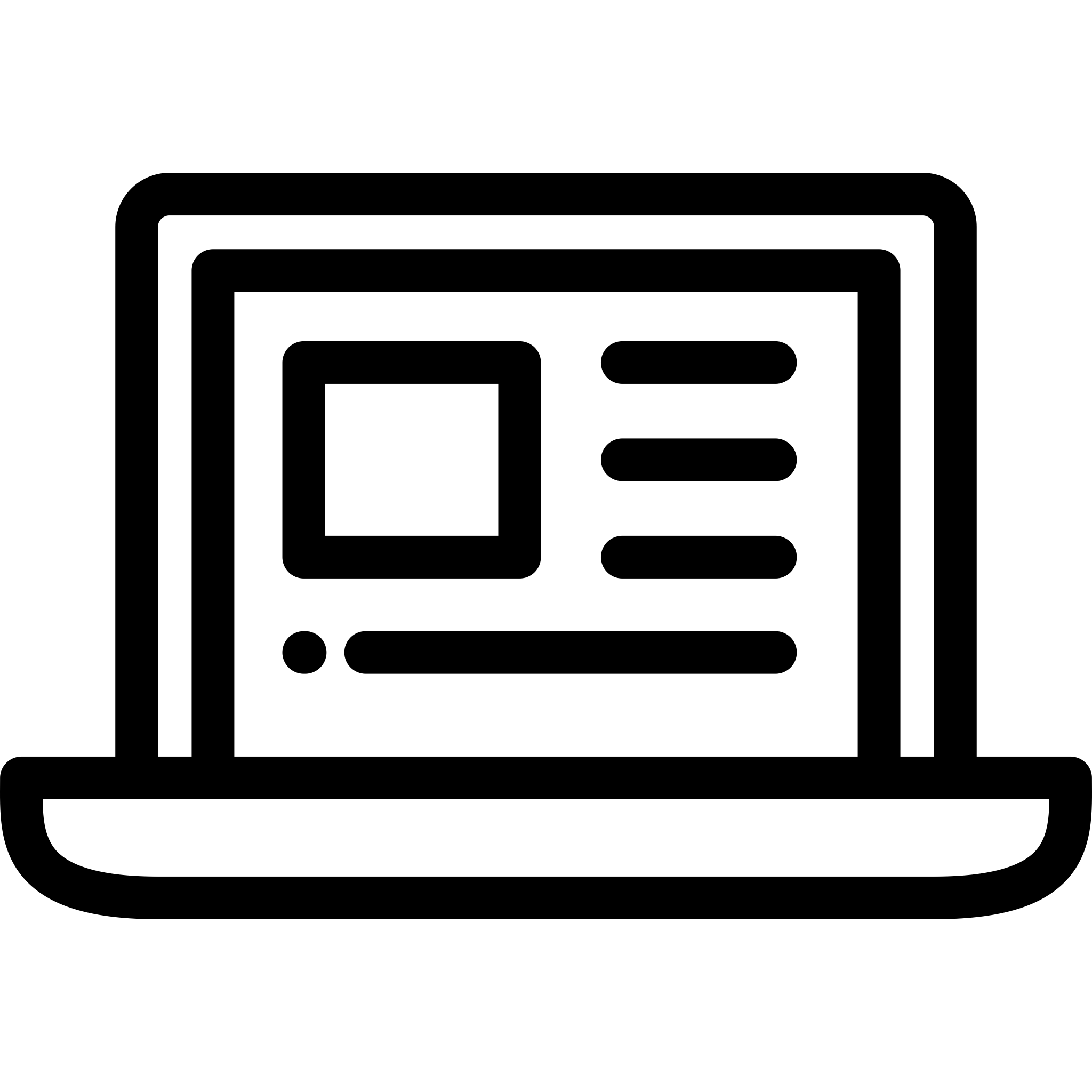 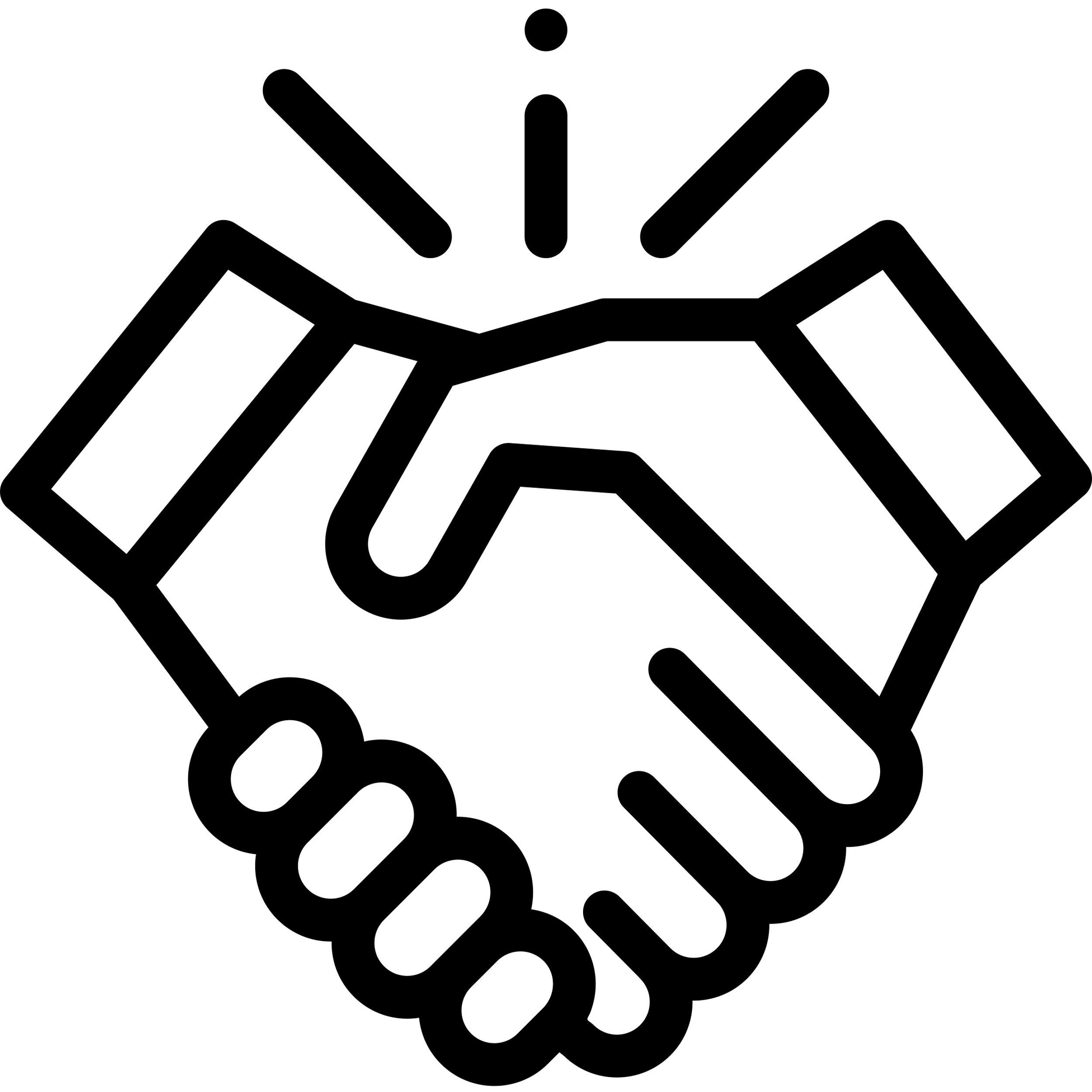 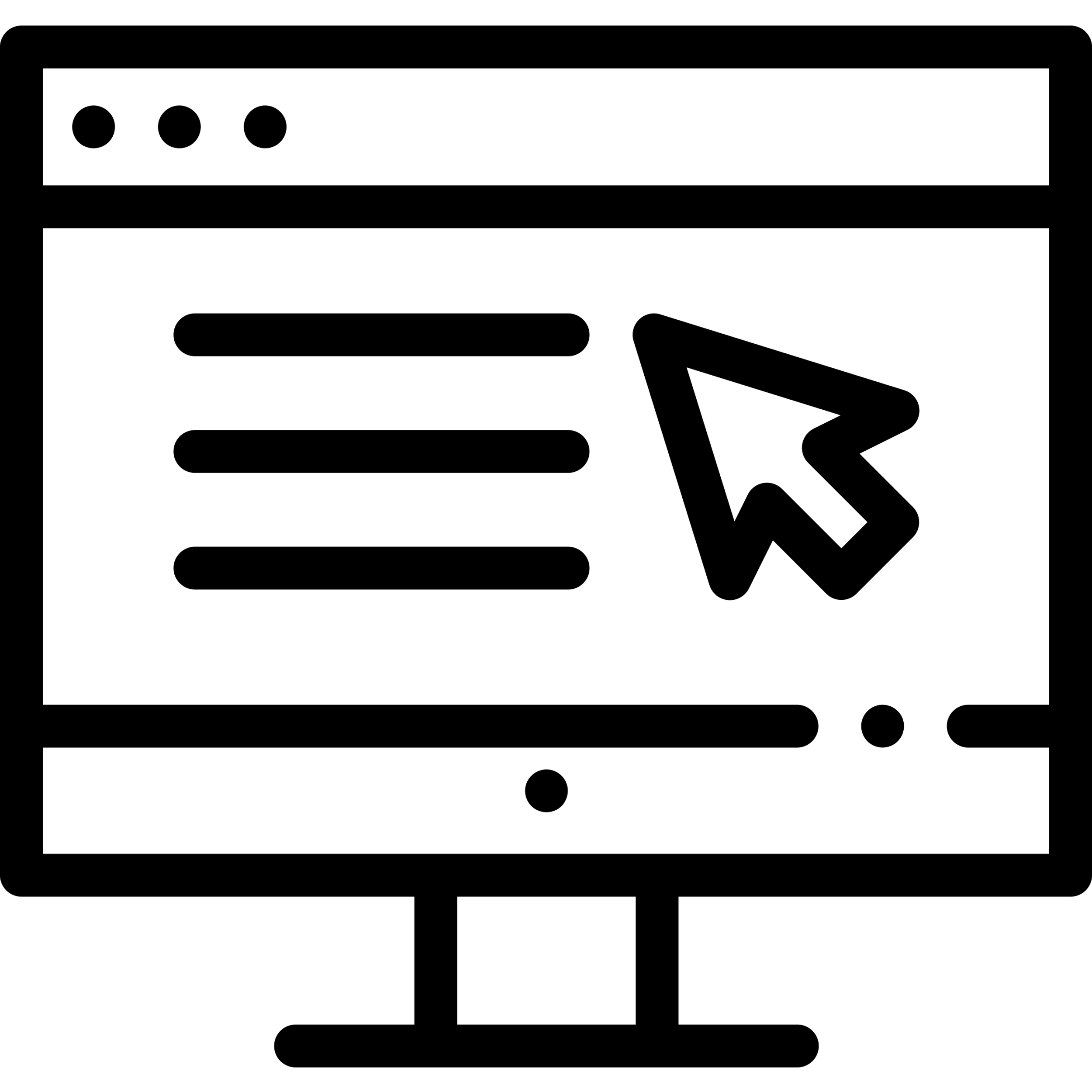 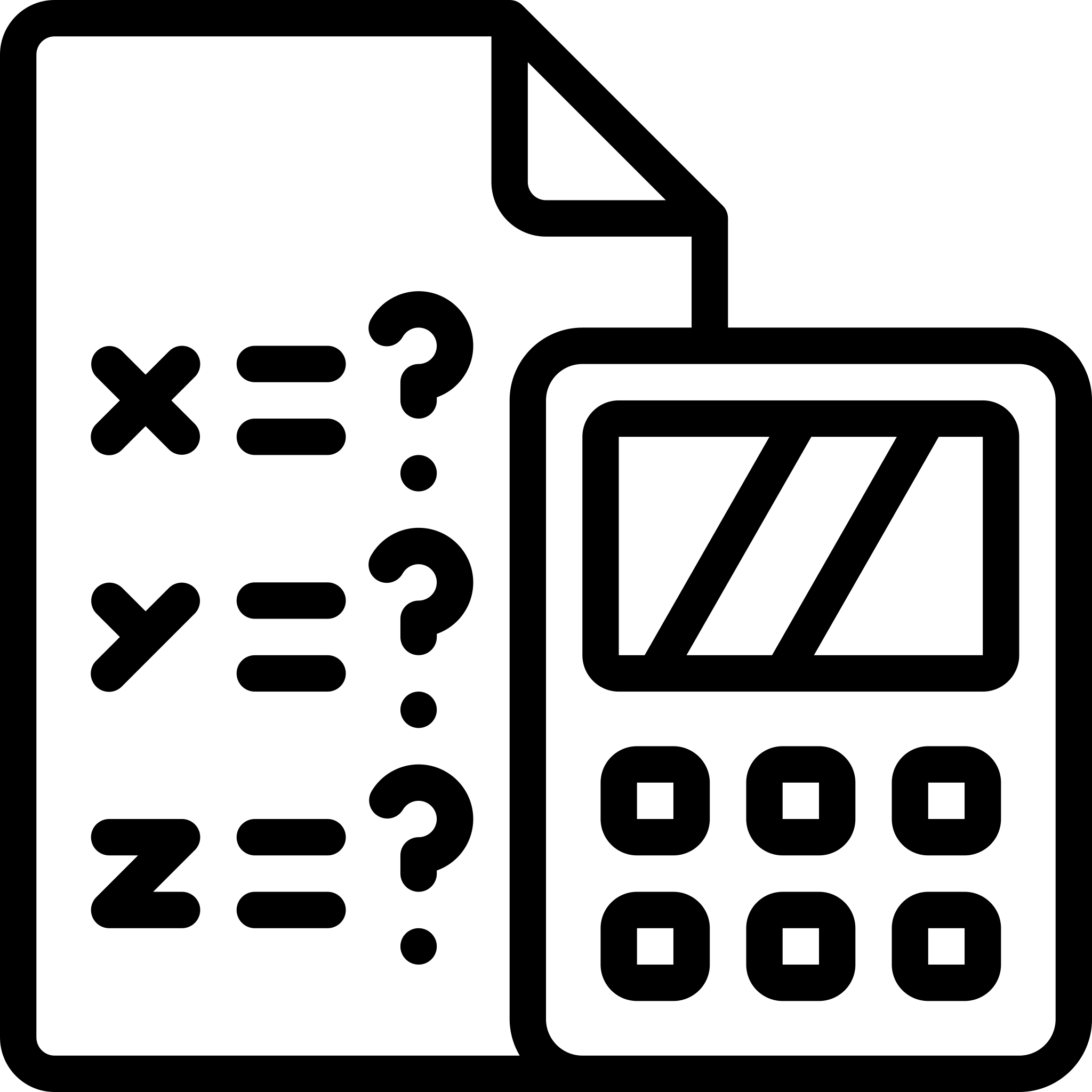 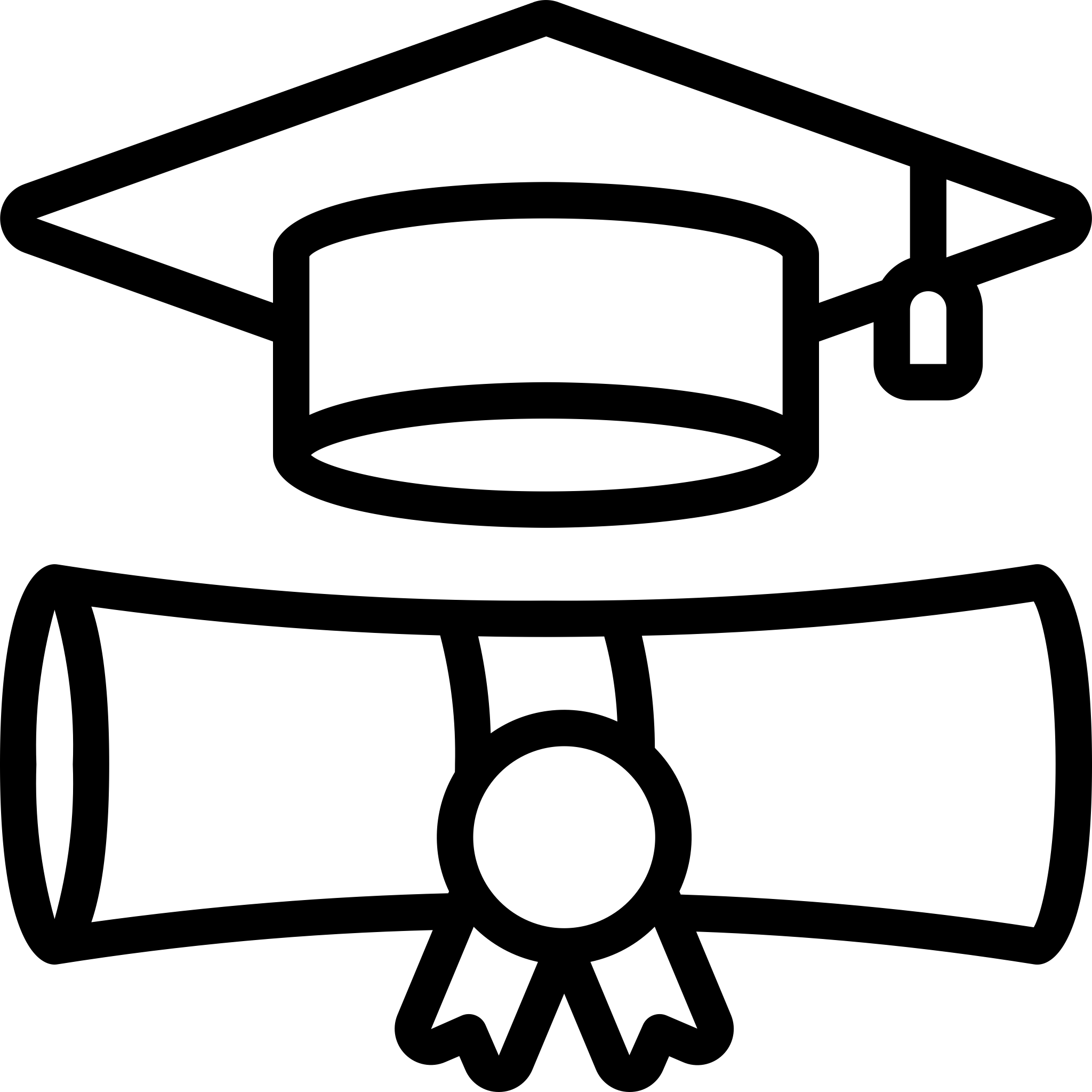 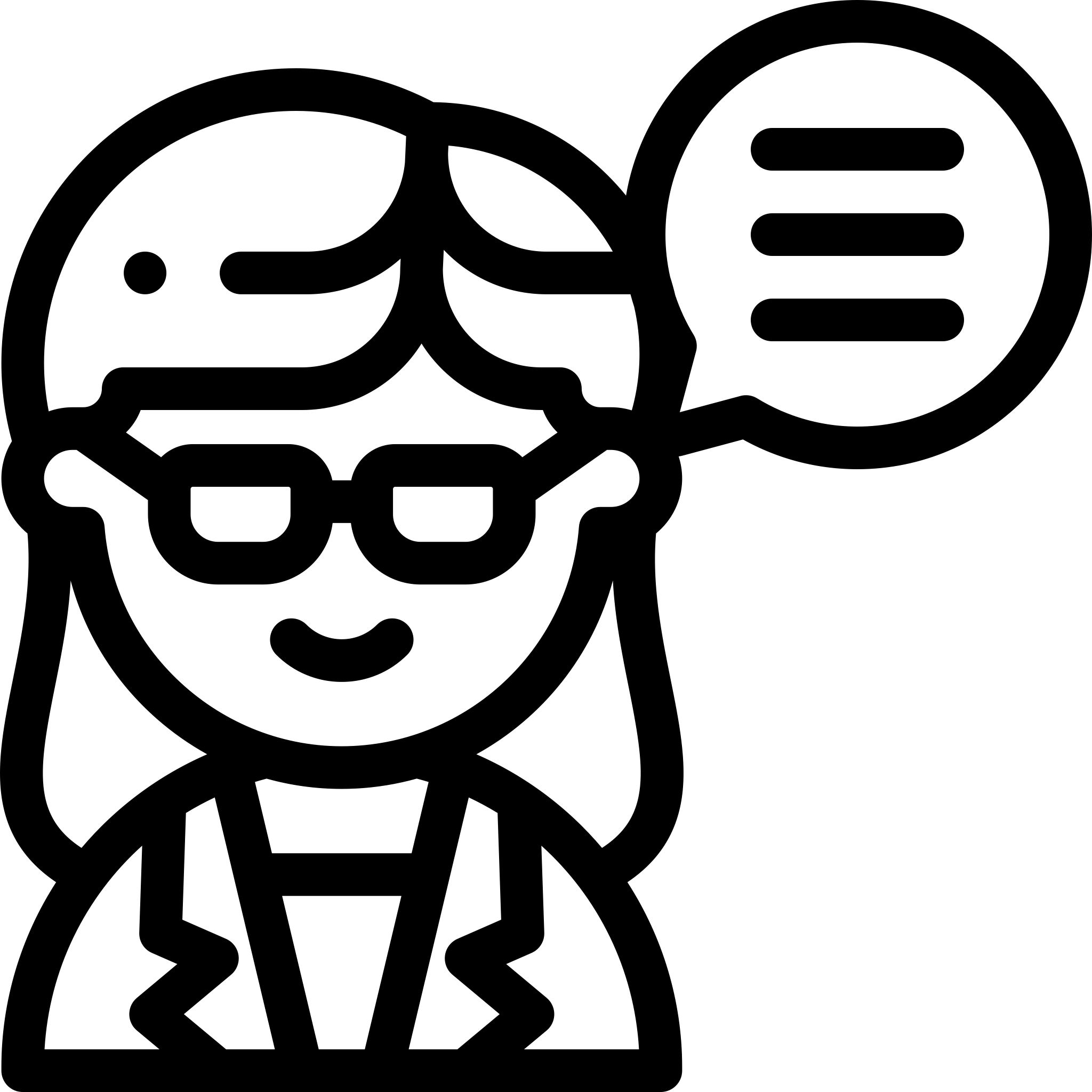 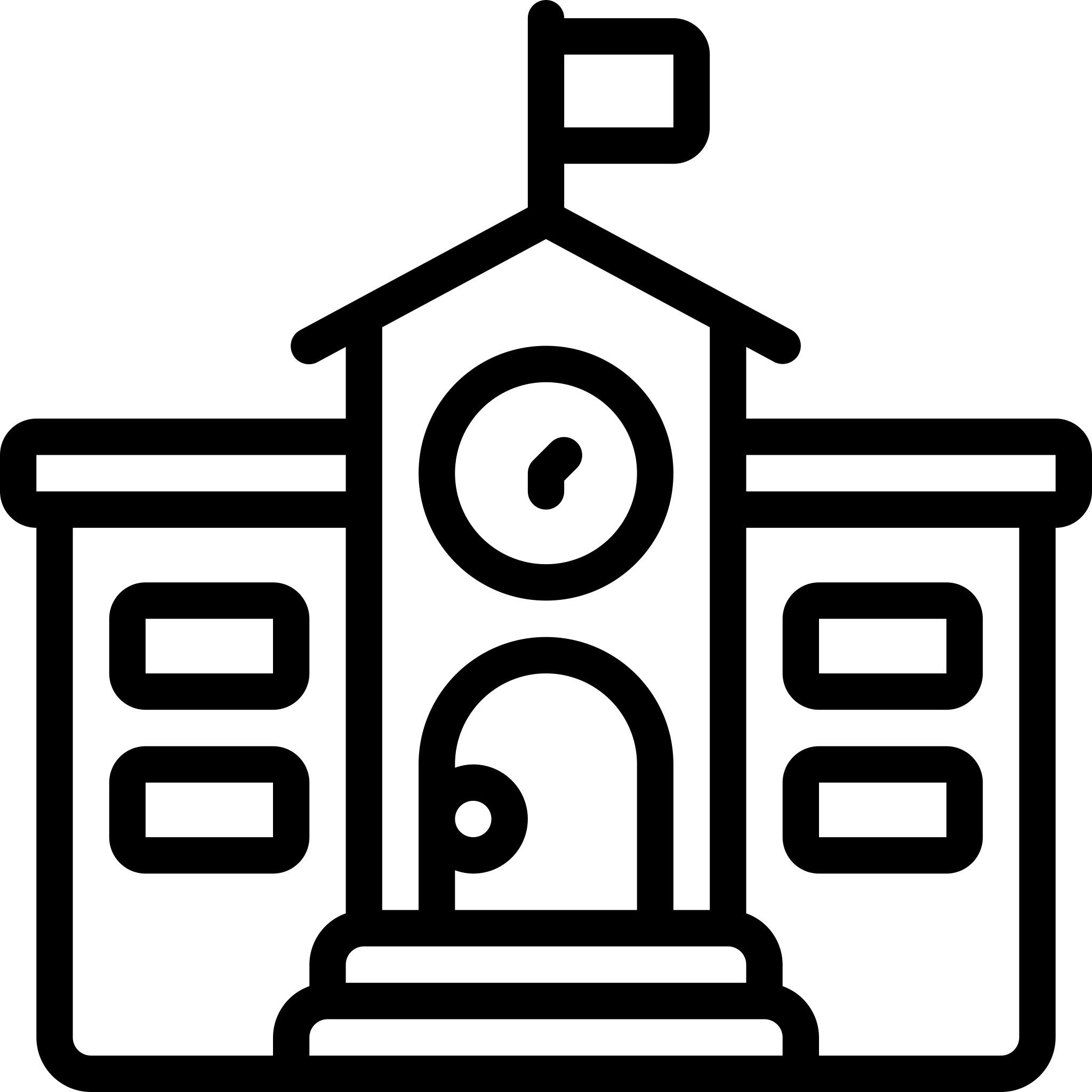 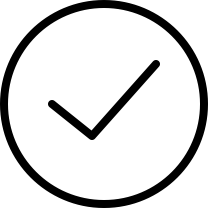 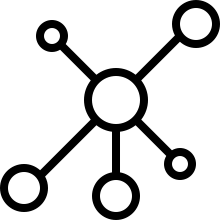 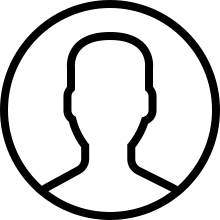 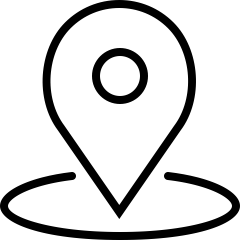 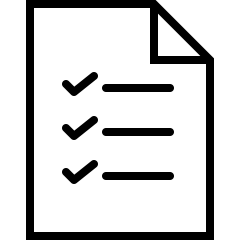 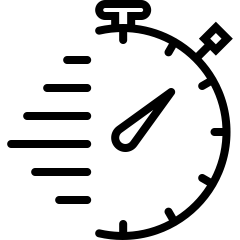 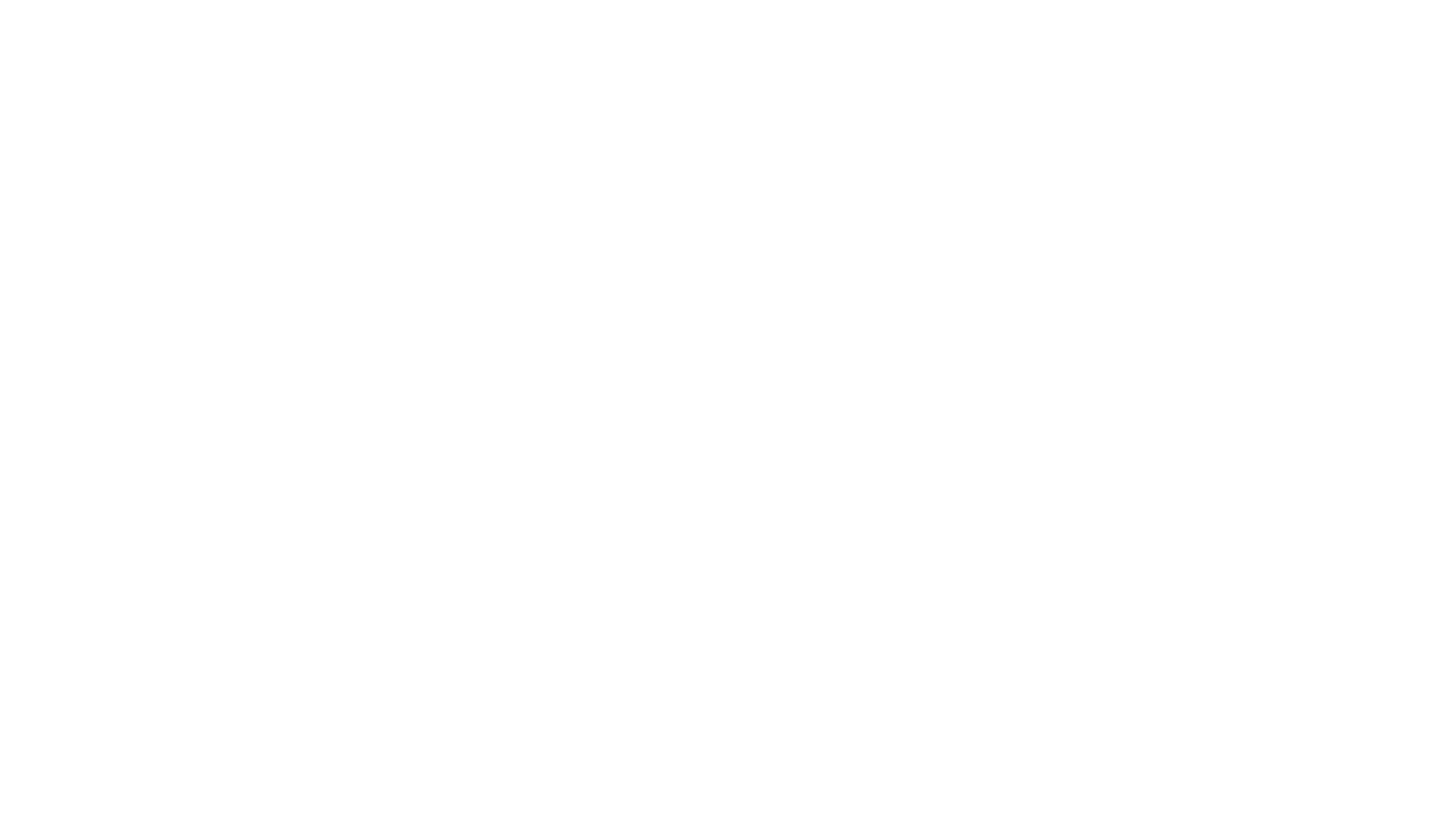 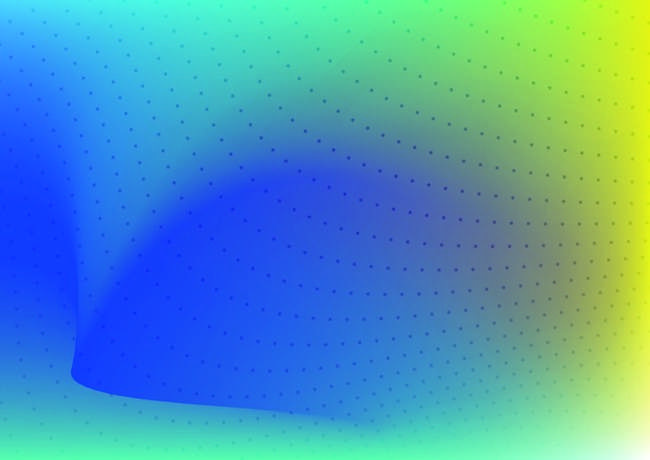 НАЗВАНИЕ
ТЕЛЕФОН
1234 Main Street, Los Angeles, CA, 1234
+7 (4012) 59-55-95
САЙТ
АДРЕС
www.kantiana.ru
236041, Россия, Калининград,
ул. Александра Невского, 14
E-MAIL
ВКОНТАКТЕ
post@kantiana.ru
@ikbfu